الفصل الدراسي الثالث
مساحات الاشكال المركبة
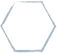 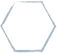 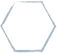 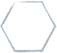 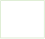 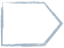 الفصل الدراسي الثالث
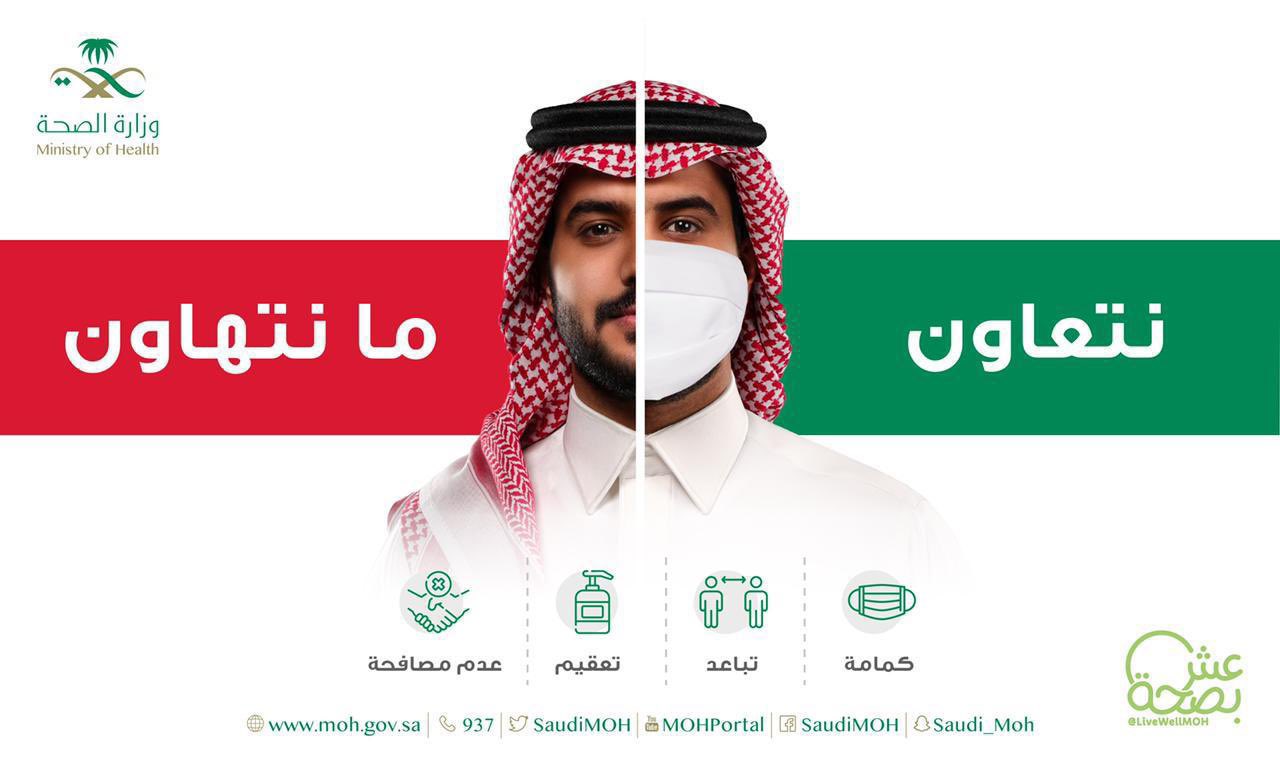 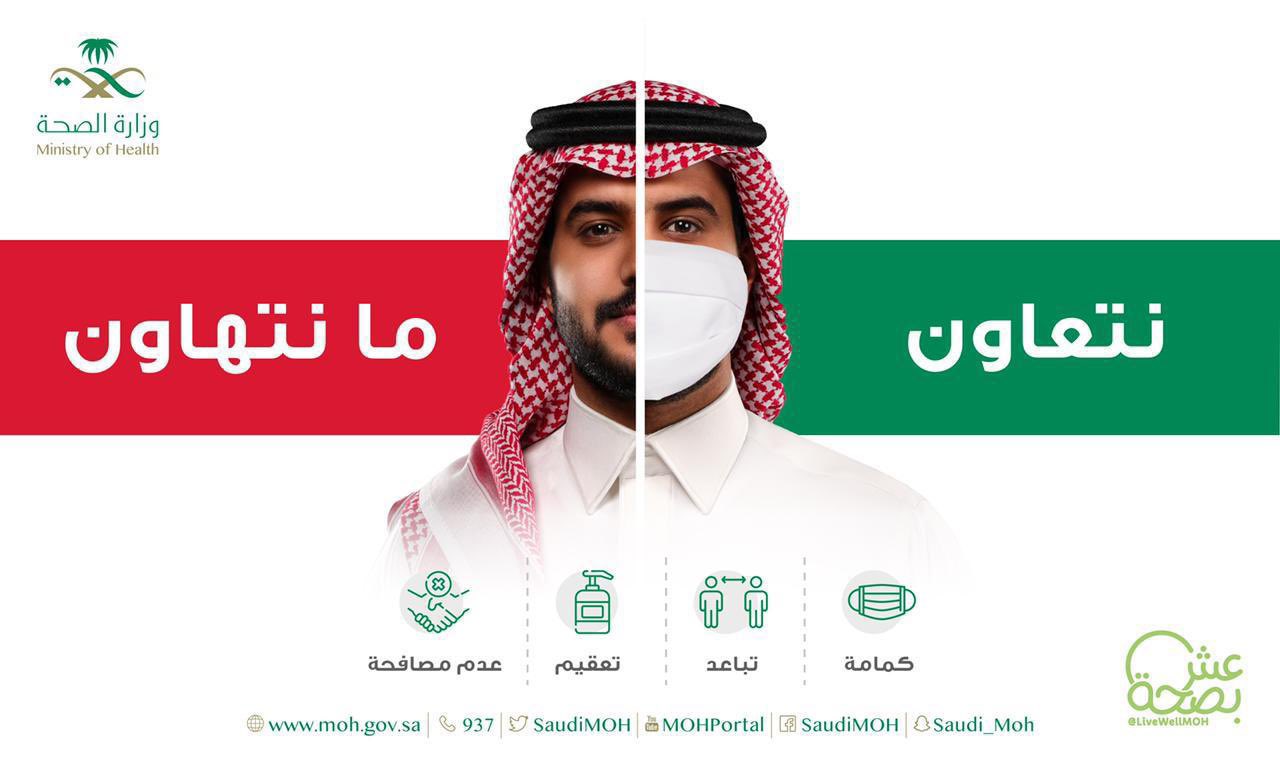 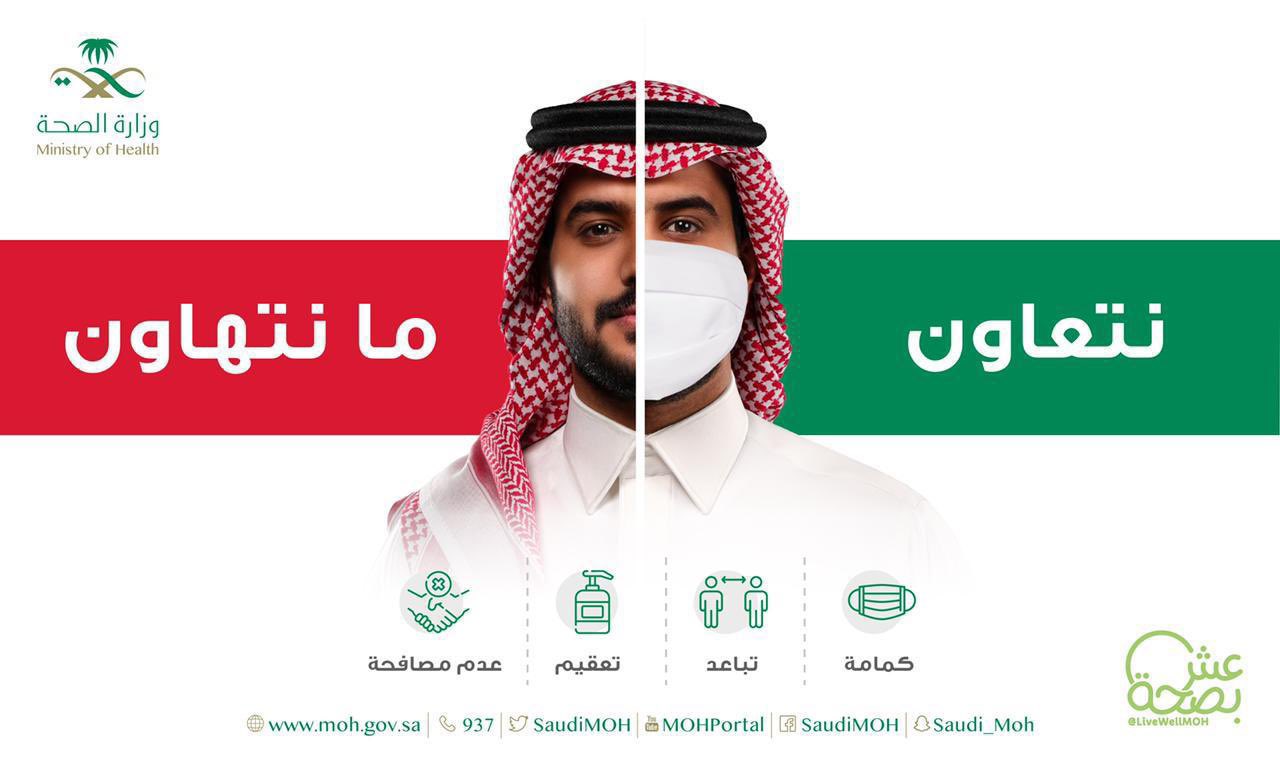 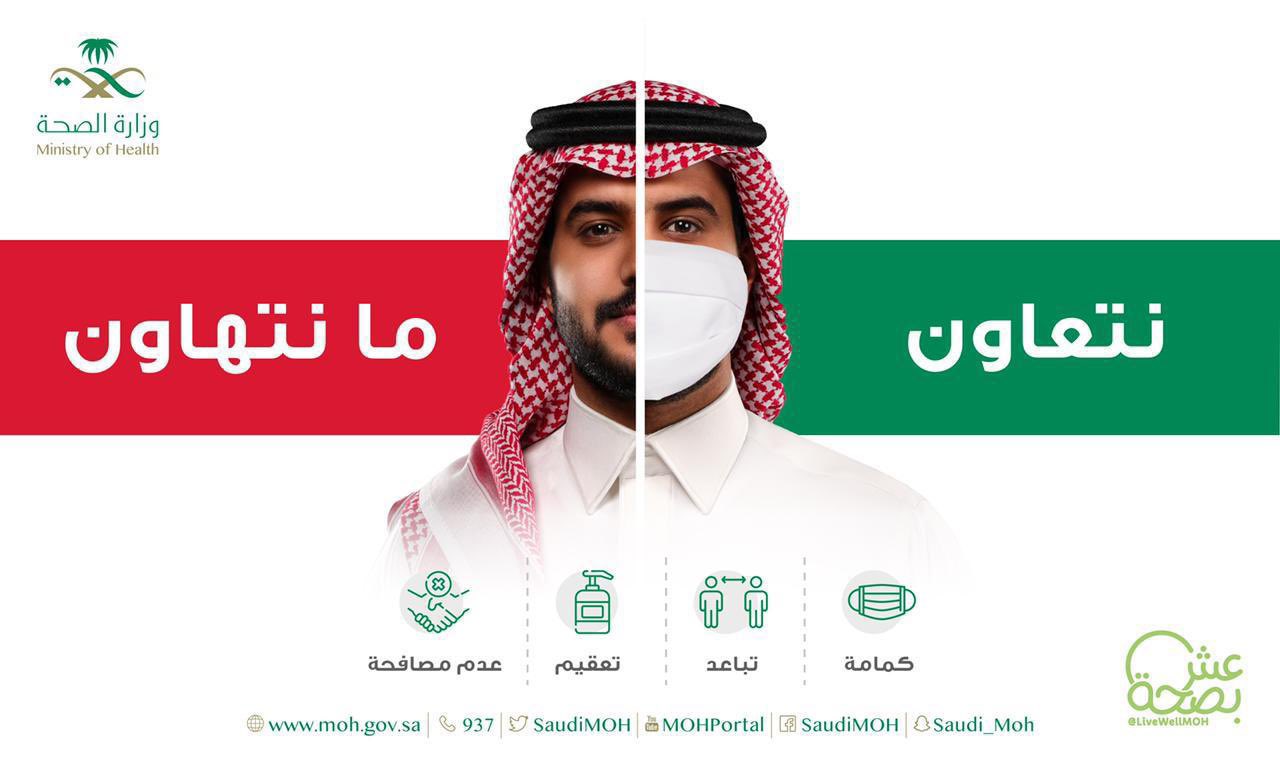 نعود بحذر
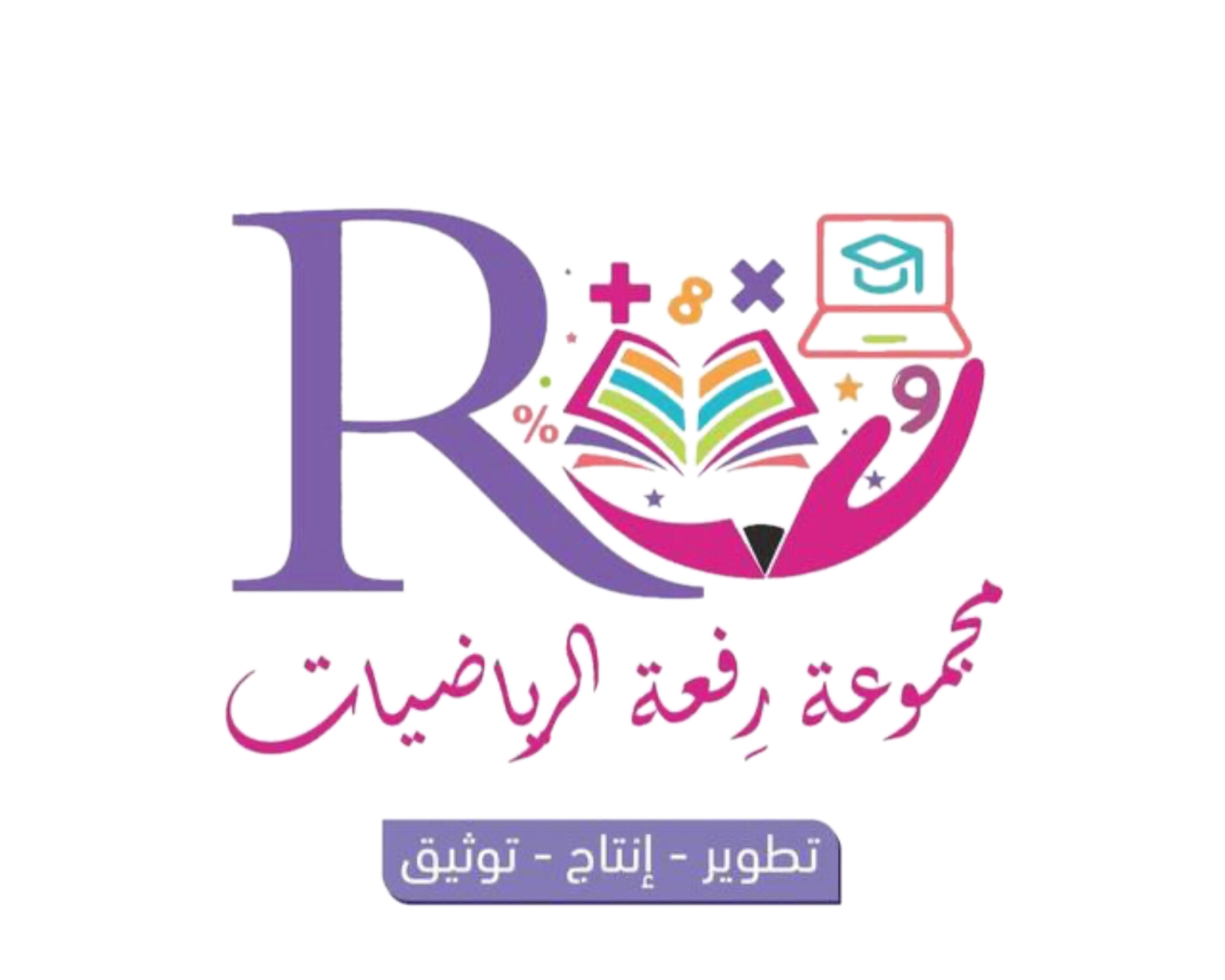 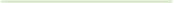 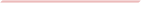 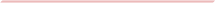 صباح الخير ياوطني 
صباح المجد والعلياء
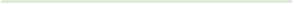 الحضور والغياب
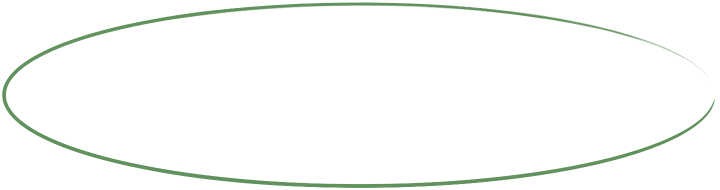 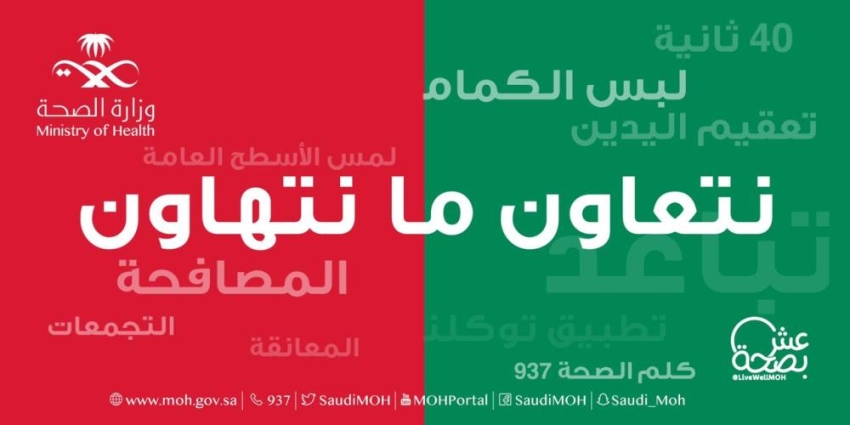 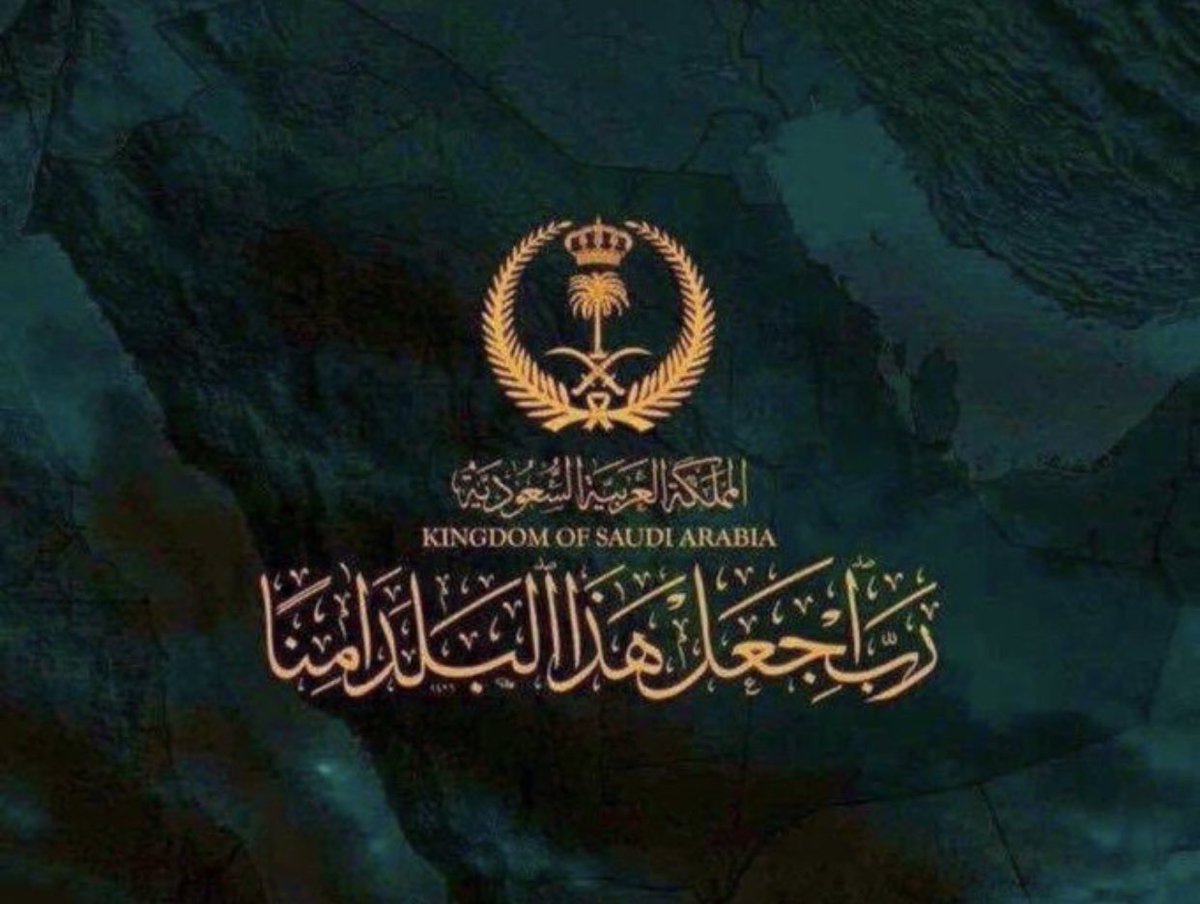 الفصل الدراسي الثالث
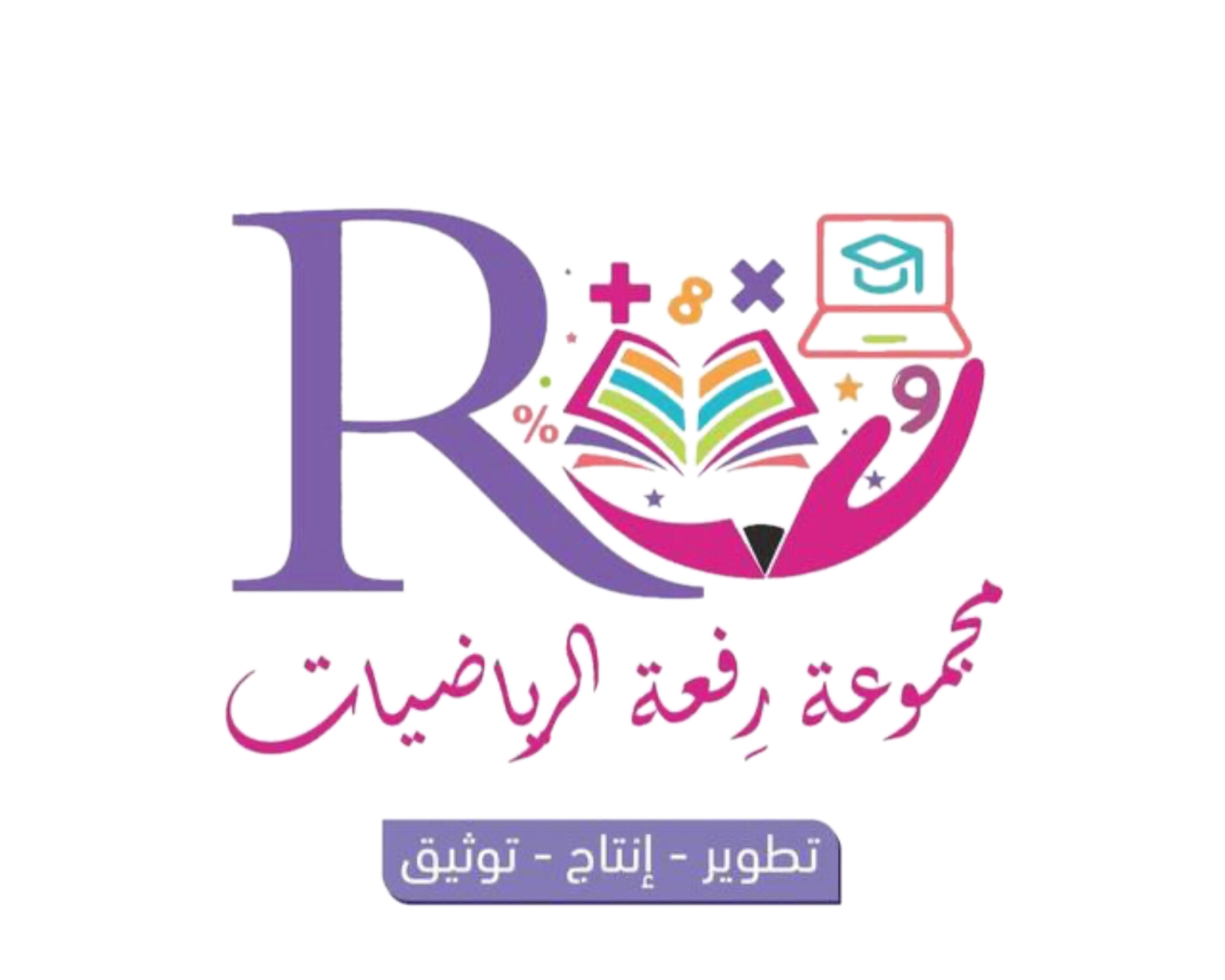 شجرة الذاكرة
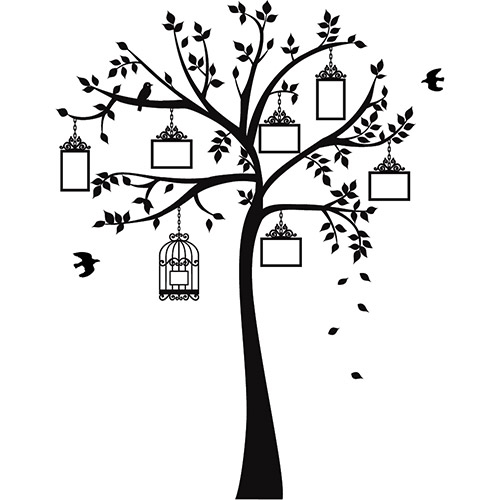 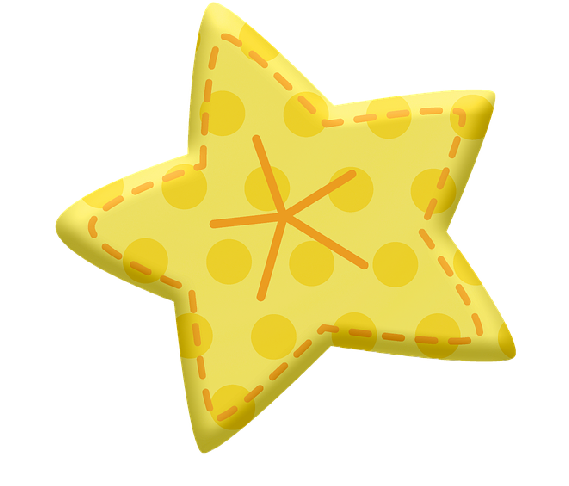 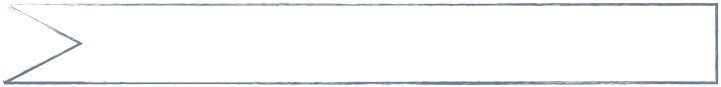 اليوم
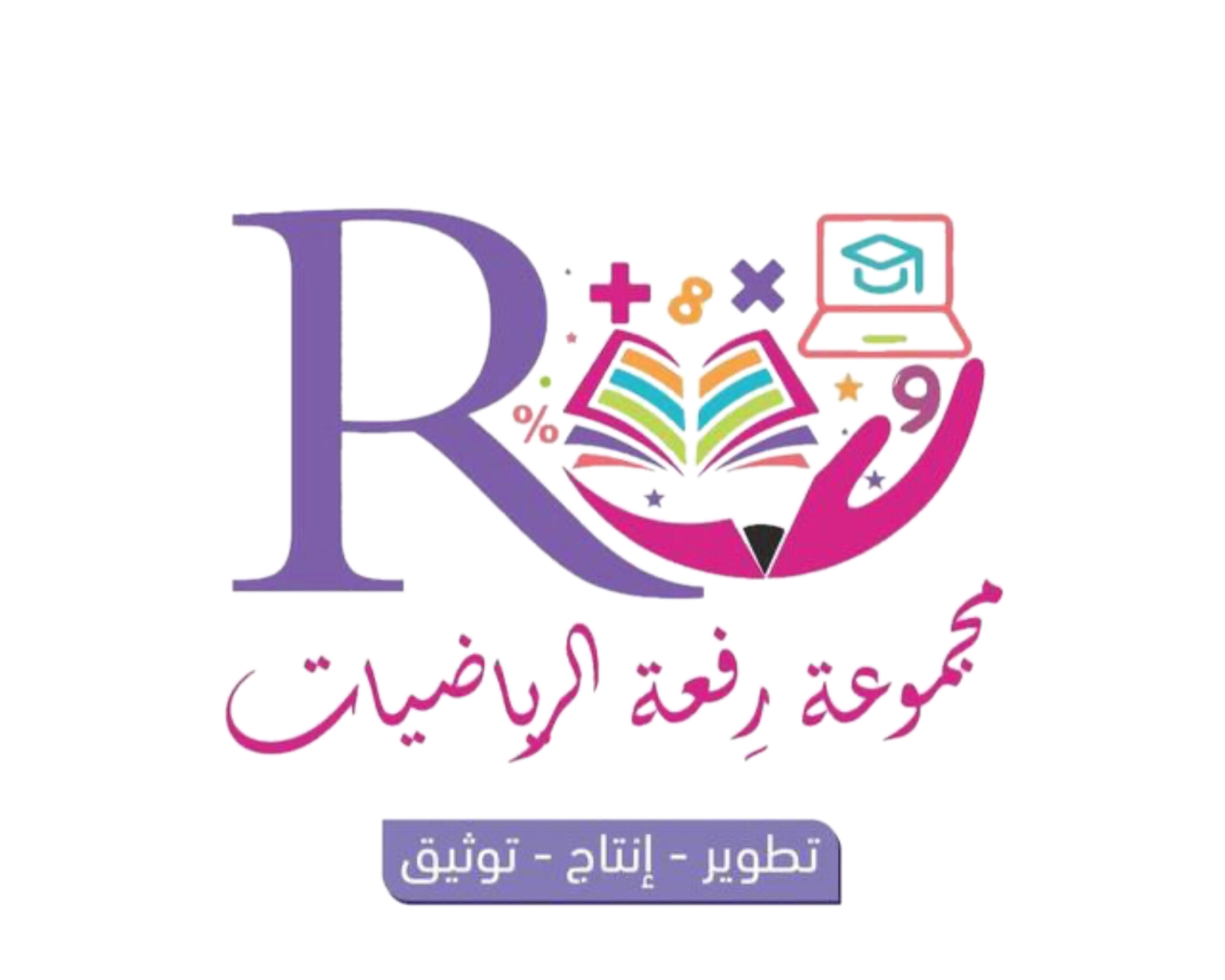 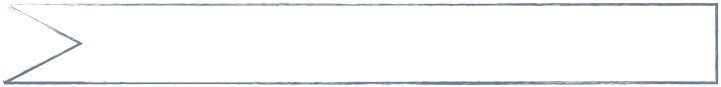 التاريخ
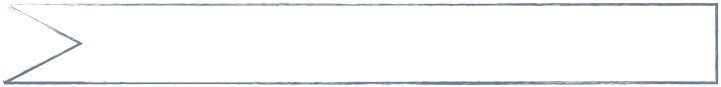 الحصة
علمتني الرياضيات  
ان النجاح والفشل خطان متوازيين
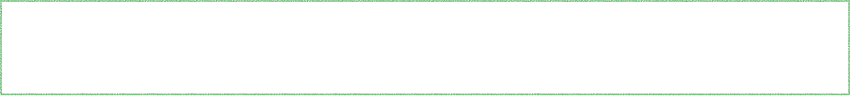 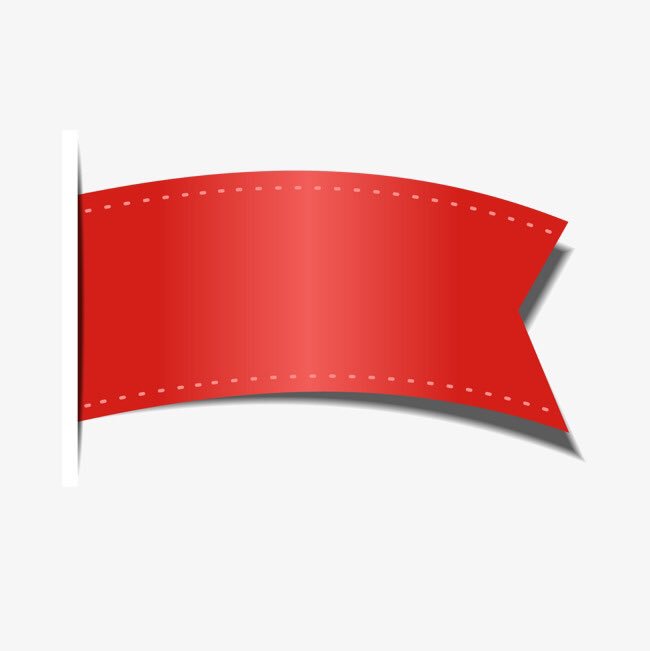 استراتيجية التصفح
صفحة
١٣
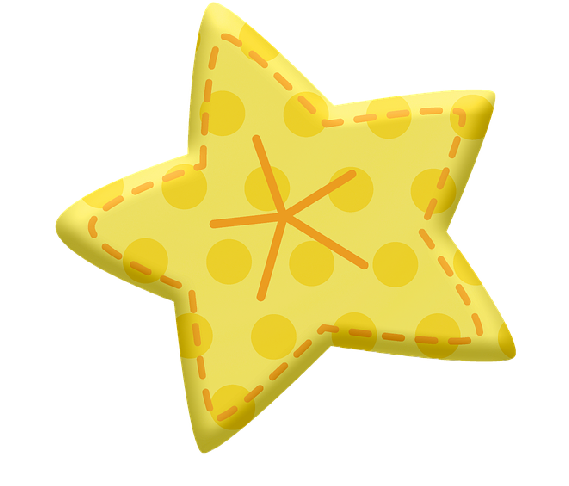 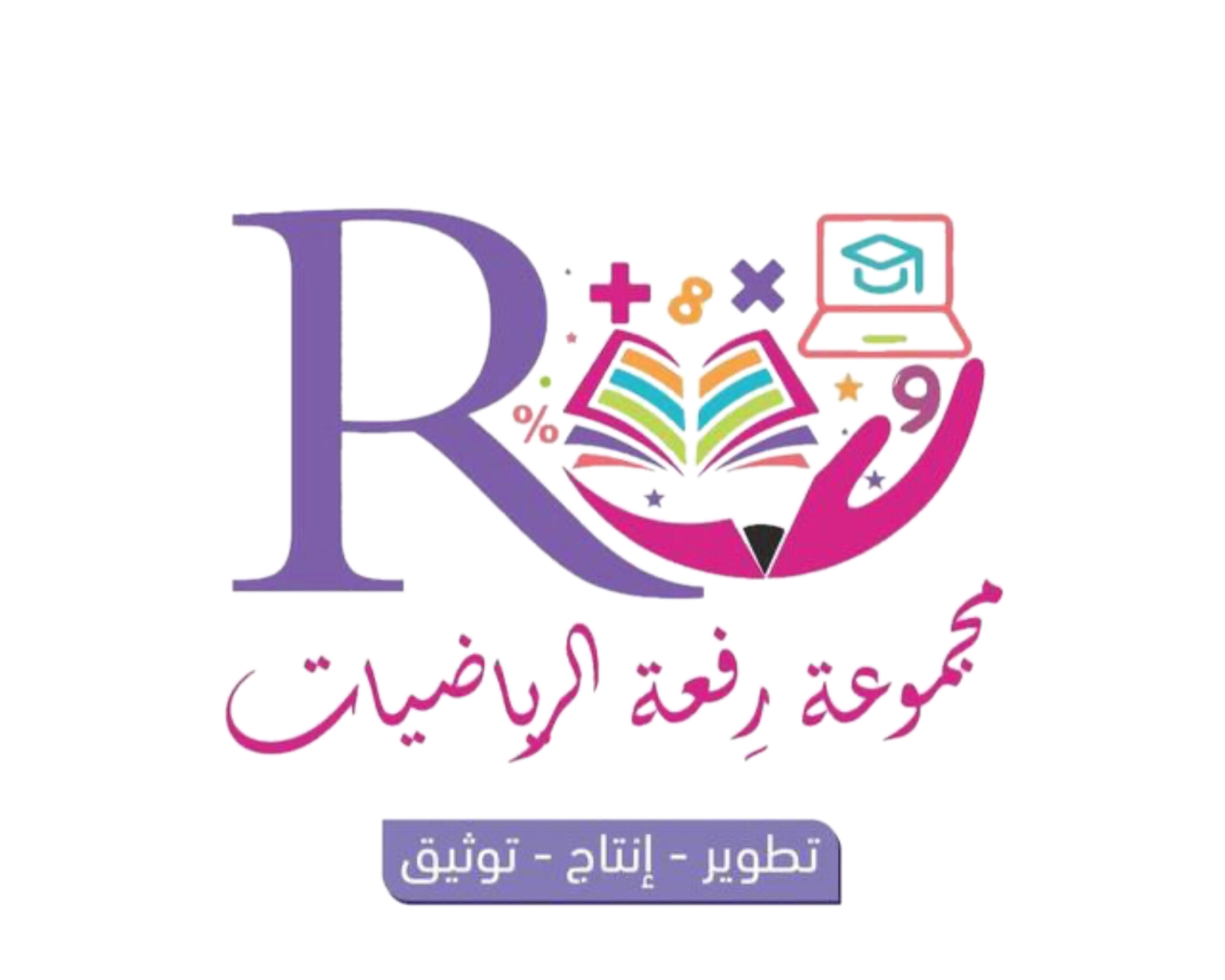 الموضوع  
مساحات الأشكال المركبة
الأهداف 
▪️إيجاد مساحات أشكال مركبة
المفردات
الشكل المركب
مرادف كلمة
المركب
مجمع
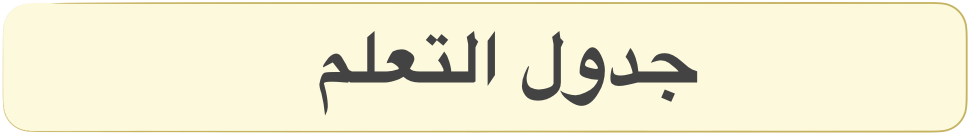 المفردات
الشكل المركب
ماذا تعلمنا
ماذاسنتعلم
ماذا نعرف
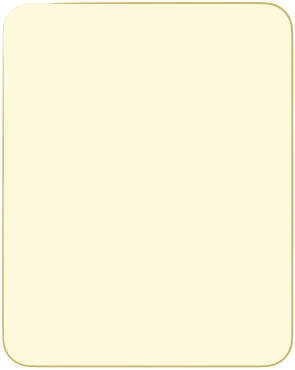 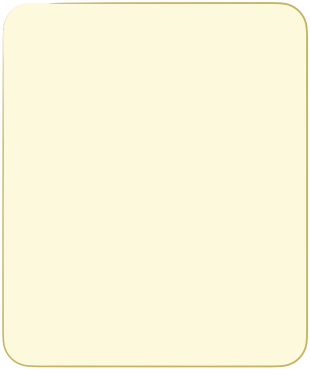 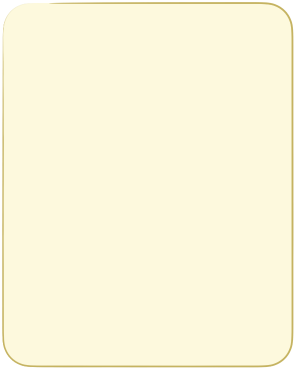 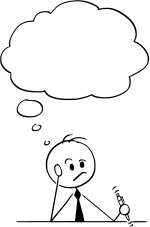 🎯إيجاد مساحات 
الاشكال المركبة
الشكل المركب
صفحة
١٣
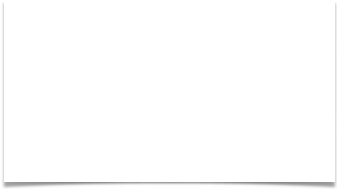 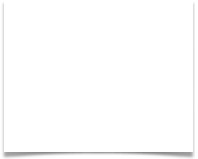 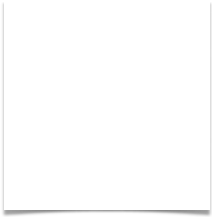 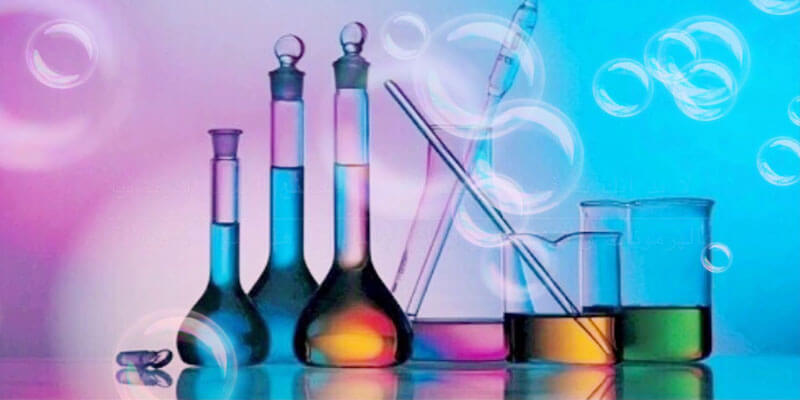 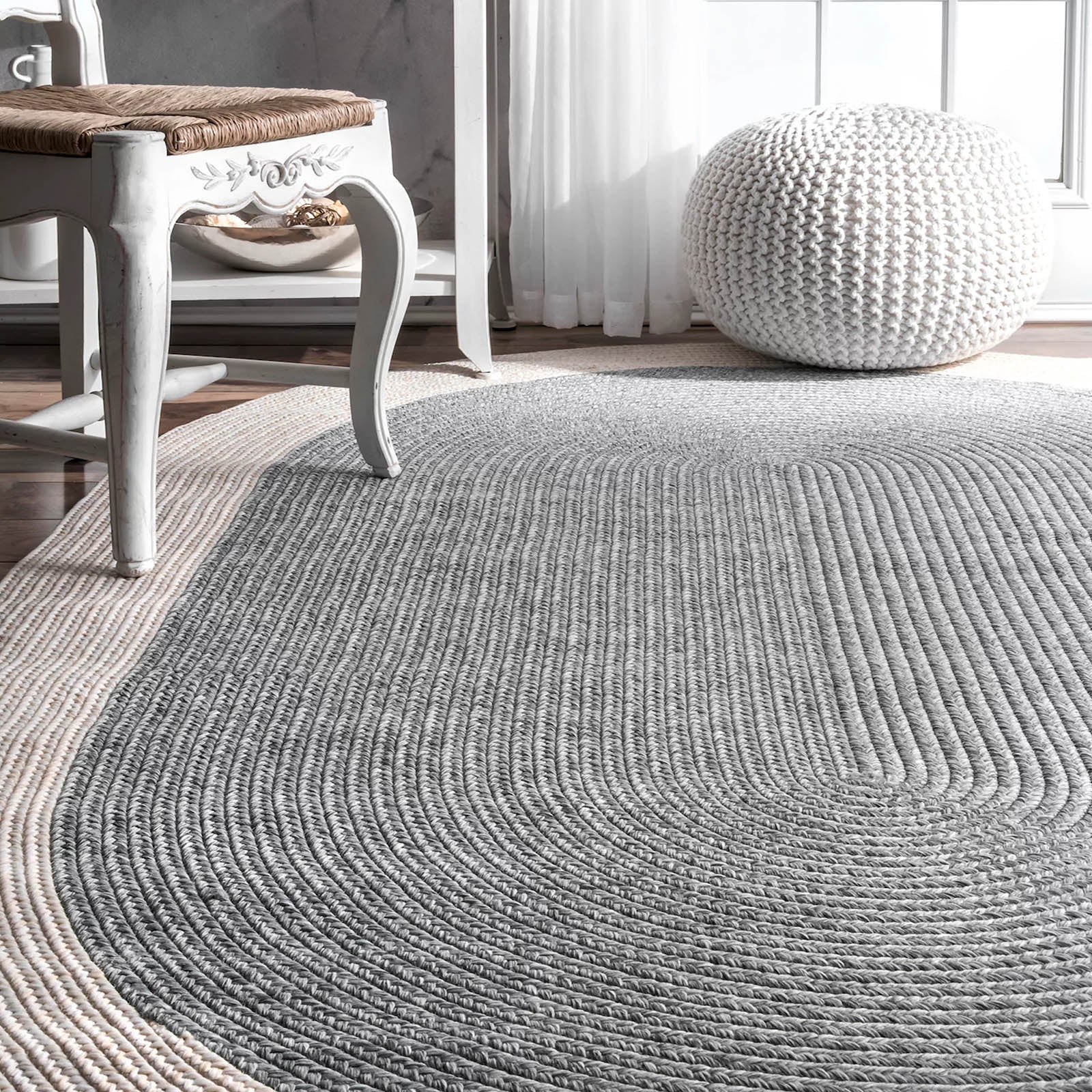 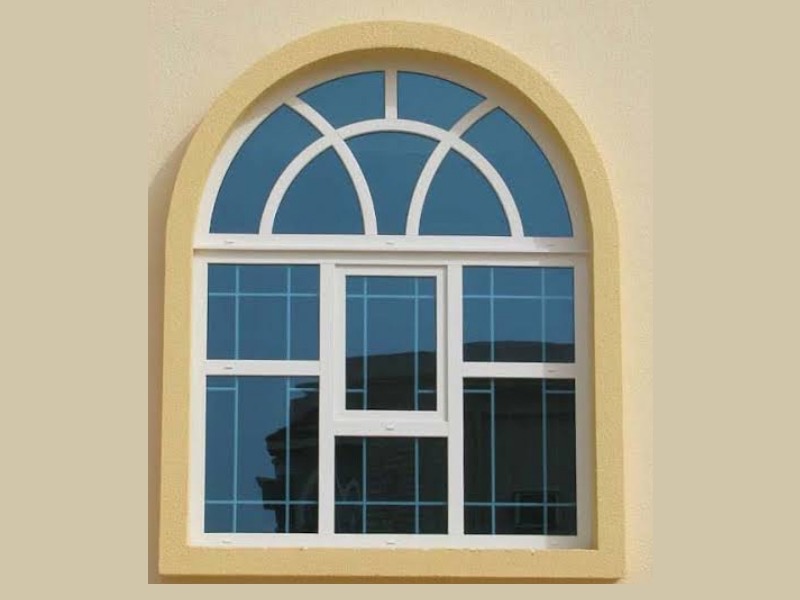 المركبات حولنا
الكلمات المركبة في اللغة العربية
مثل حضرموت 
،و  ذكر في القران كلمة 
جهنم وهي كلمة مركبة
المركبات في الكيمياء
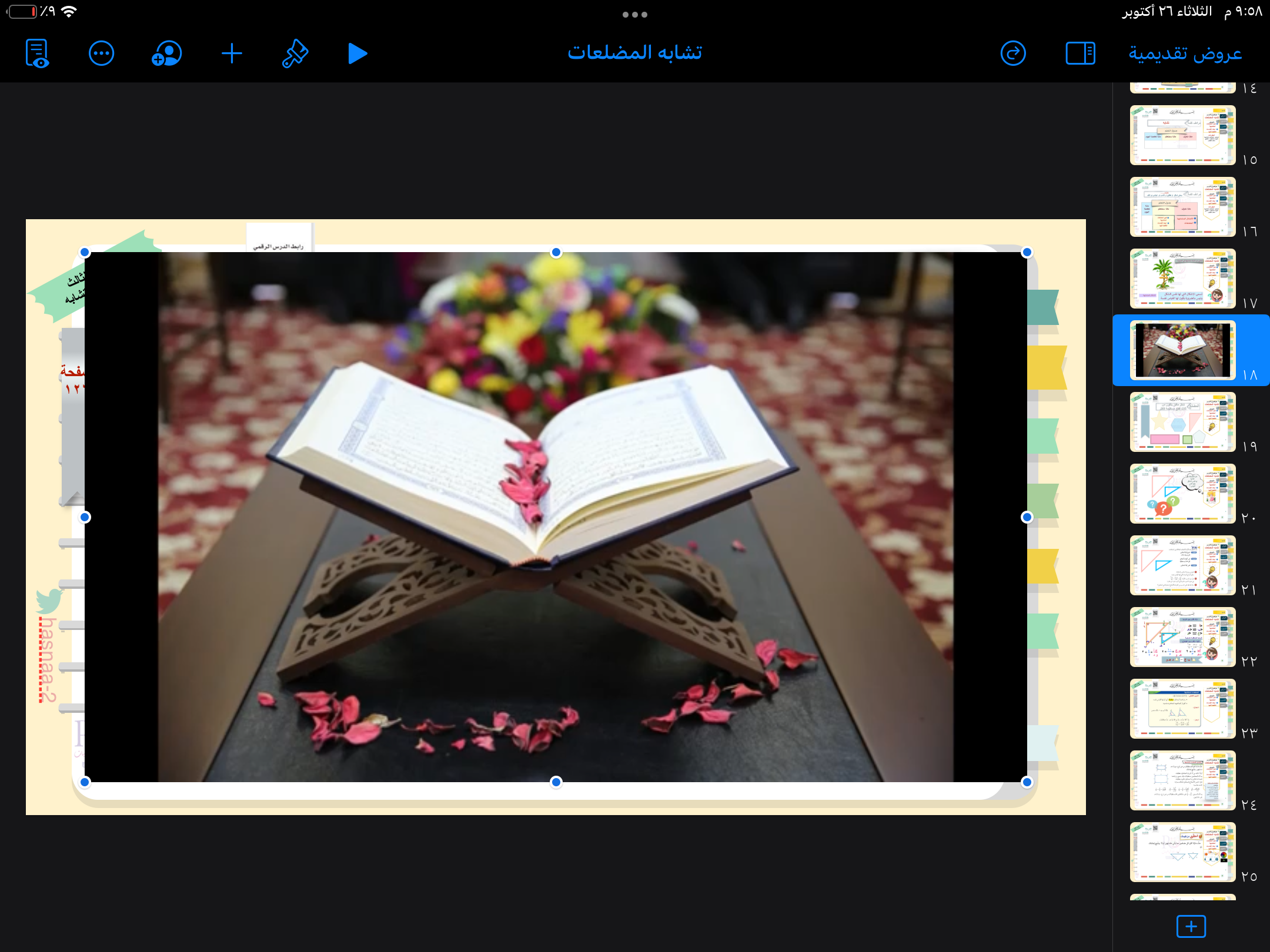 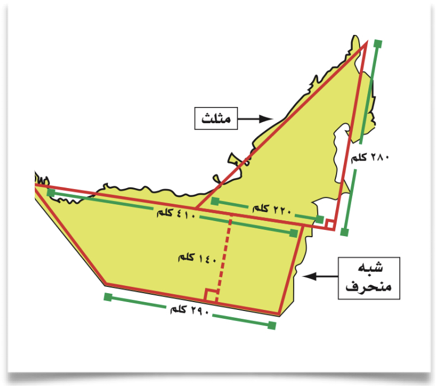 مساحة 
دولة الامارات
المساحات المركبة
صفحة
١٣
صفحة
١٣
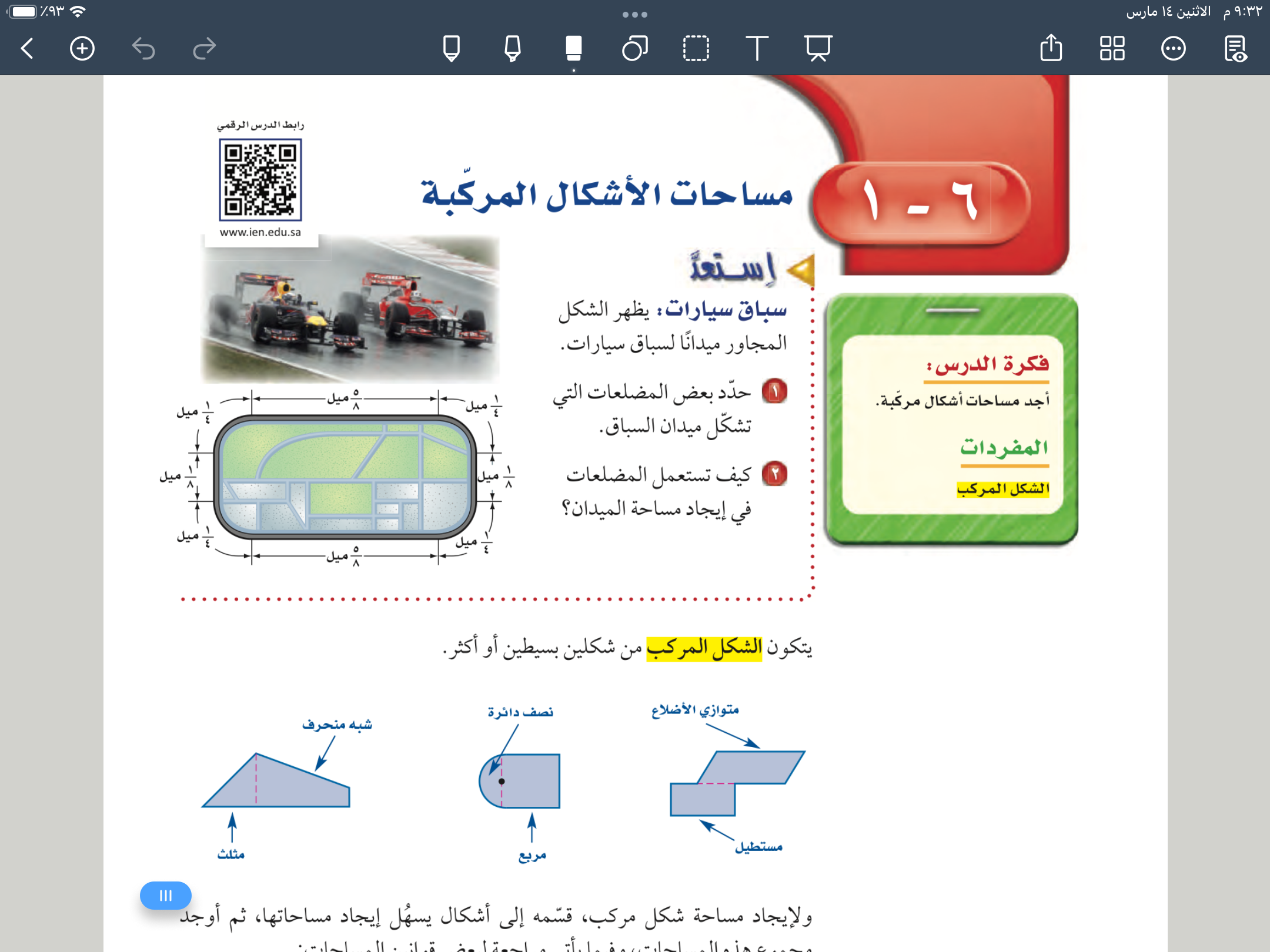 صفحة
١٣
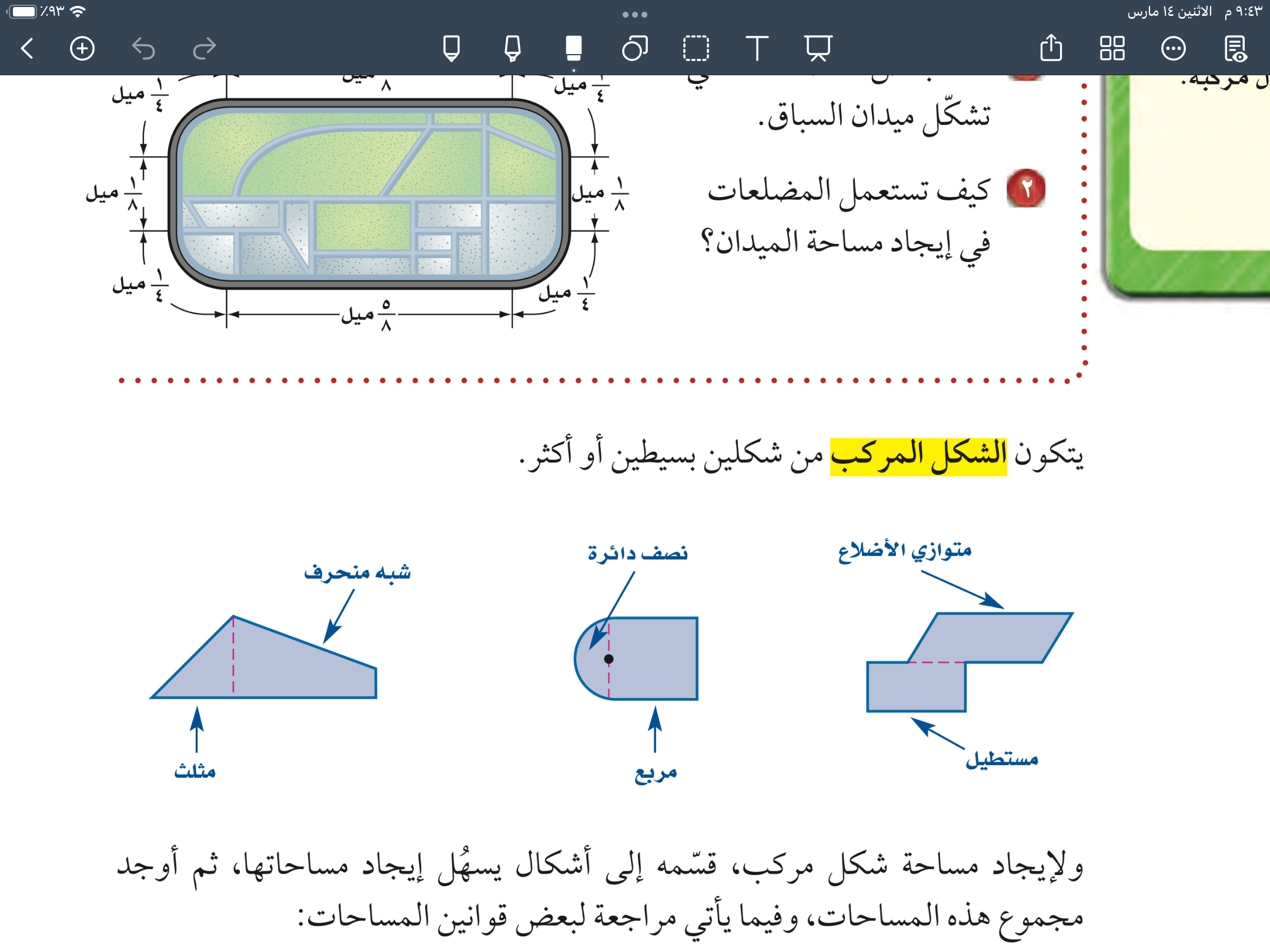 المفردات
الشكل المركب
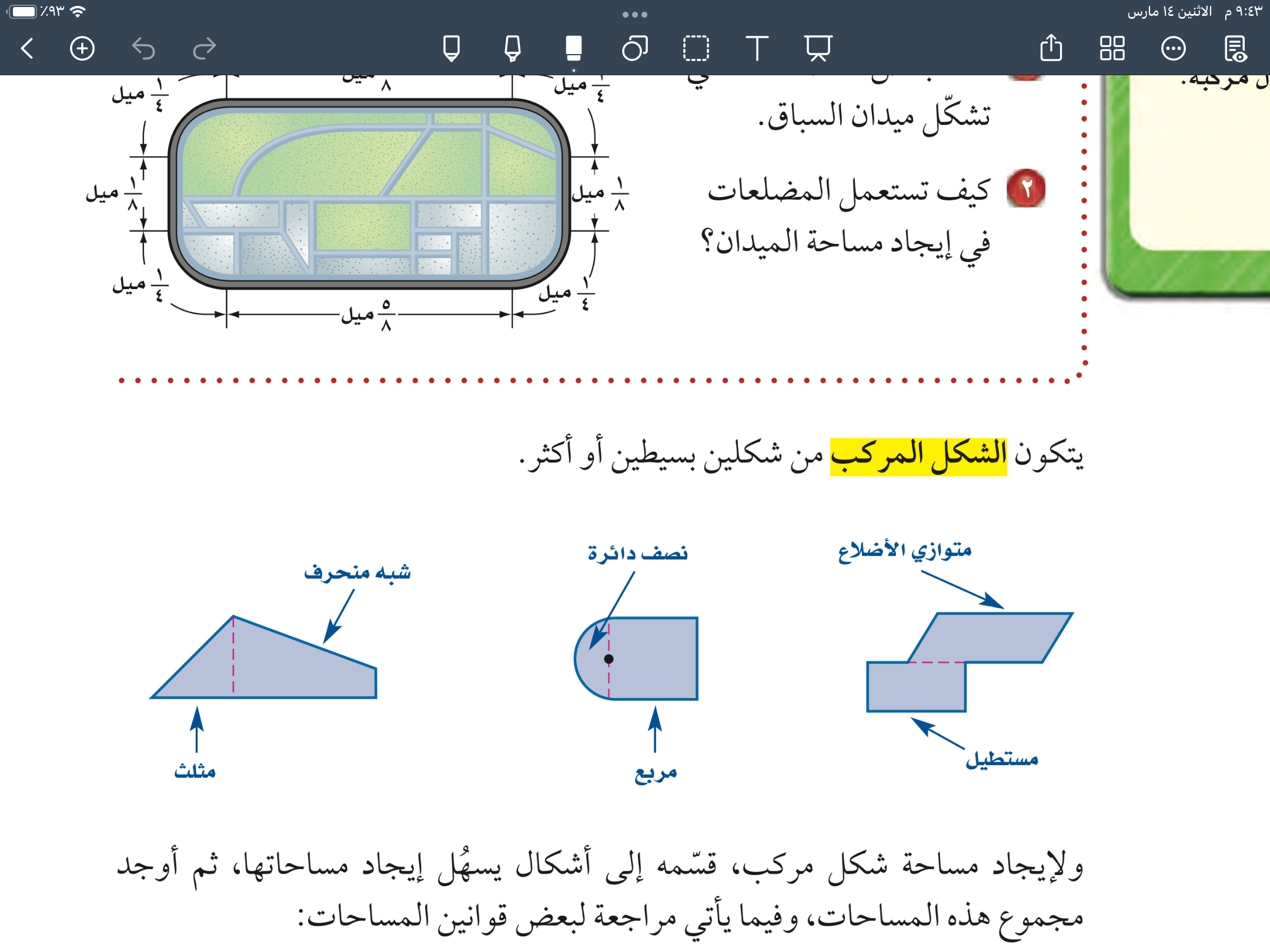 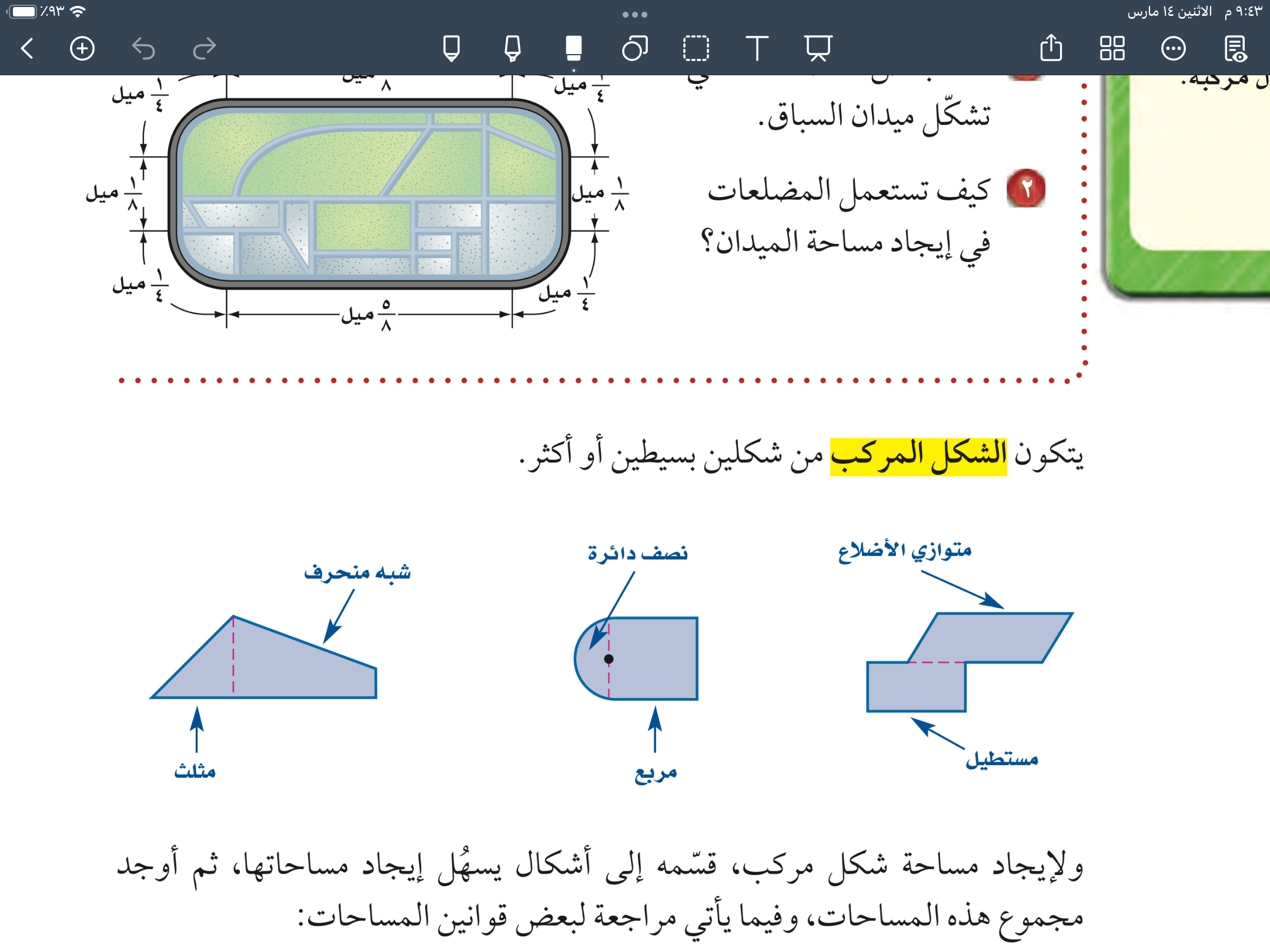 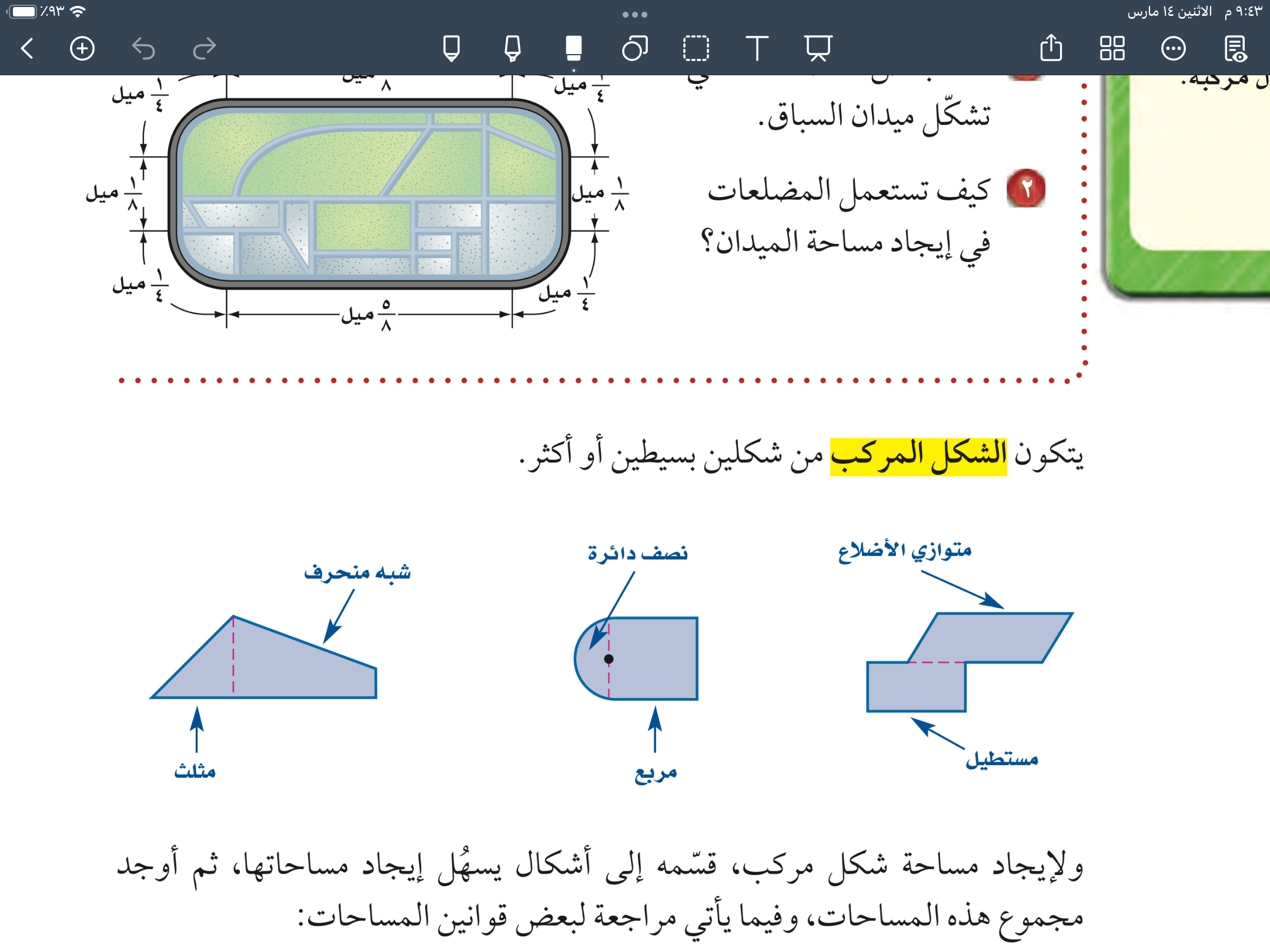 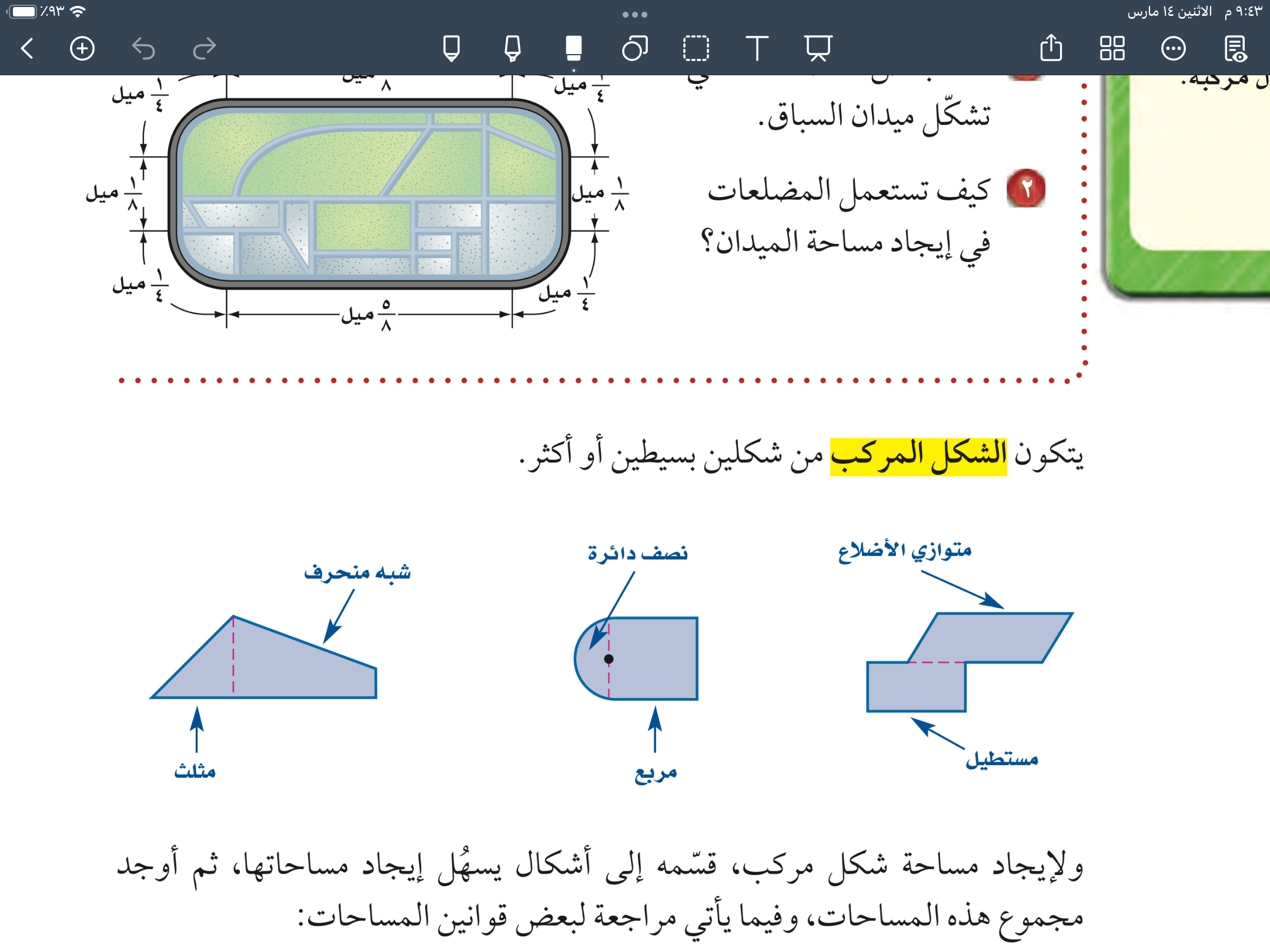 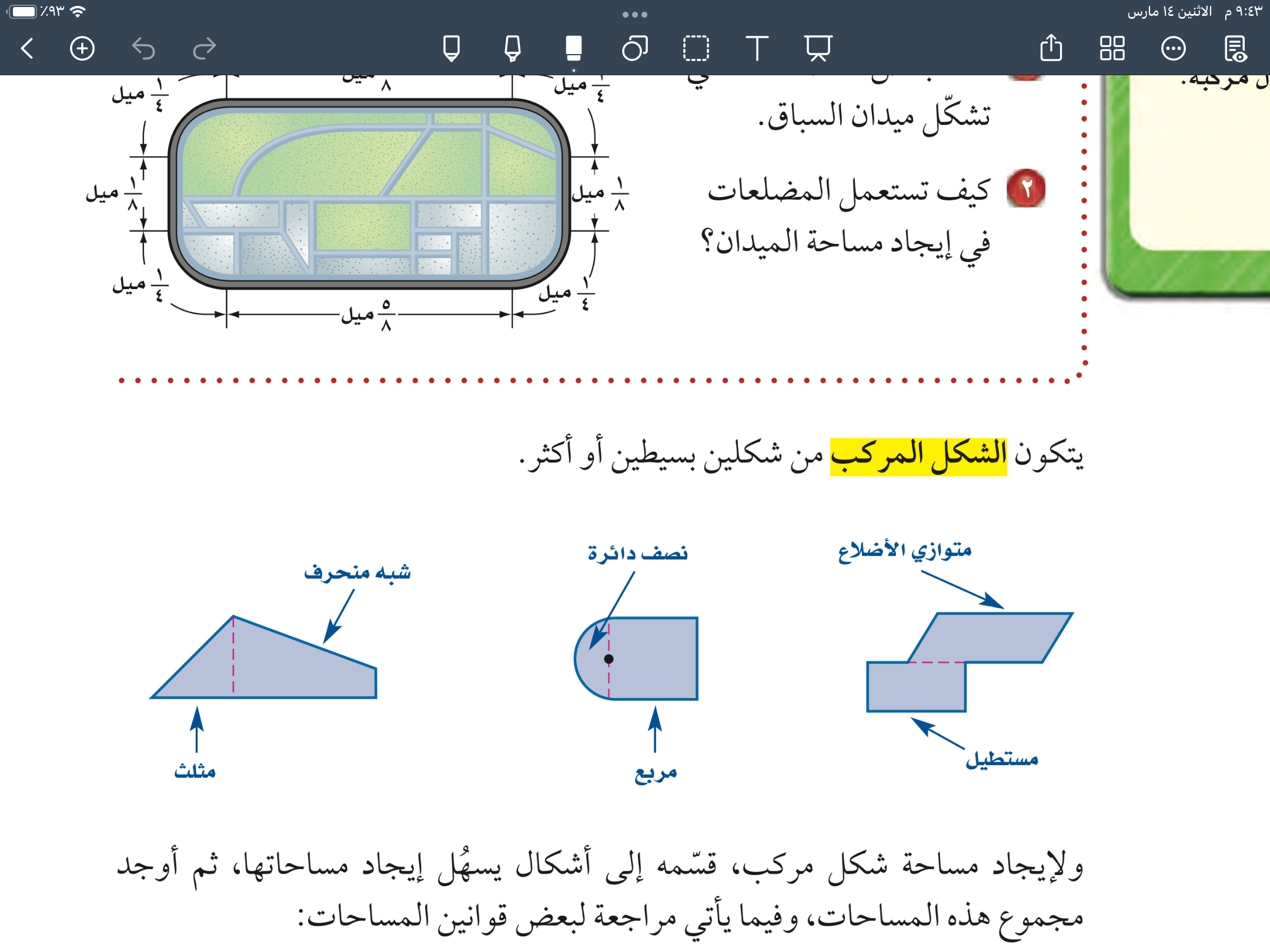 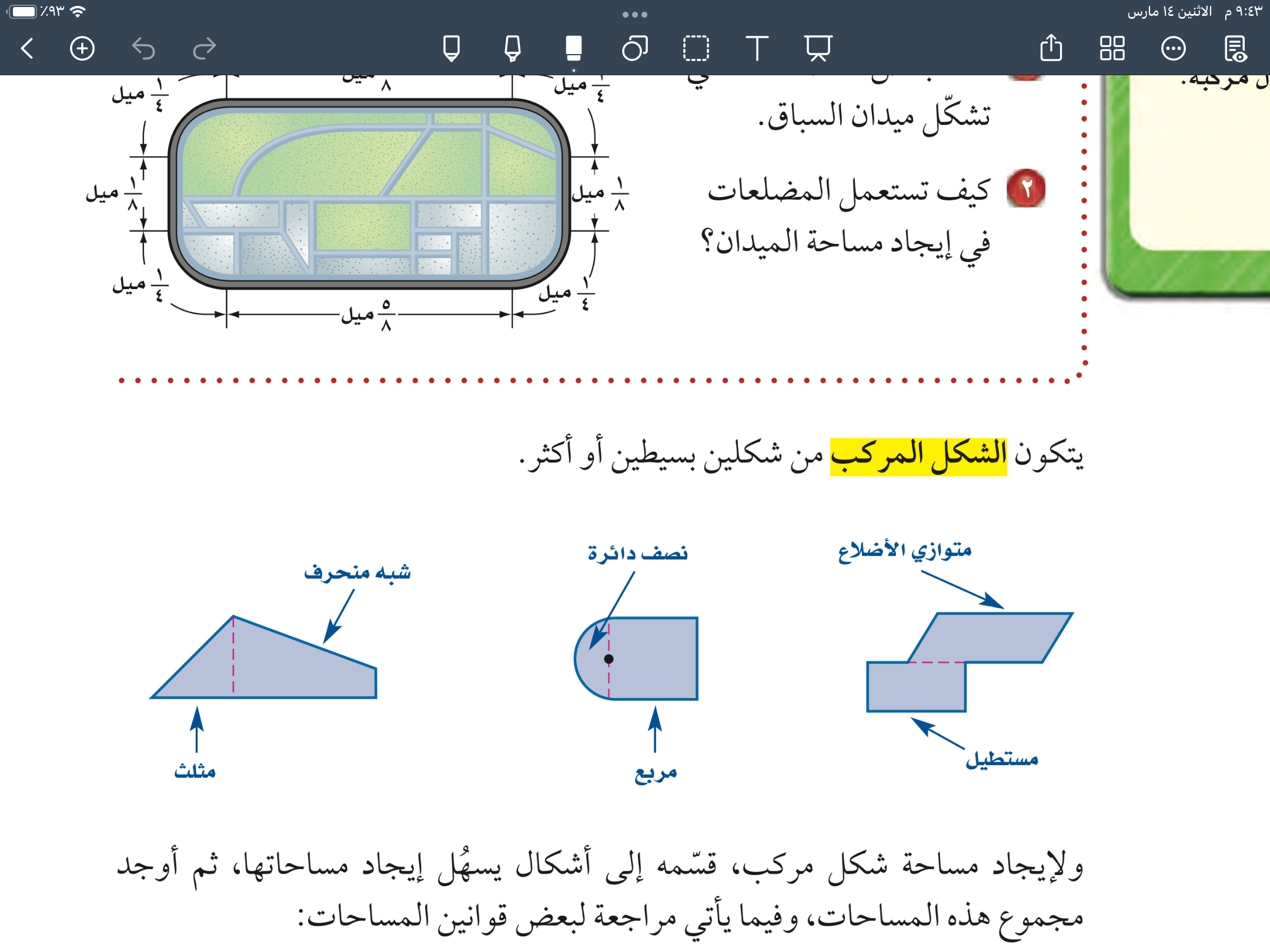 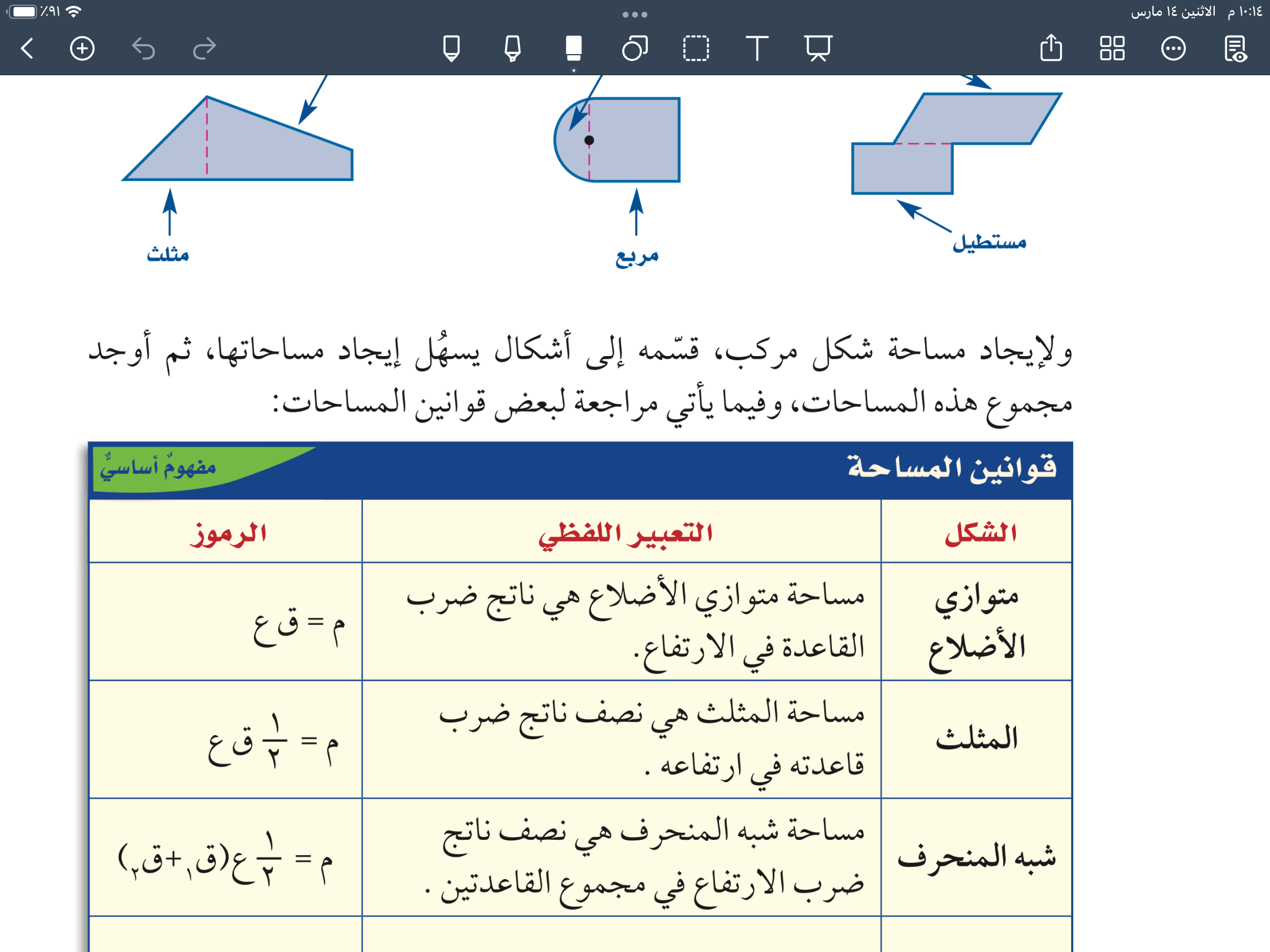 صفحة
١٣
صفحة
١٣
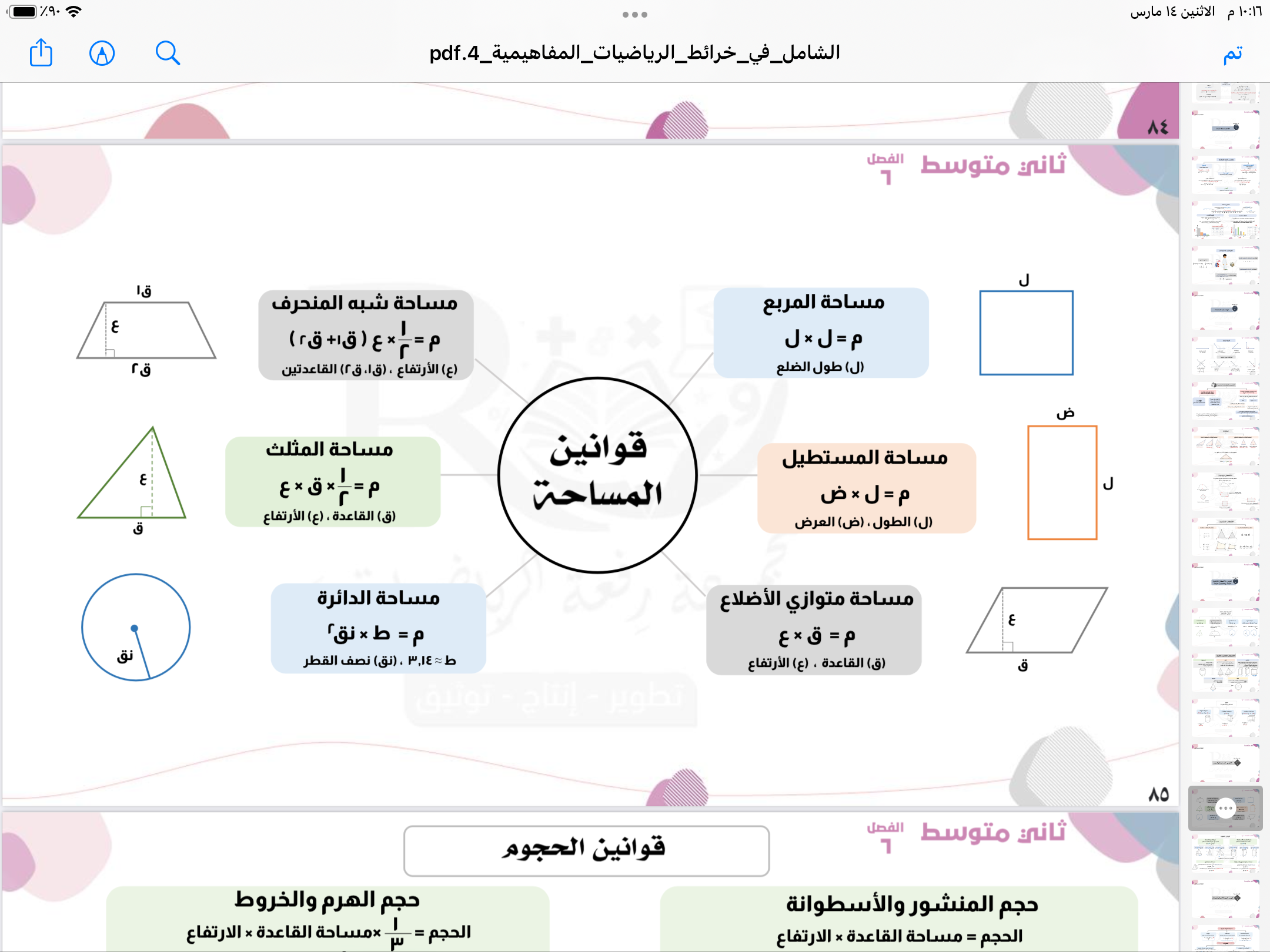 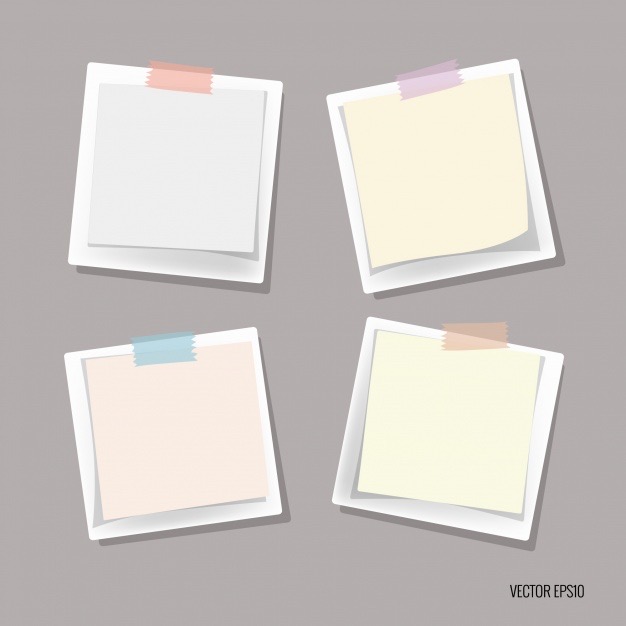 ط=٣٫١٤
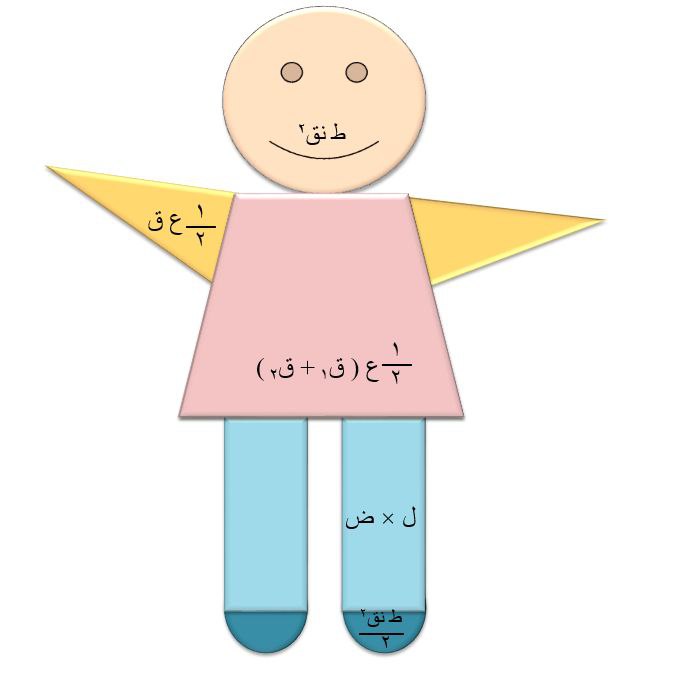 صفحة
١٣
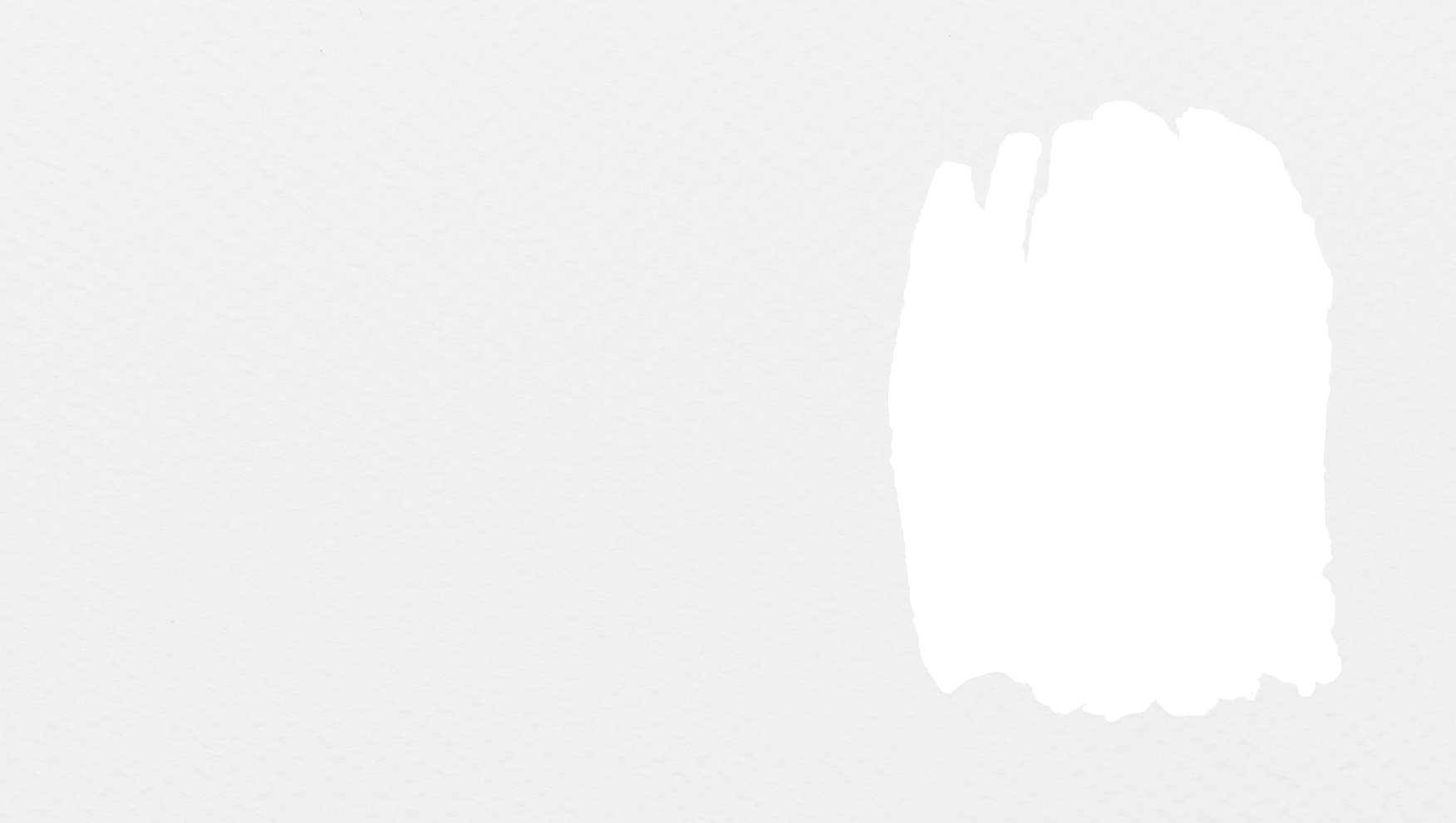 مثال
صفحة
١٤
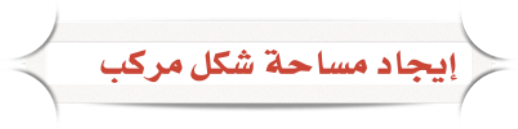 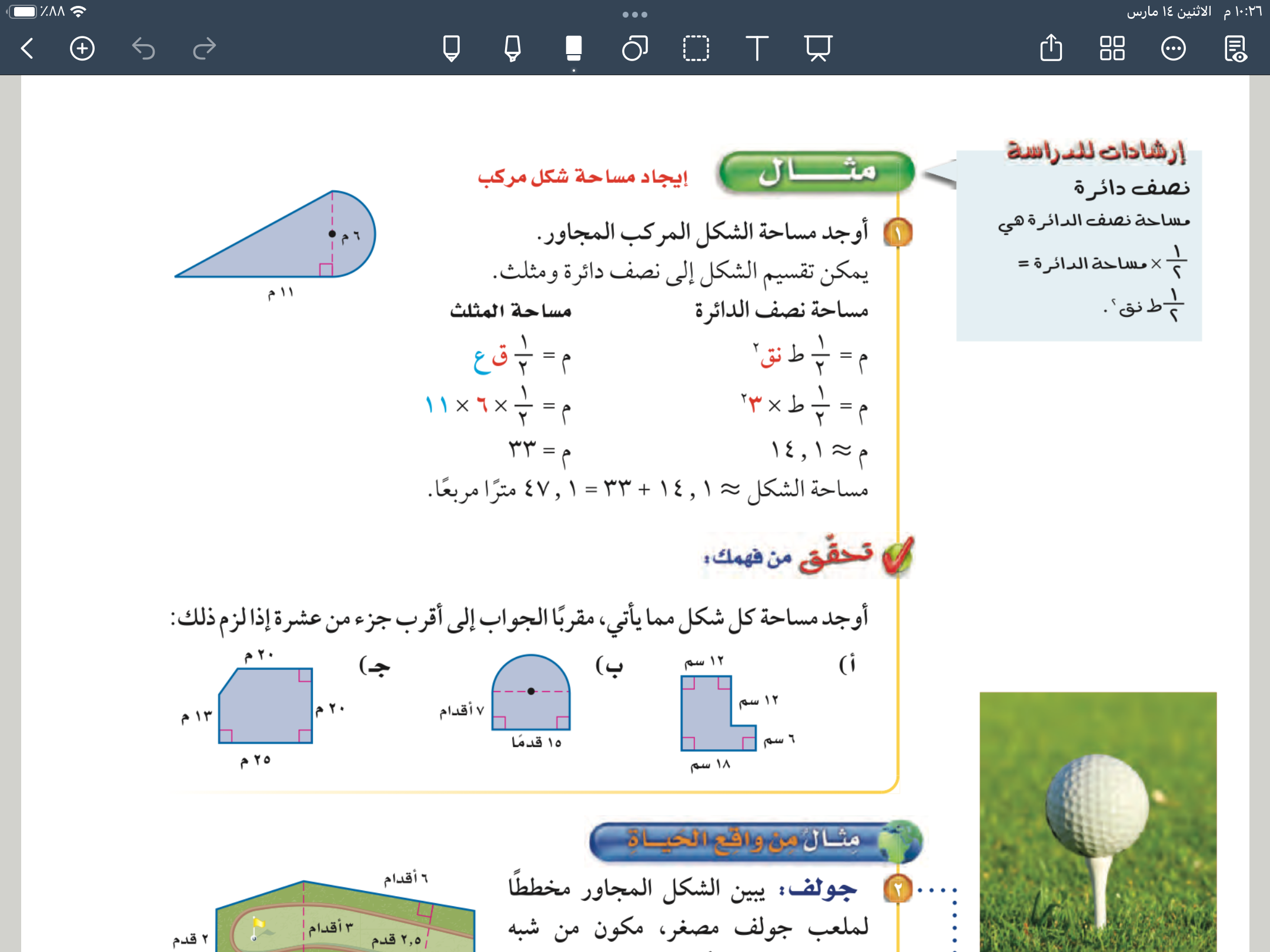 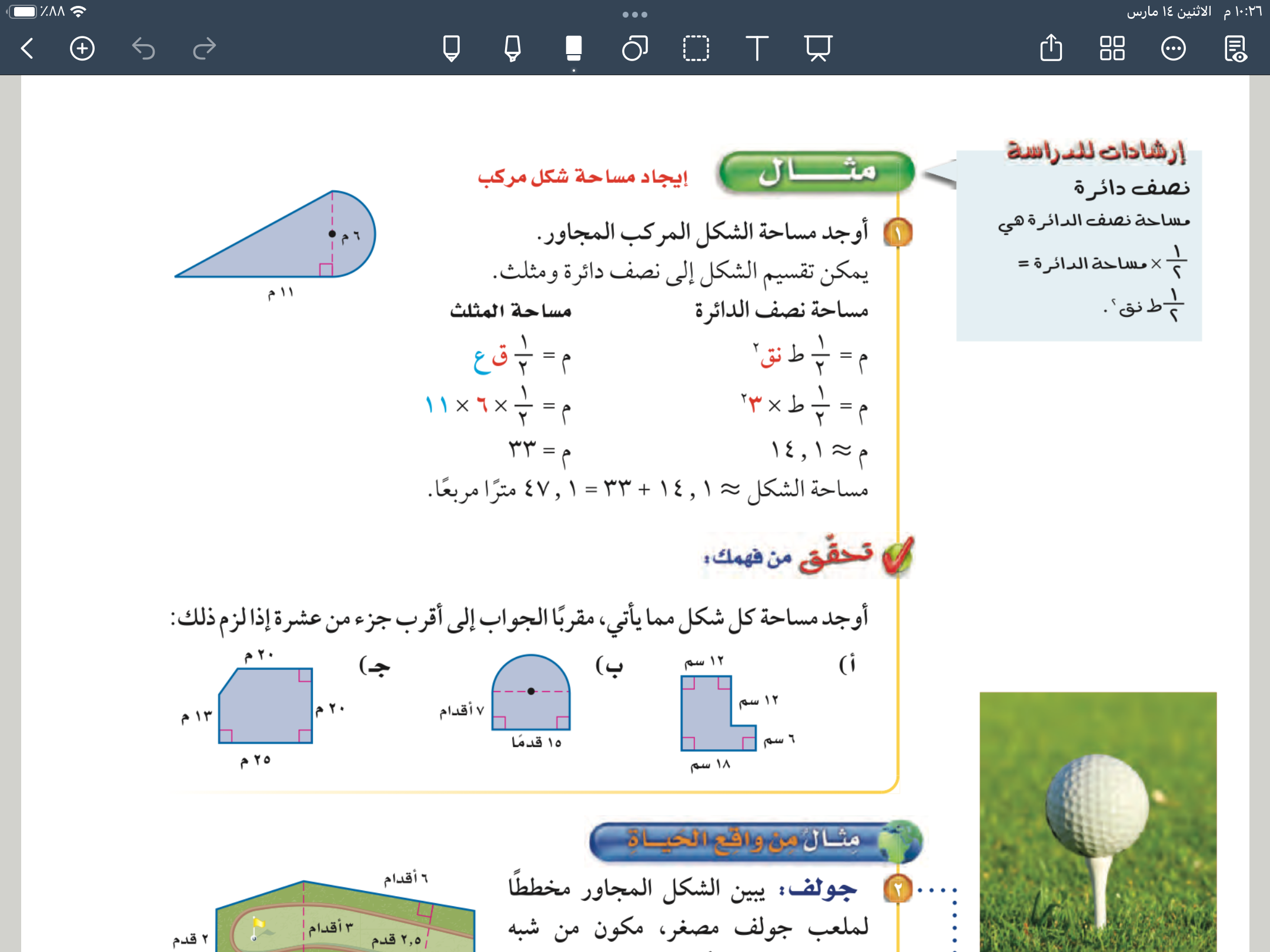 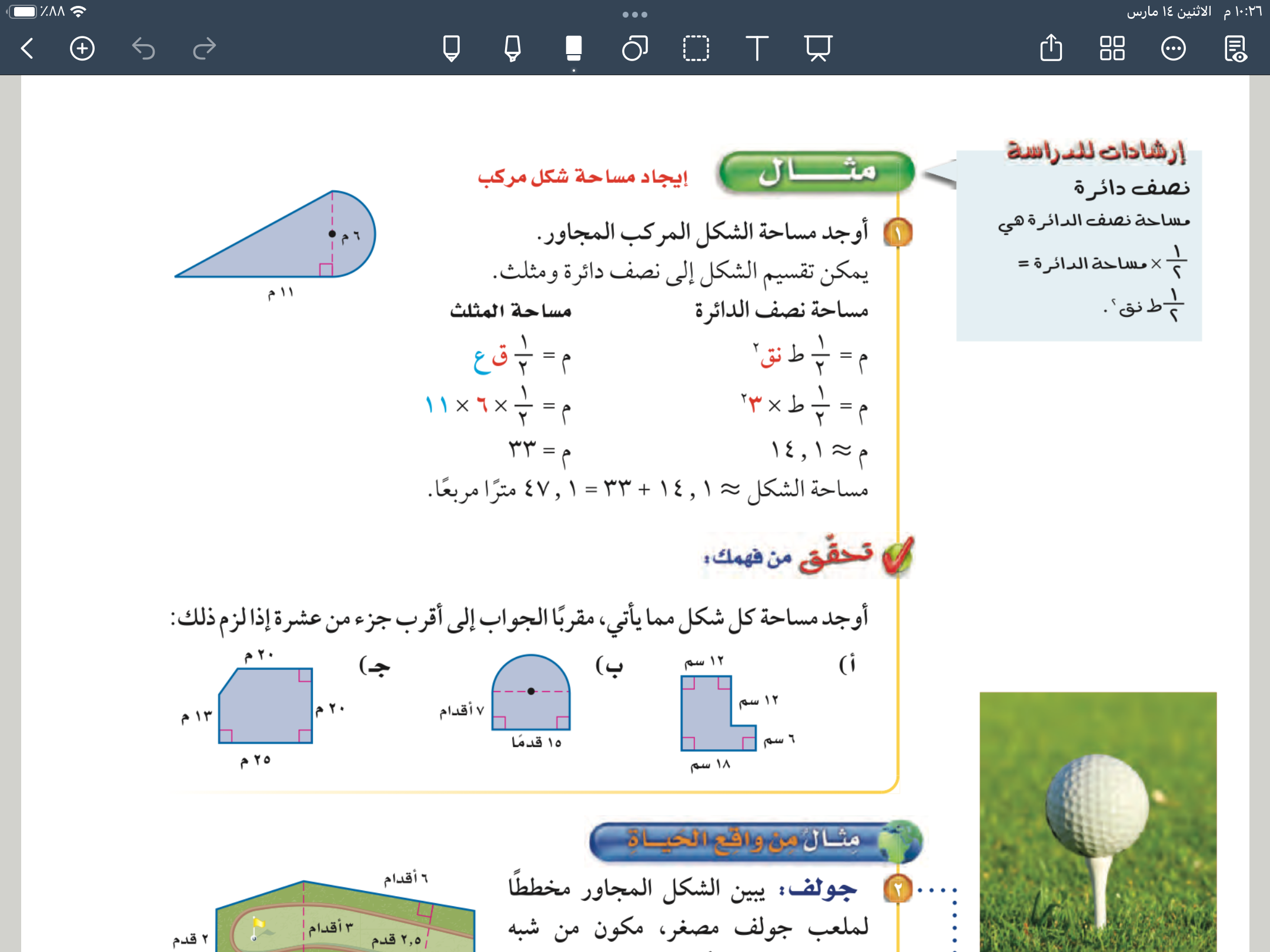 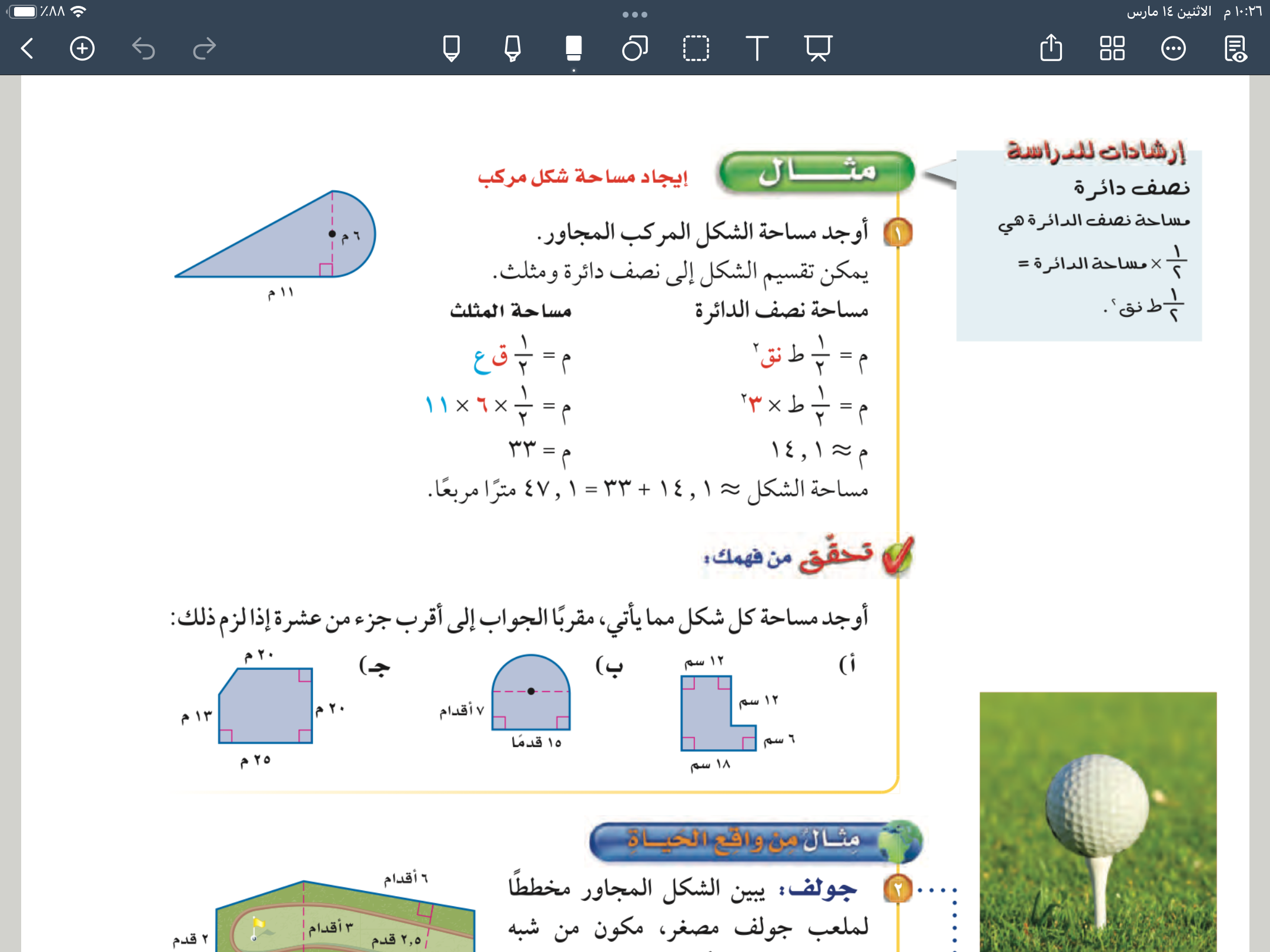 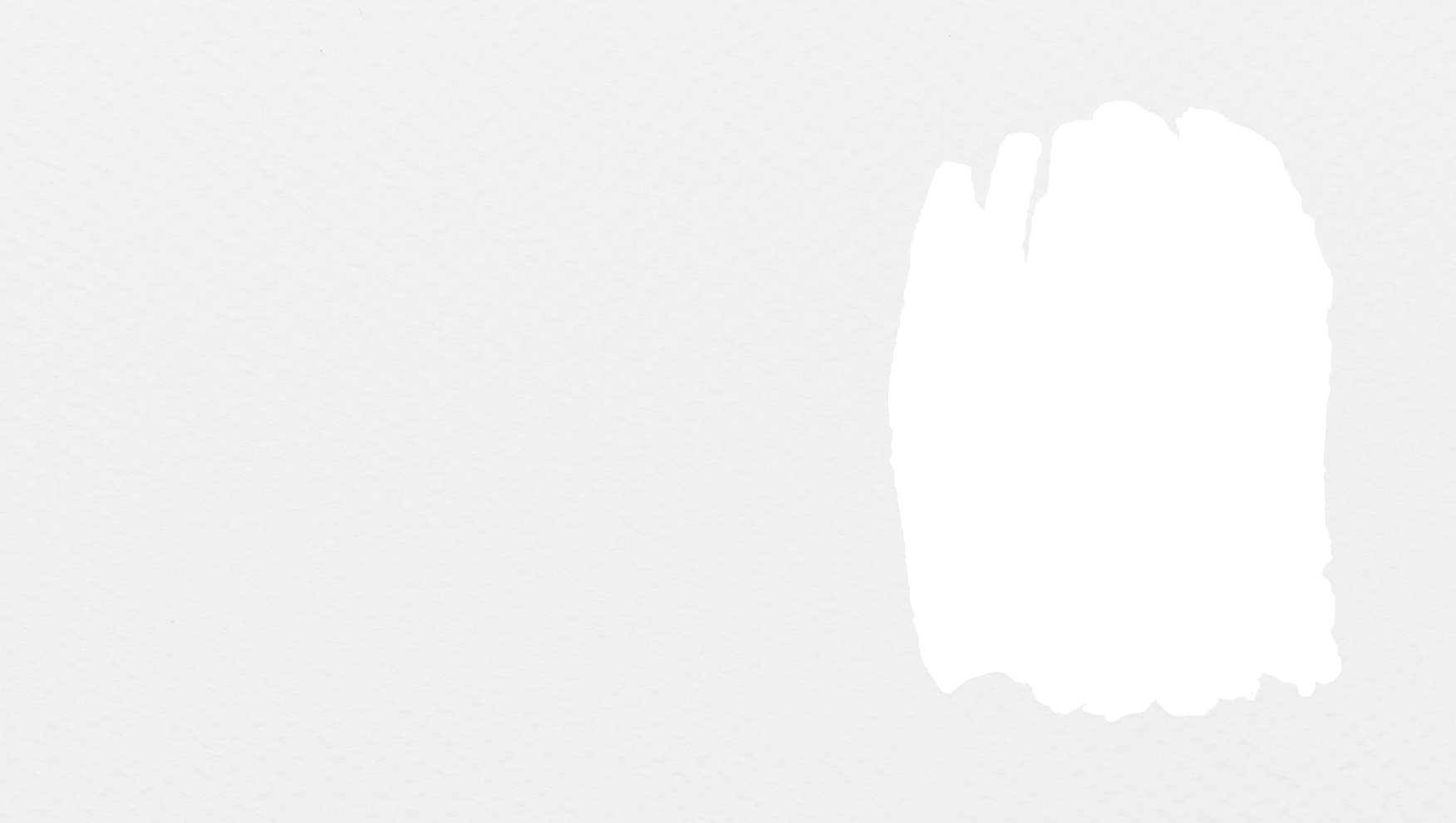 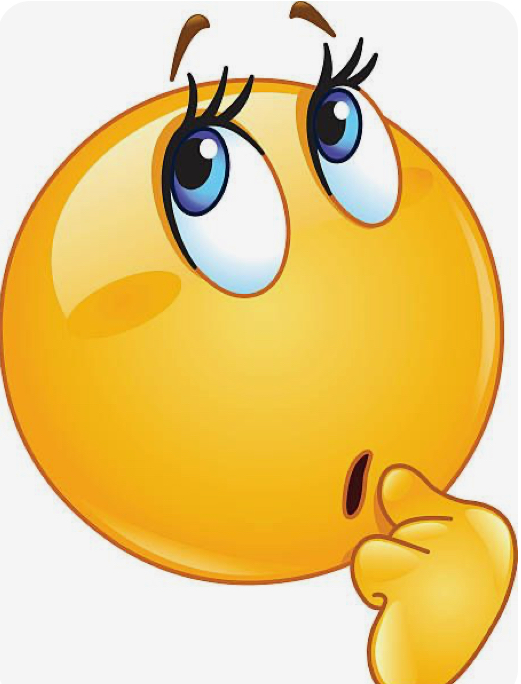 ➕
٢٥٢ سم ٢
تحقق من فهمك
الحل
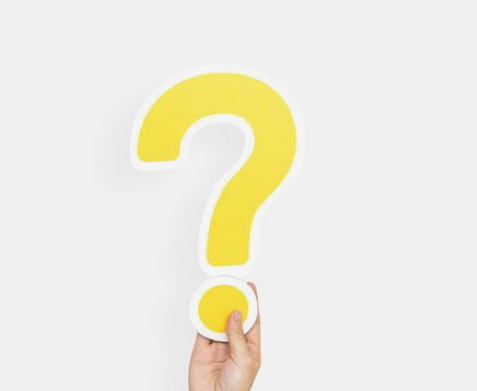 فكر 
زاوج 
شارك
صفحة
١٤
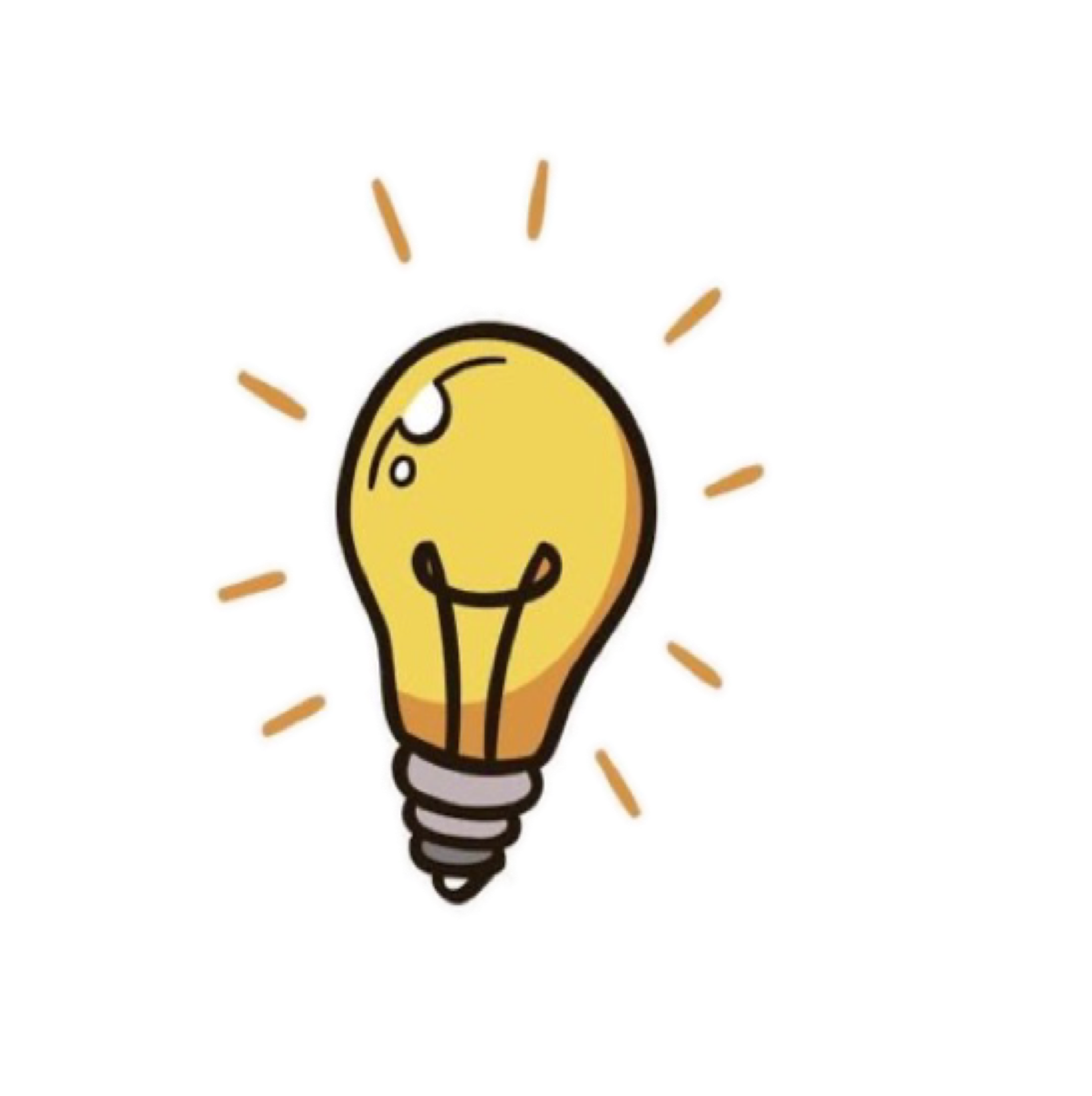 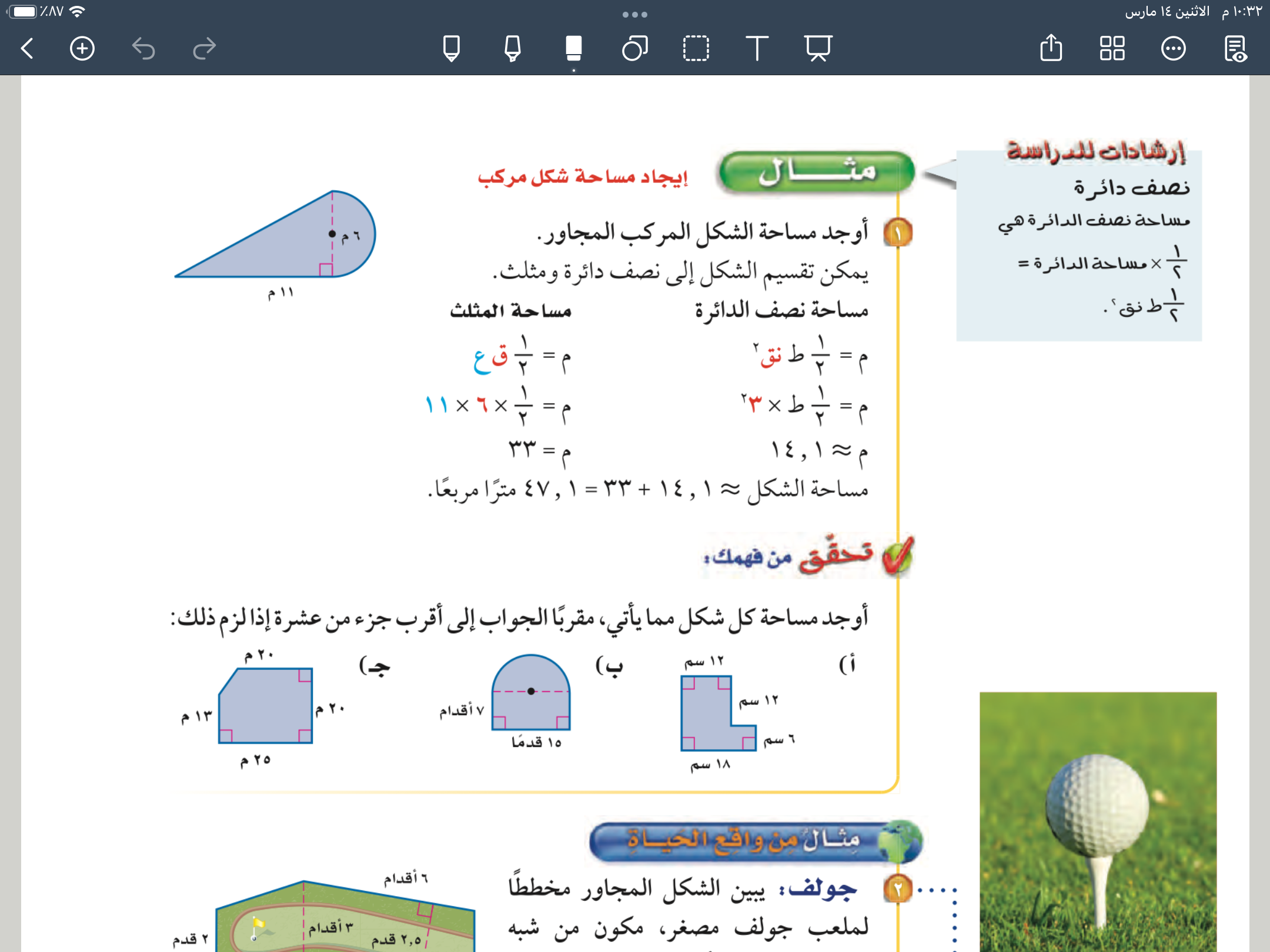 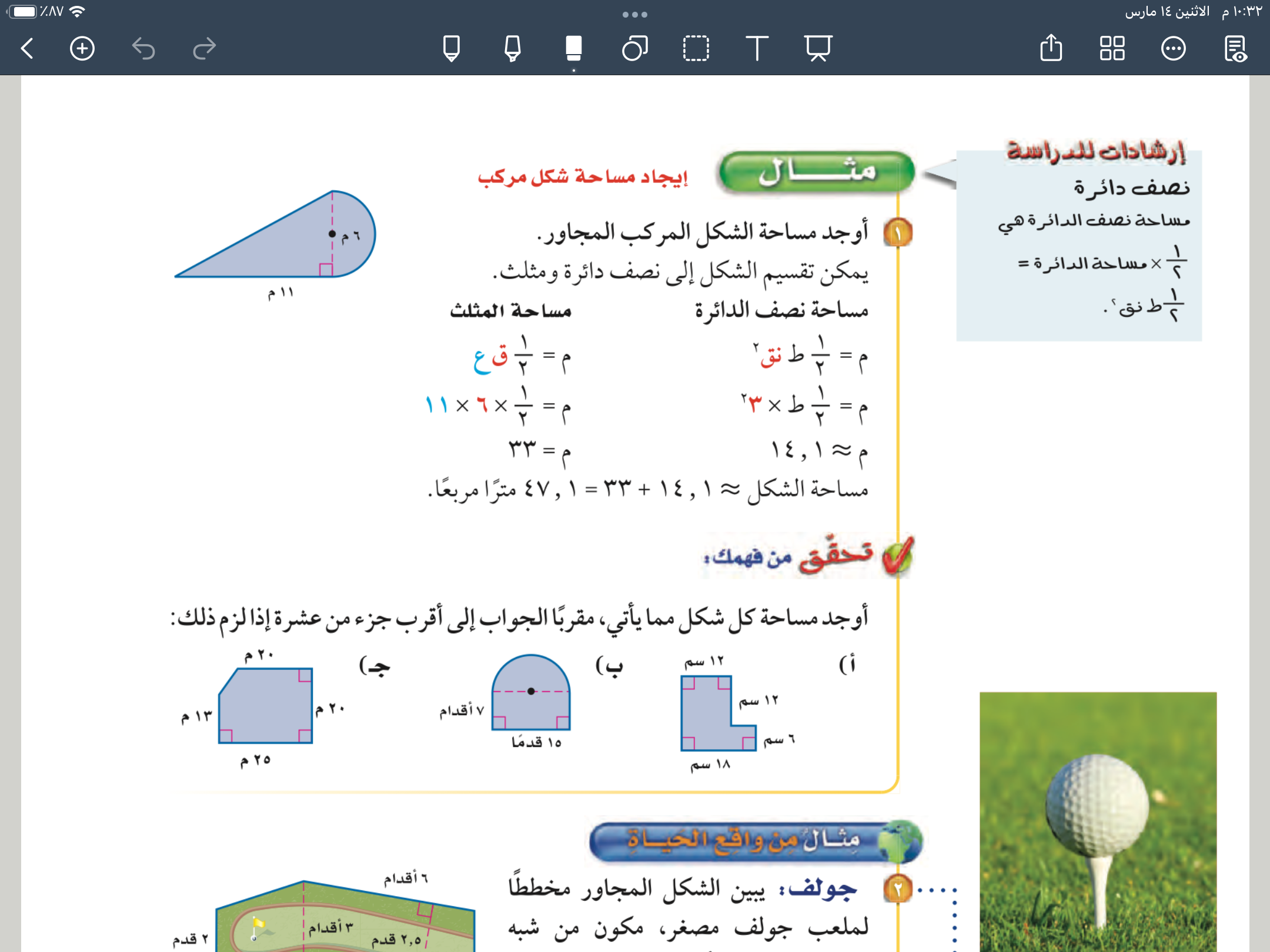 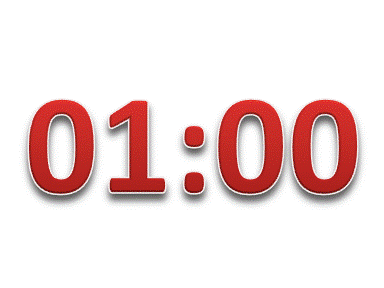 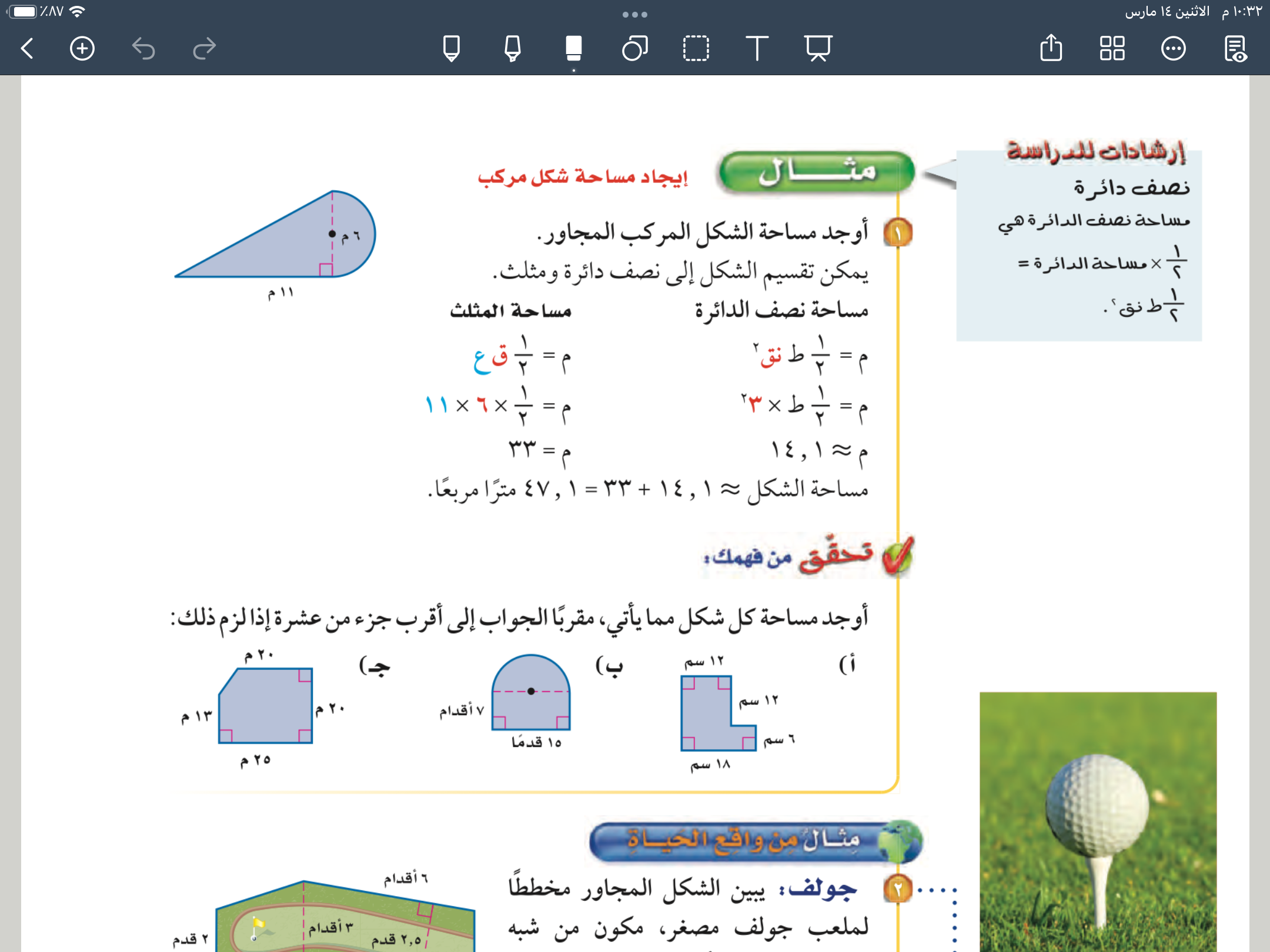 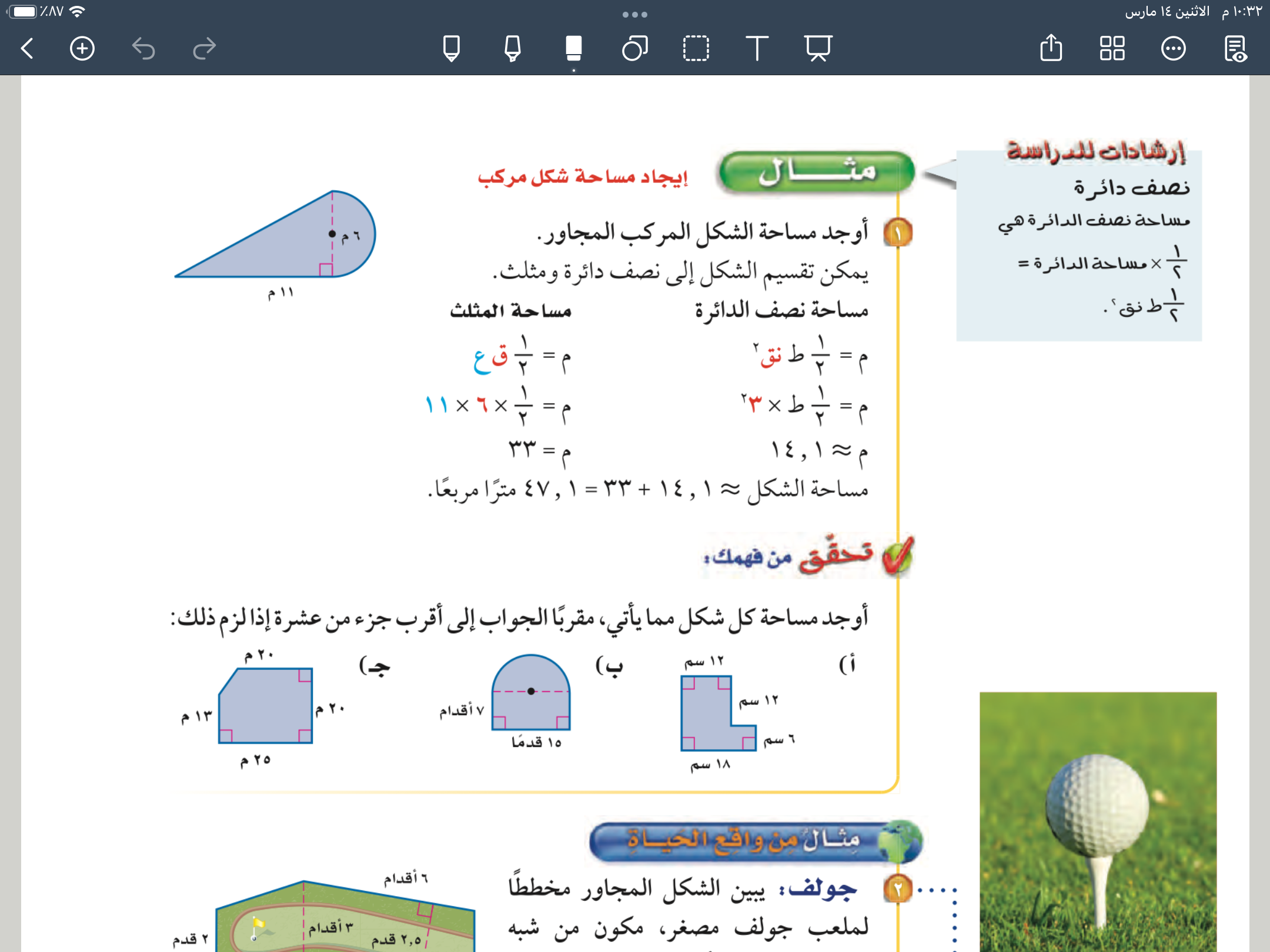 م = ل✖️ل
م=ل✖️ض
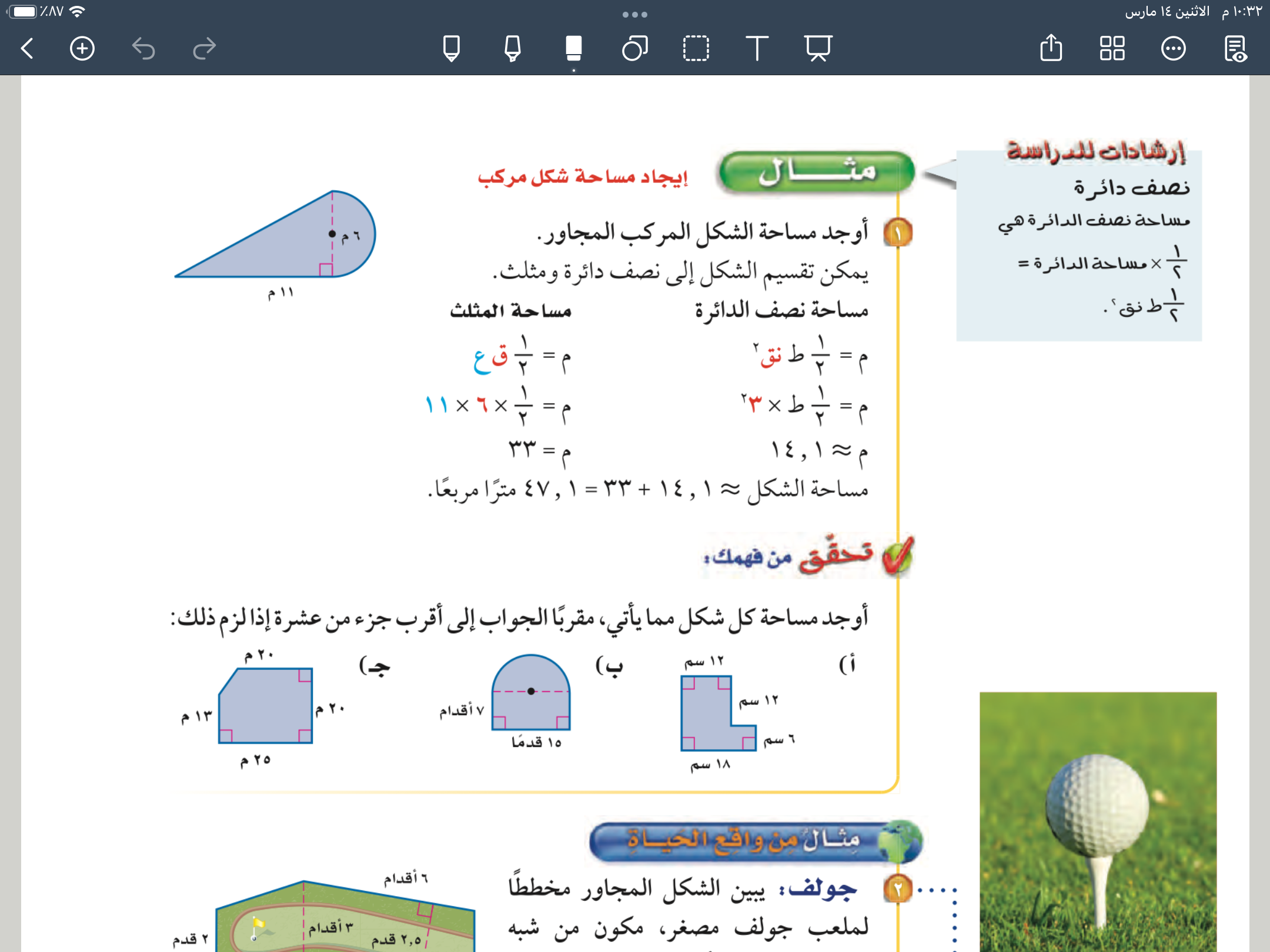 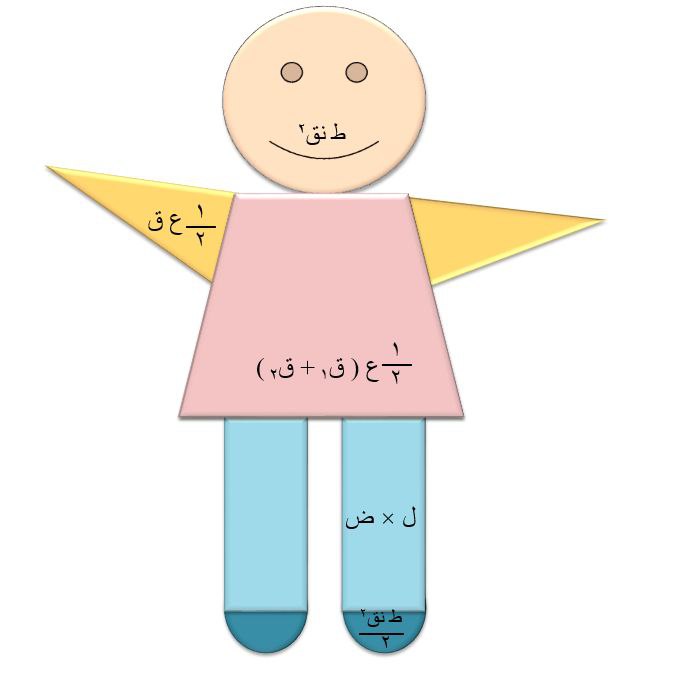 م=١٨✖️٦
م=١٢✖️١٢
١٠٨
١٤٤
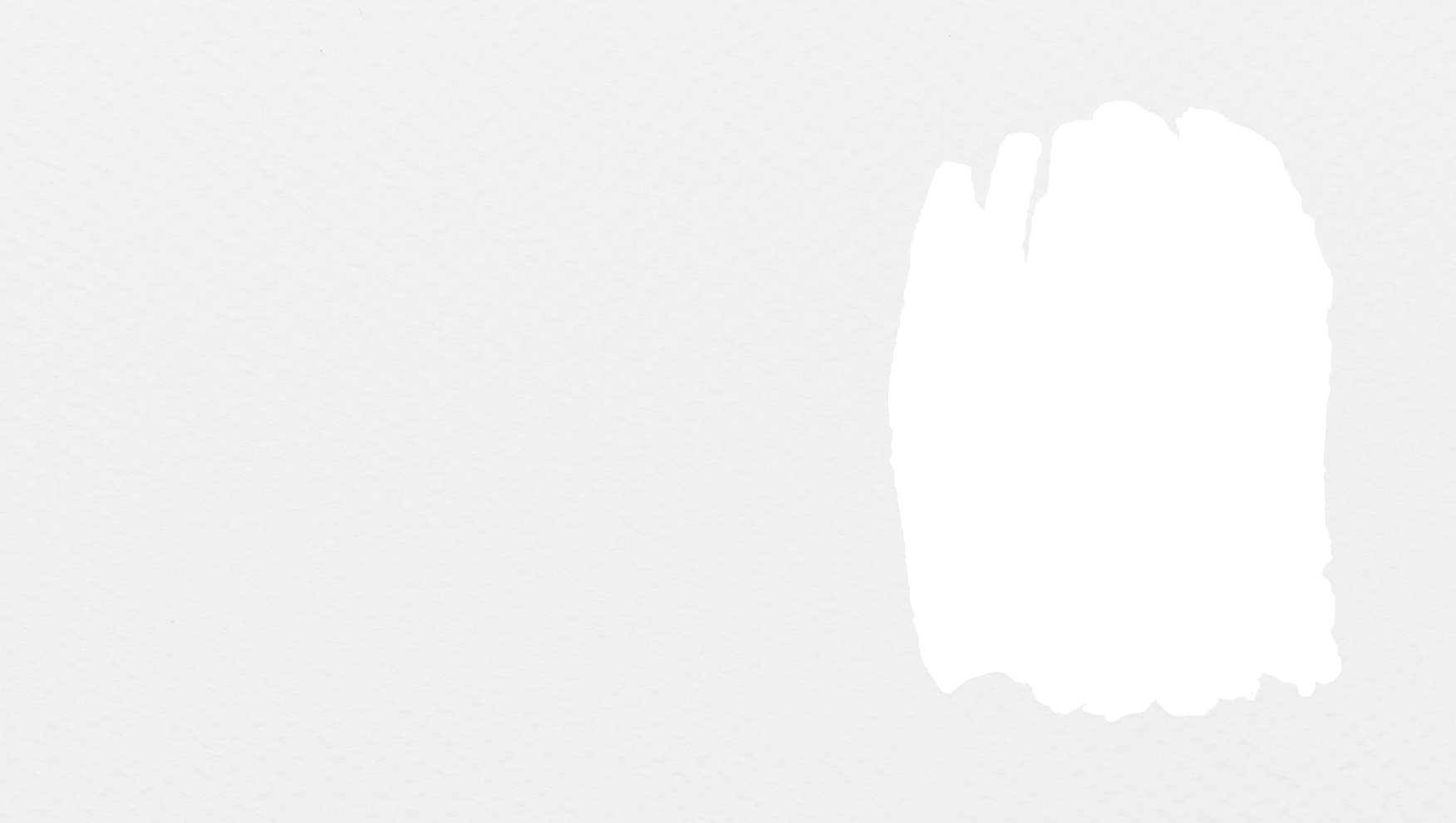 ➕
١
٢
١
٢
١٩٣٫٣ قدما  مربع
تحقق من فهمك
م=.  ٣٫١٤ ✖️(٧٫٥)٢
م =.    ط نق٢
الحل
صفحة
١٤
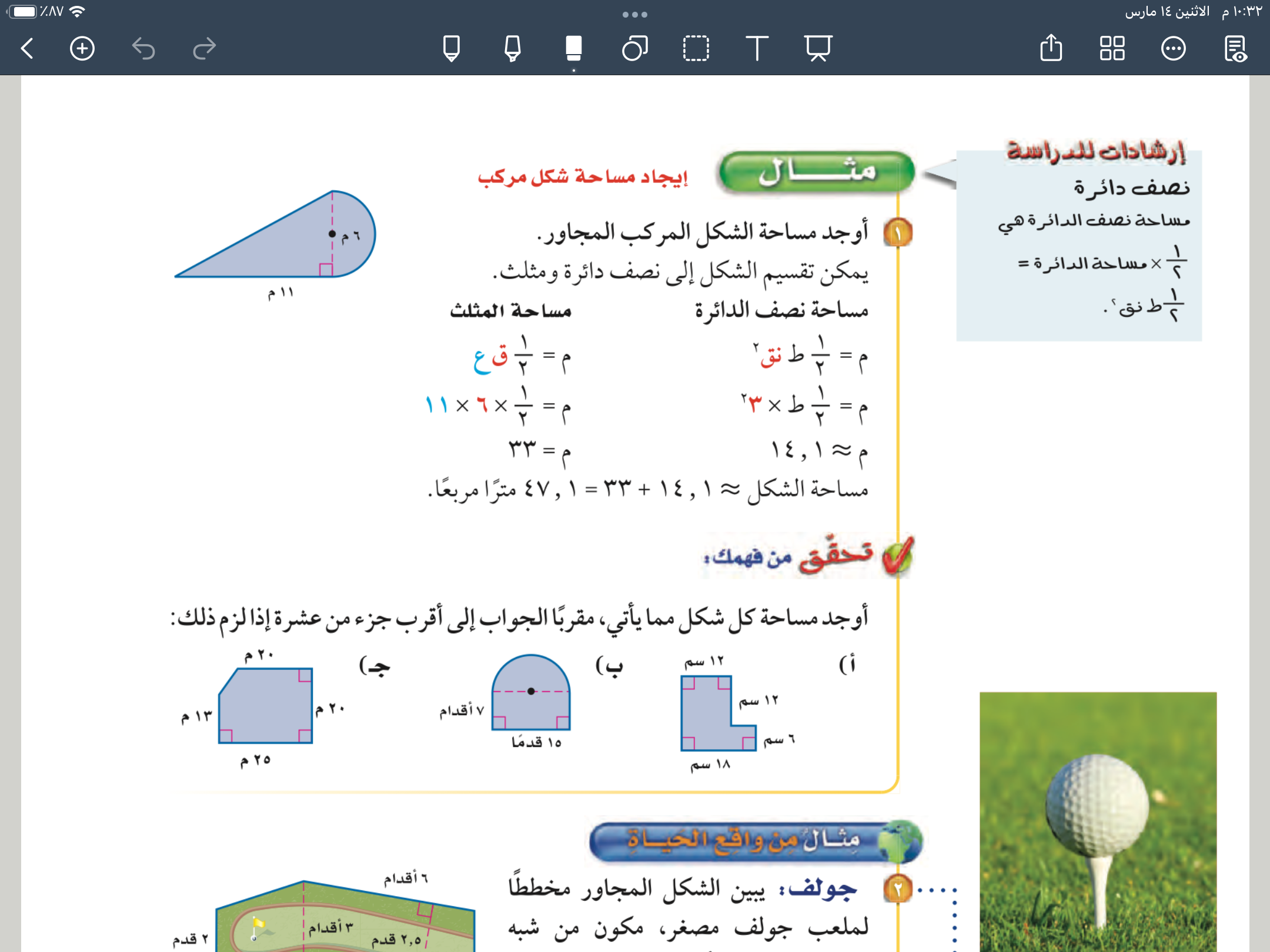 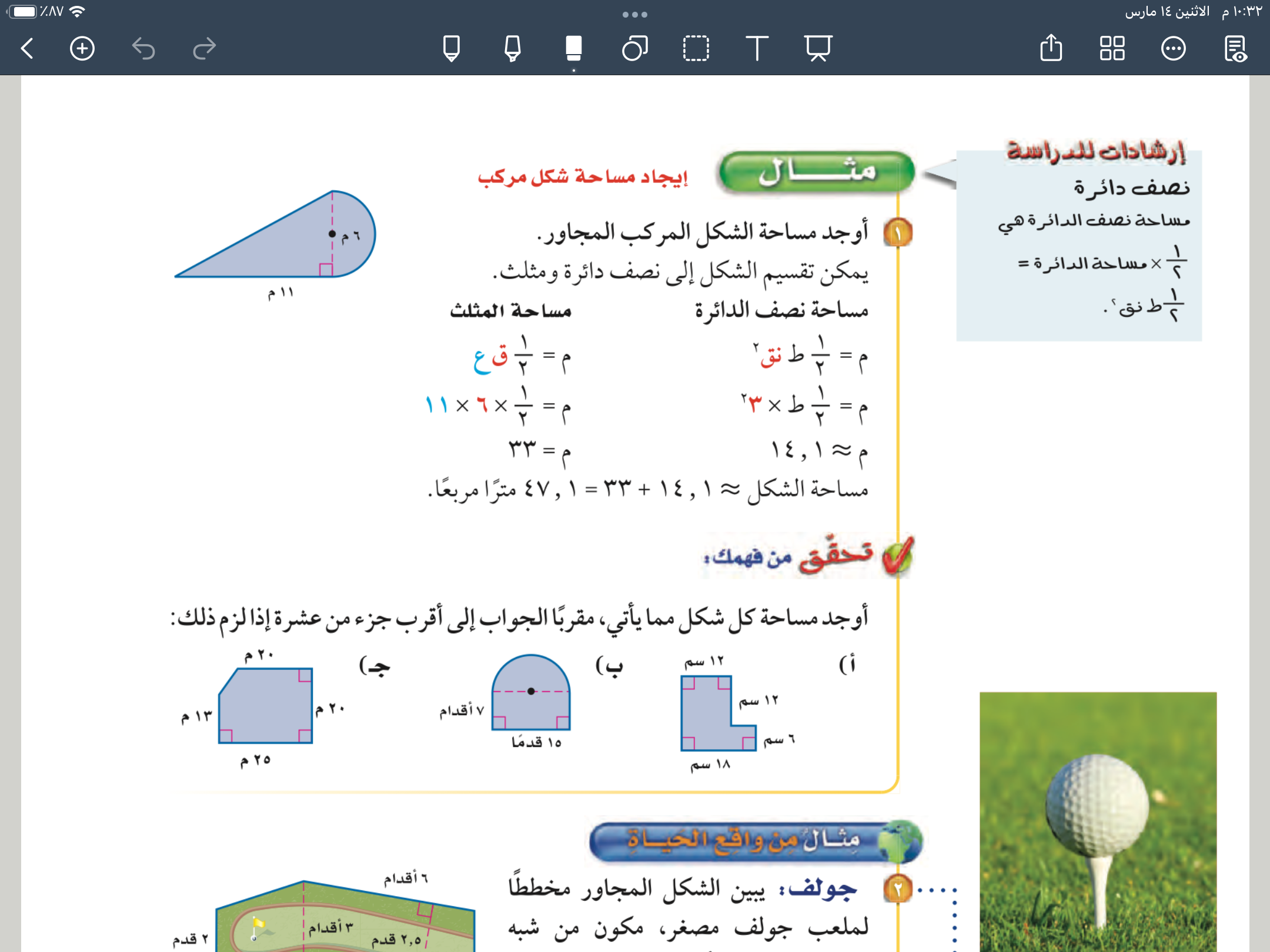 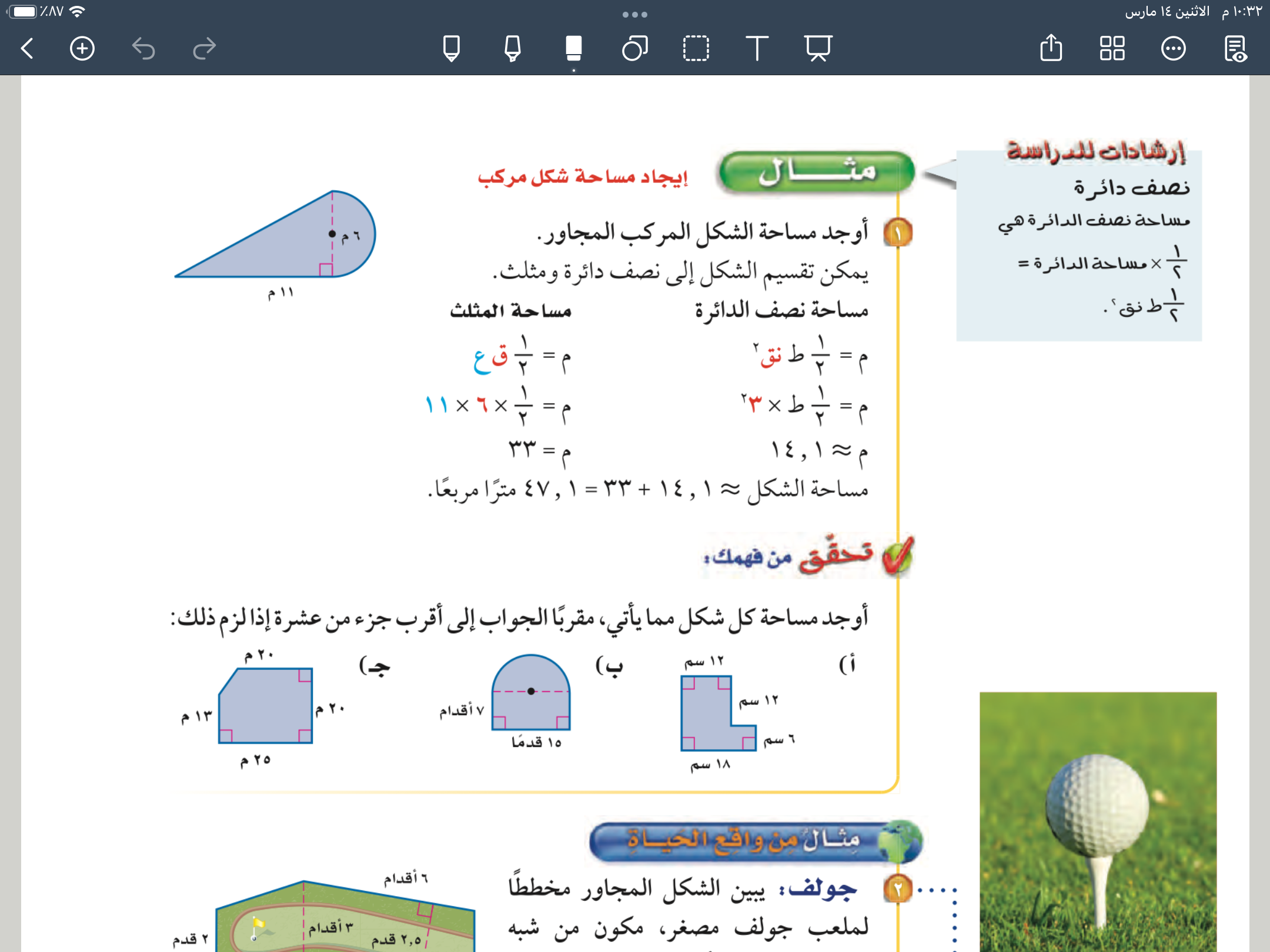 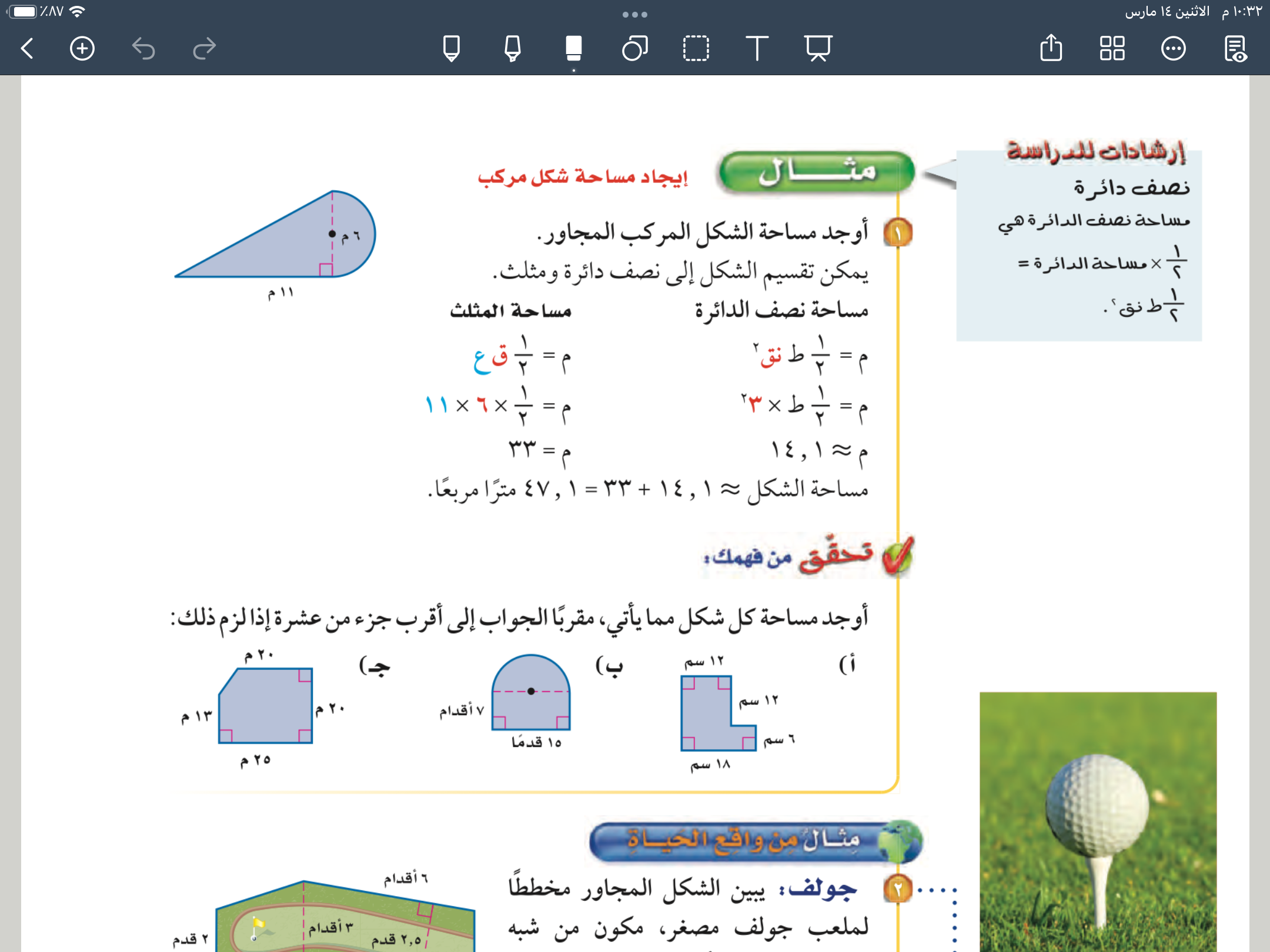 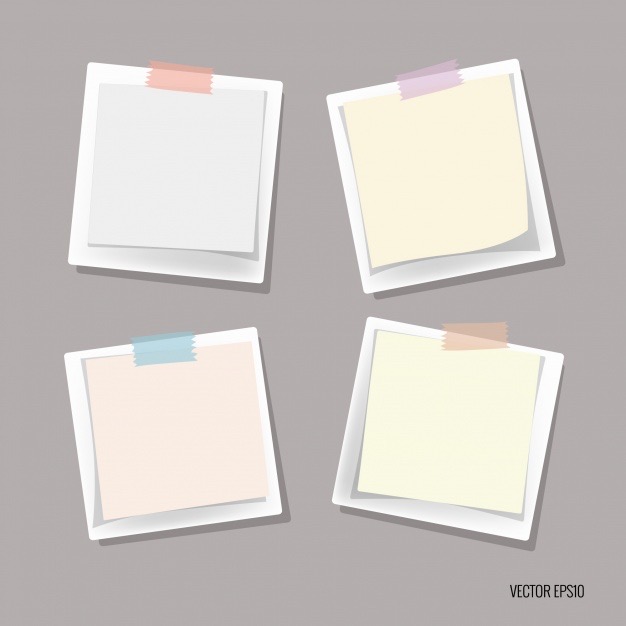 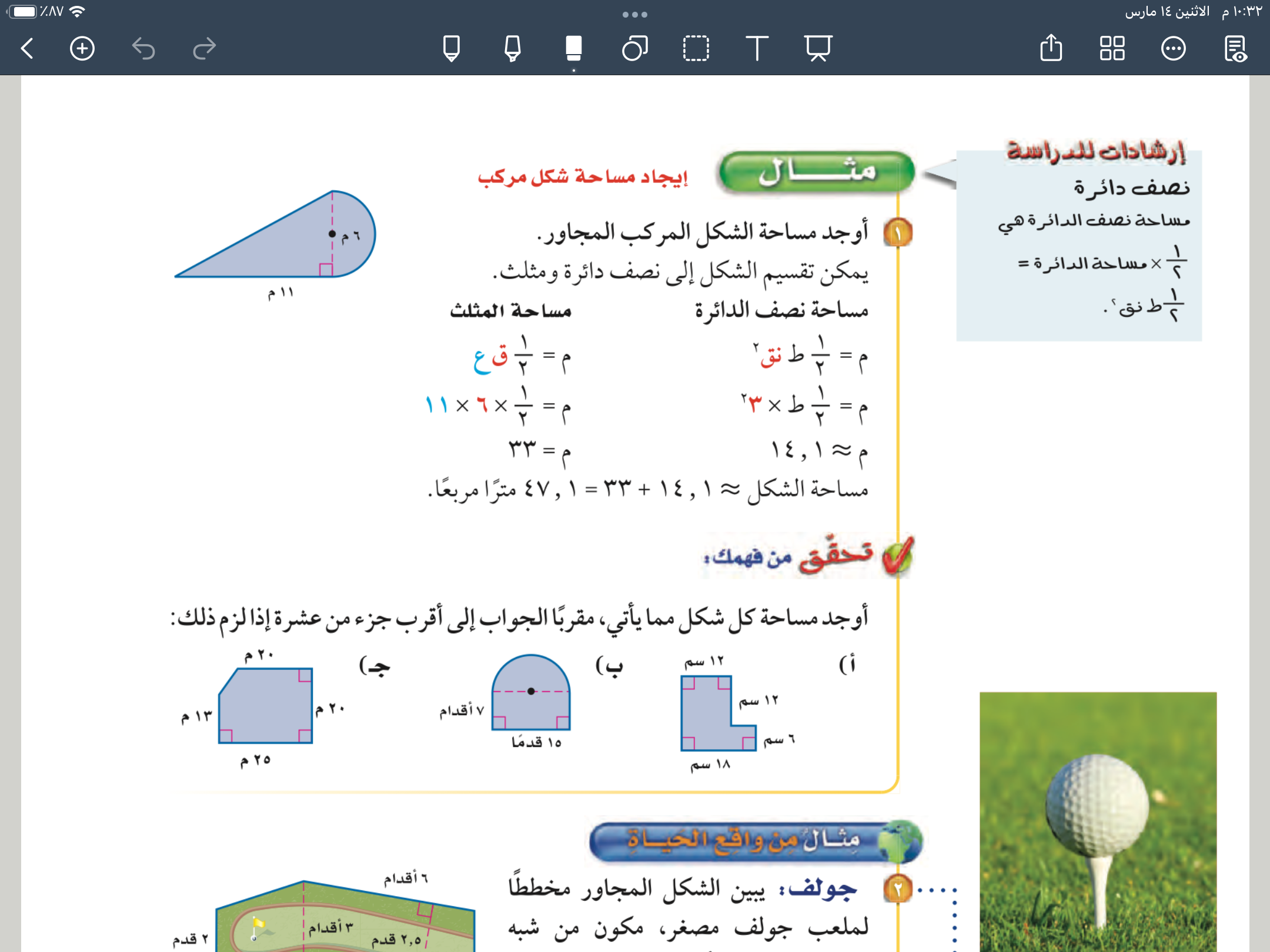 ط=٣٫١٤
م = ل✖️ض
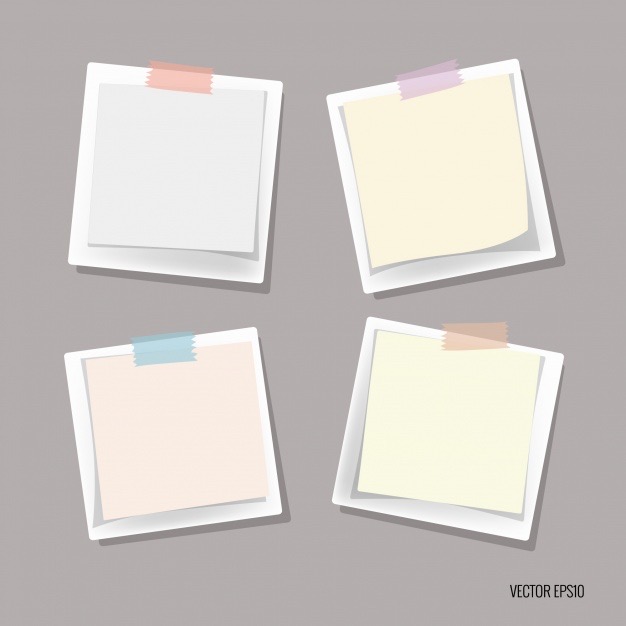 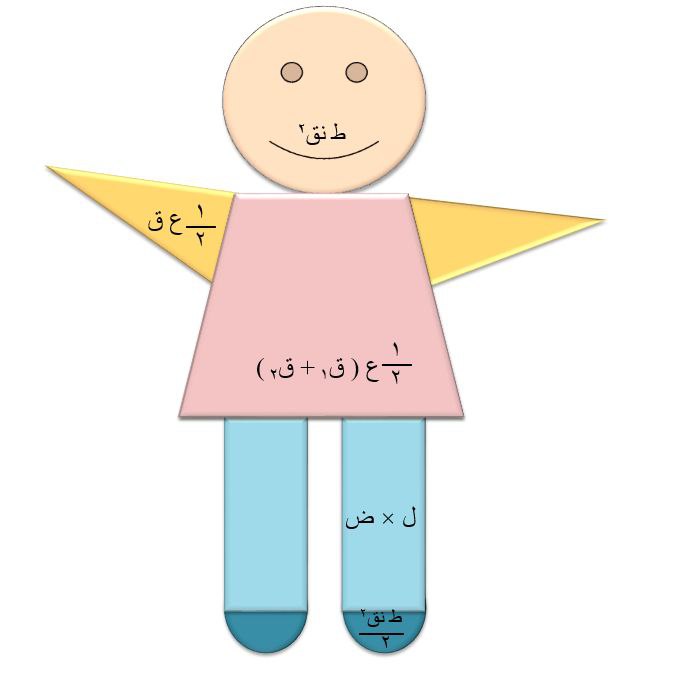 م=١٥✖️٧
١٠٥
٨٨٫٣
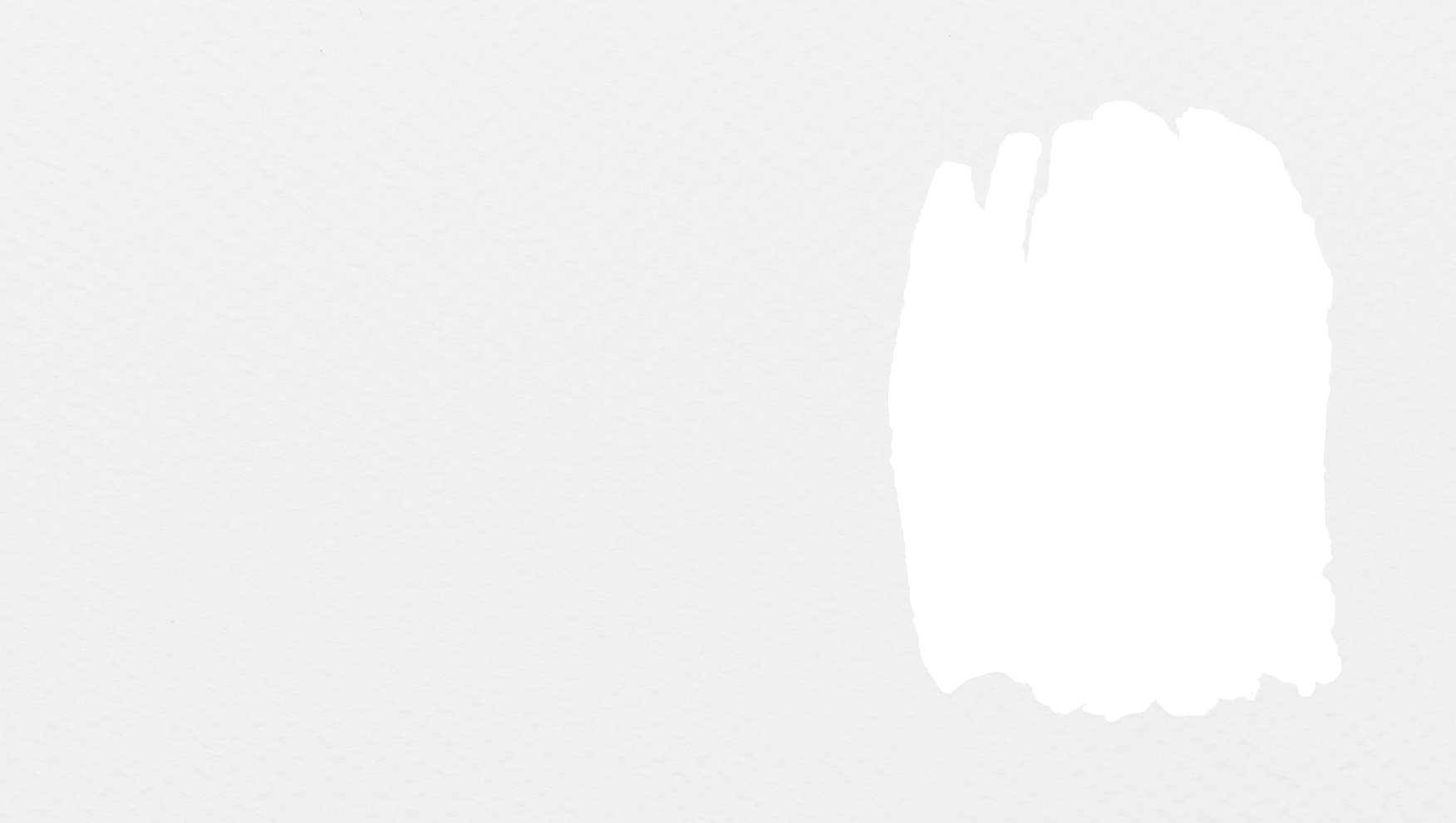 ➕
م =    ق✖️ع
تأكد
١
٢
الحل
صفحة
١٥
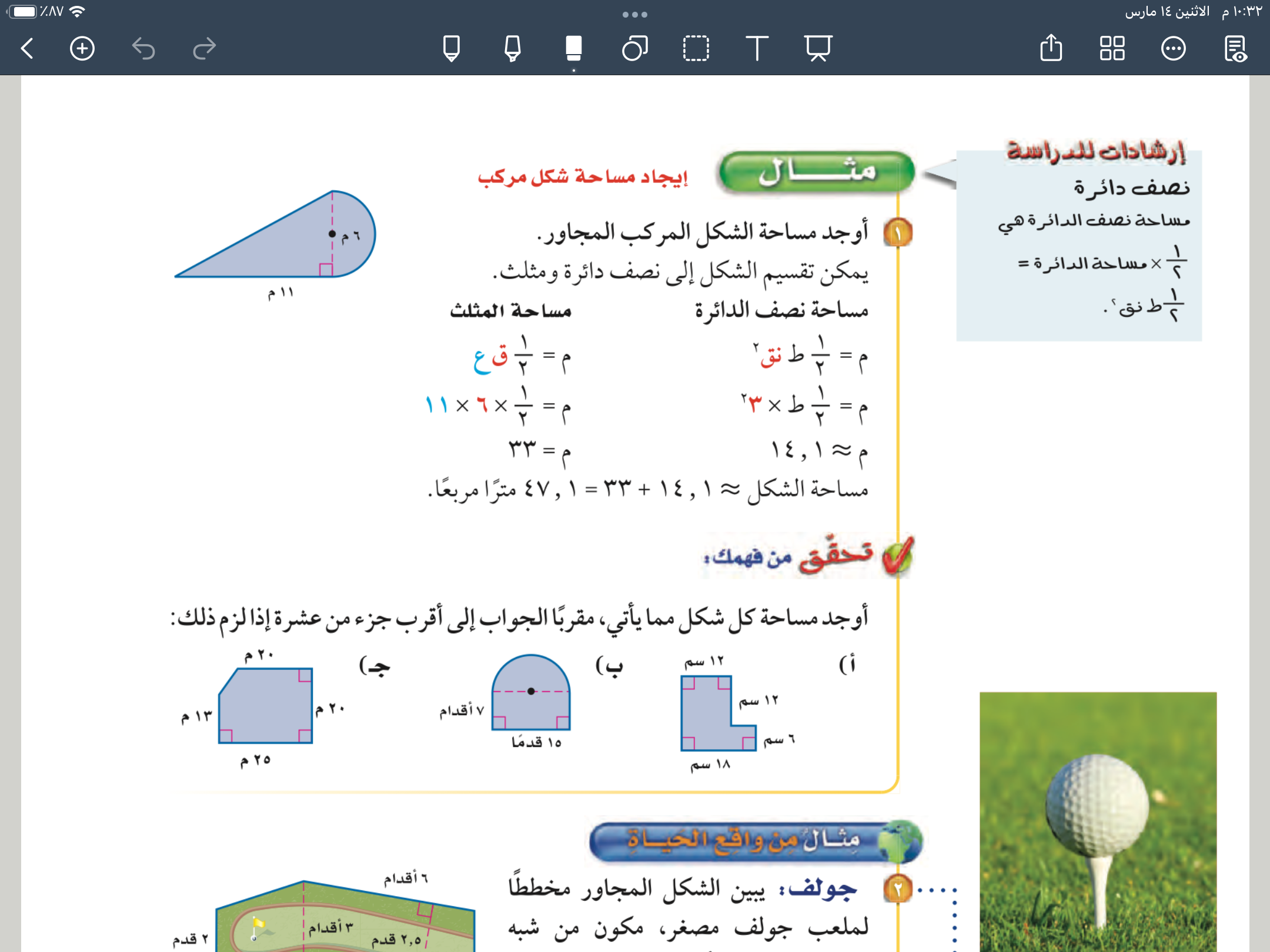 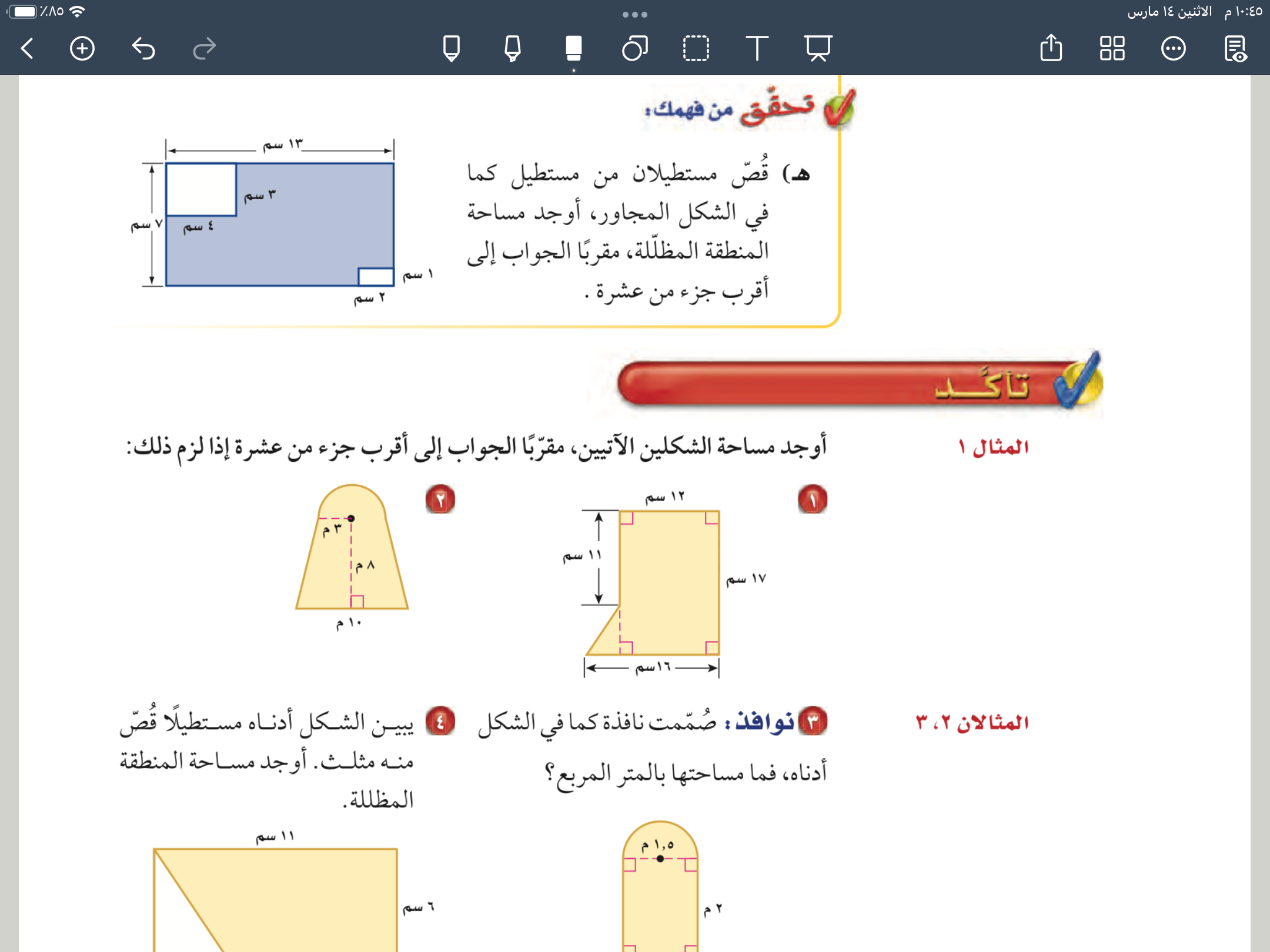 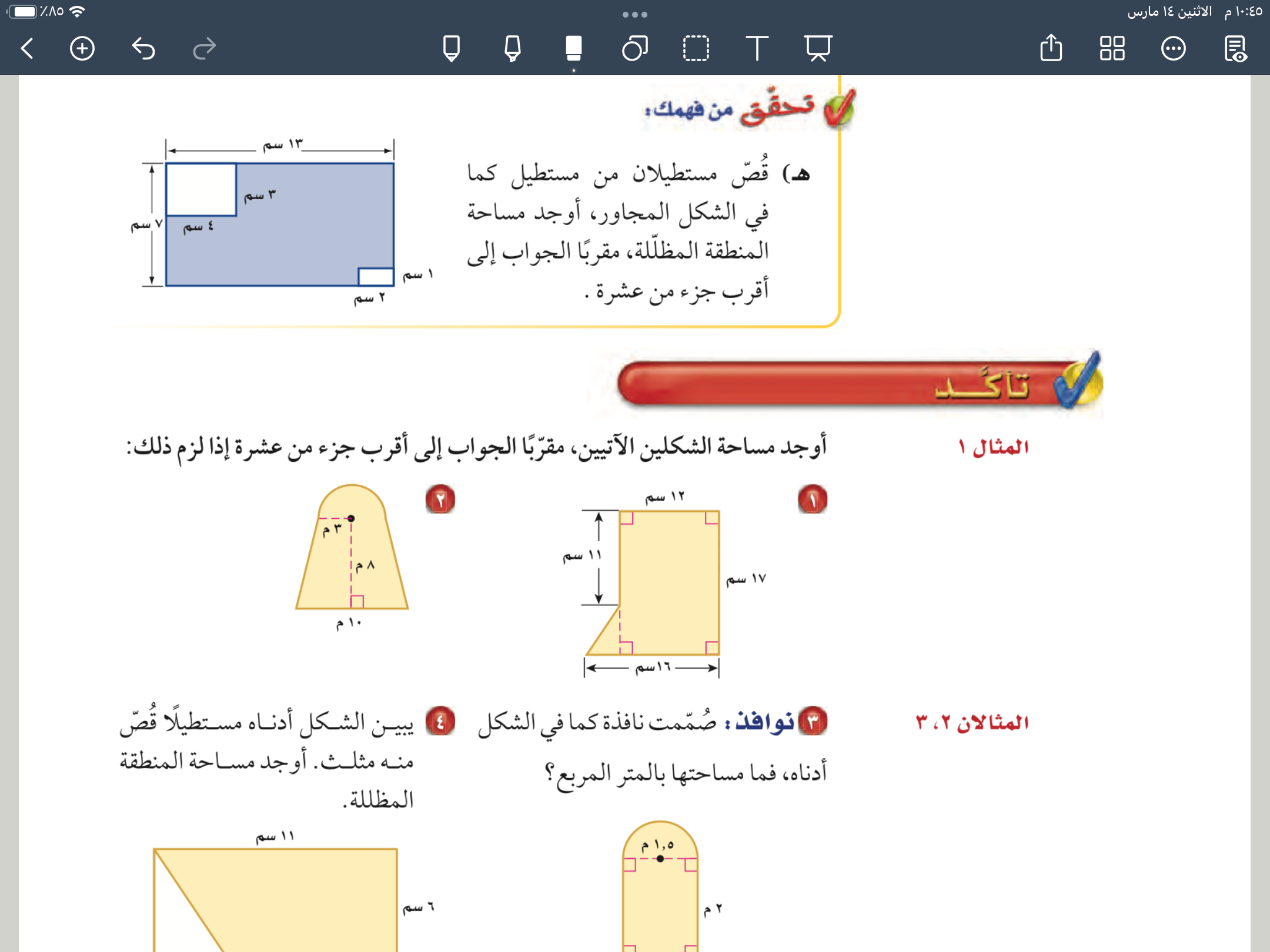 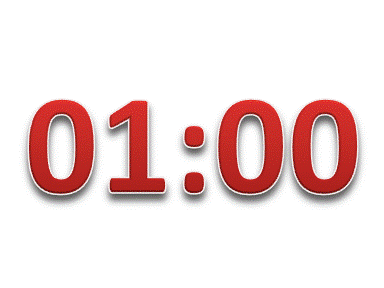 م=ل✖️ض
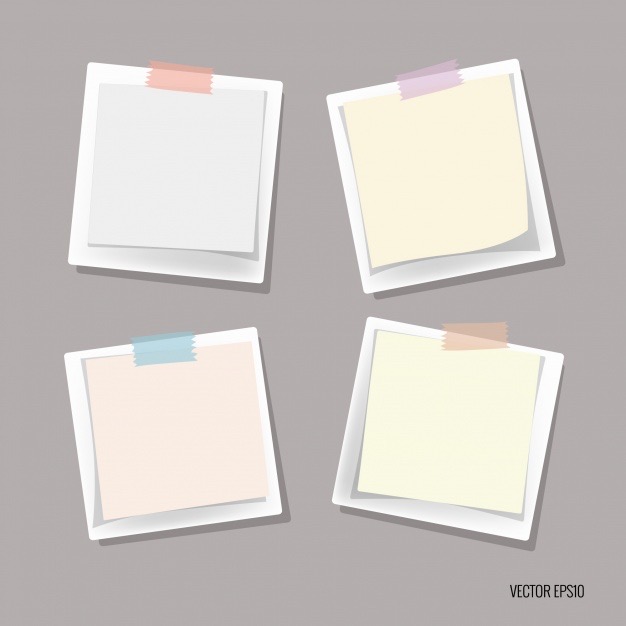 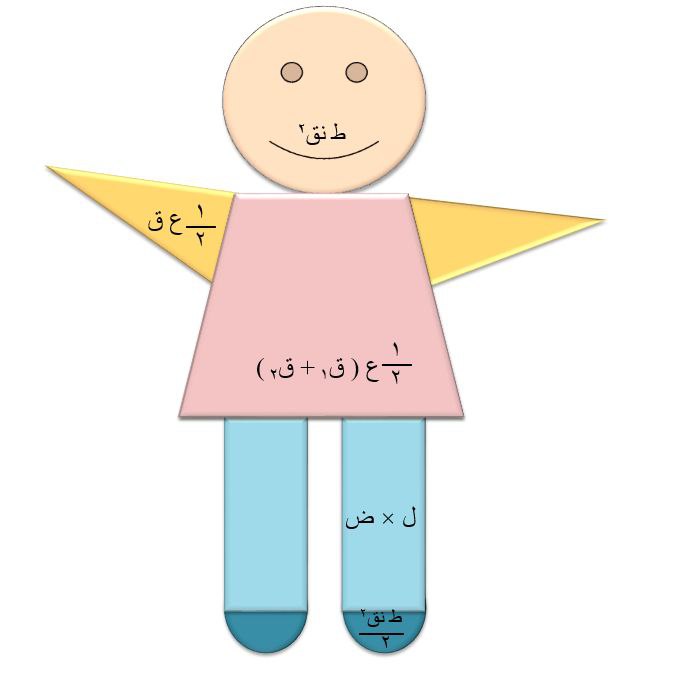 صفحة
١٤
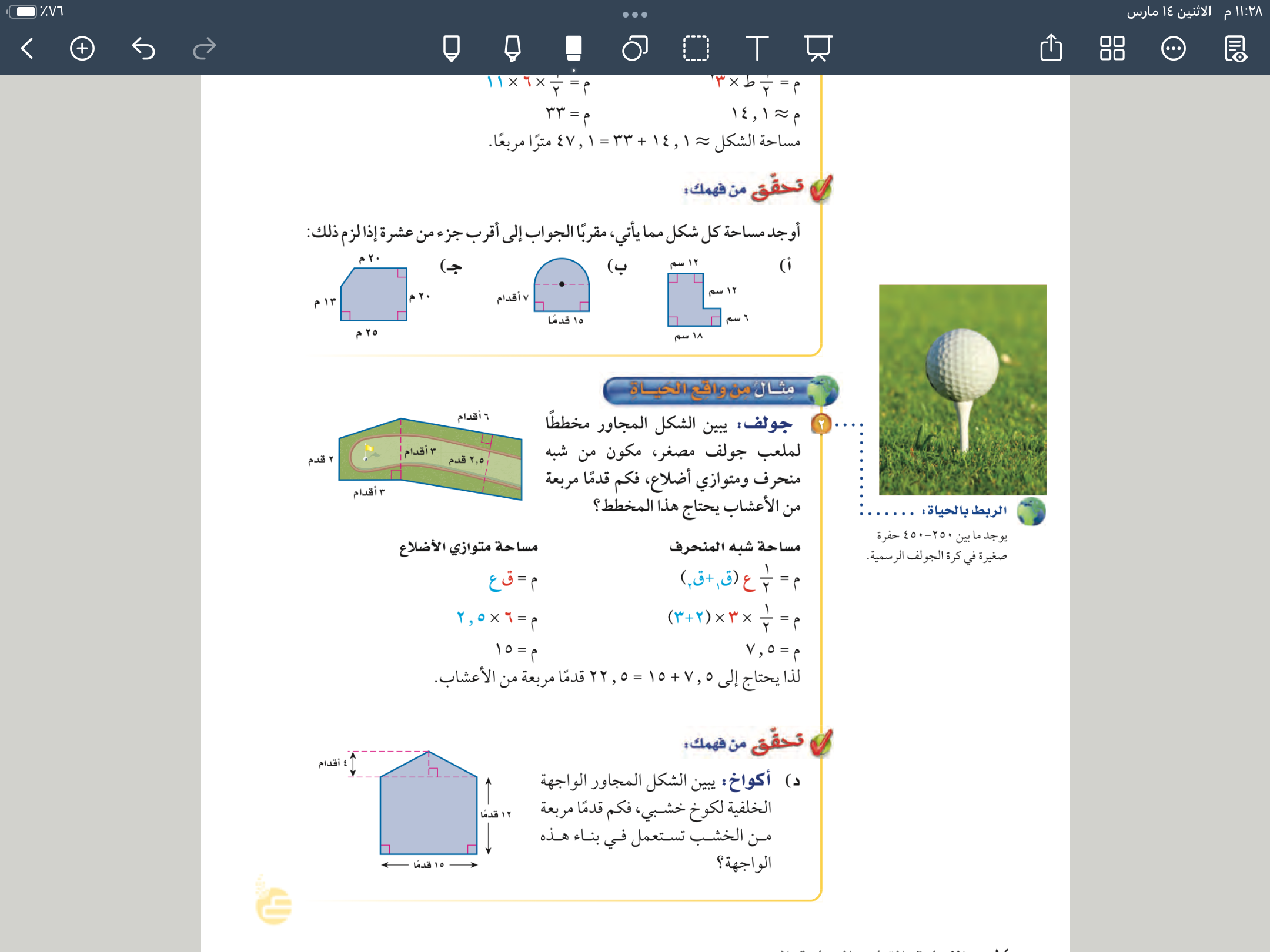 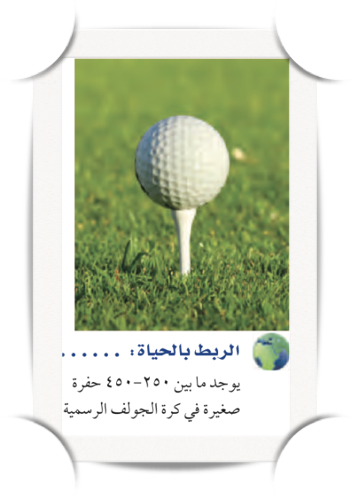 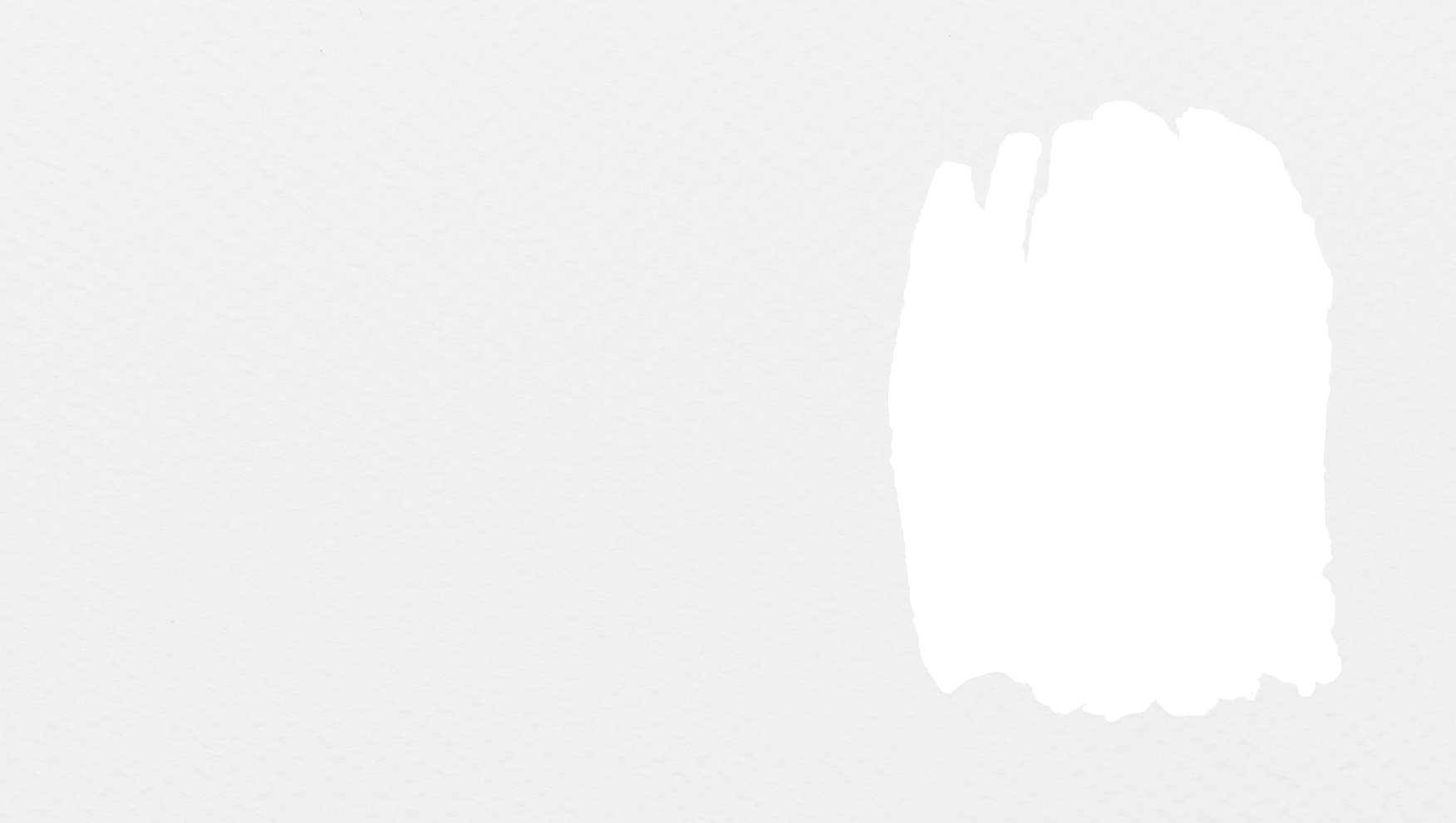 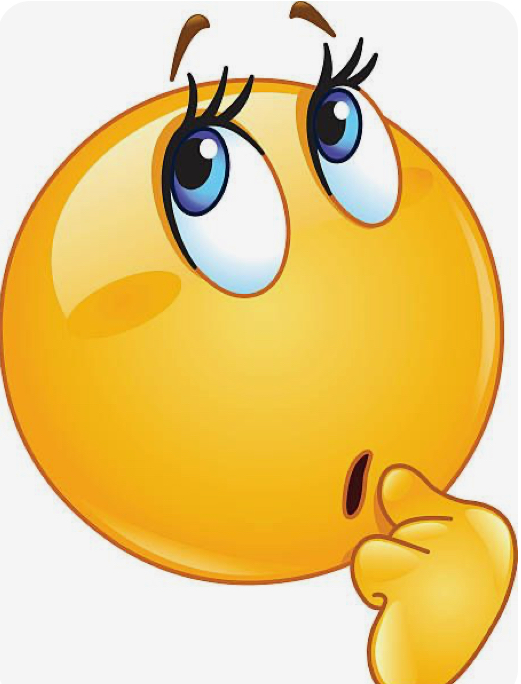 ➕
تحقق من فهمك
الحل
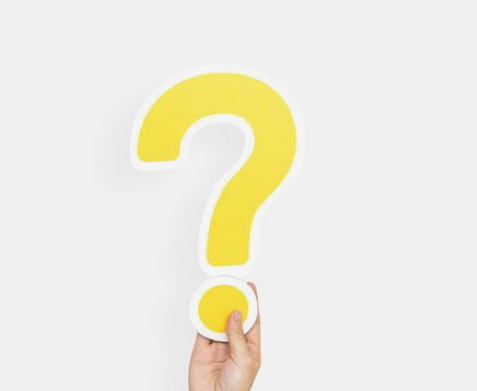 فكر 
زاوج 
شارك
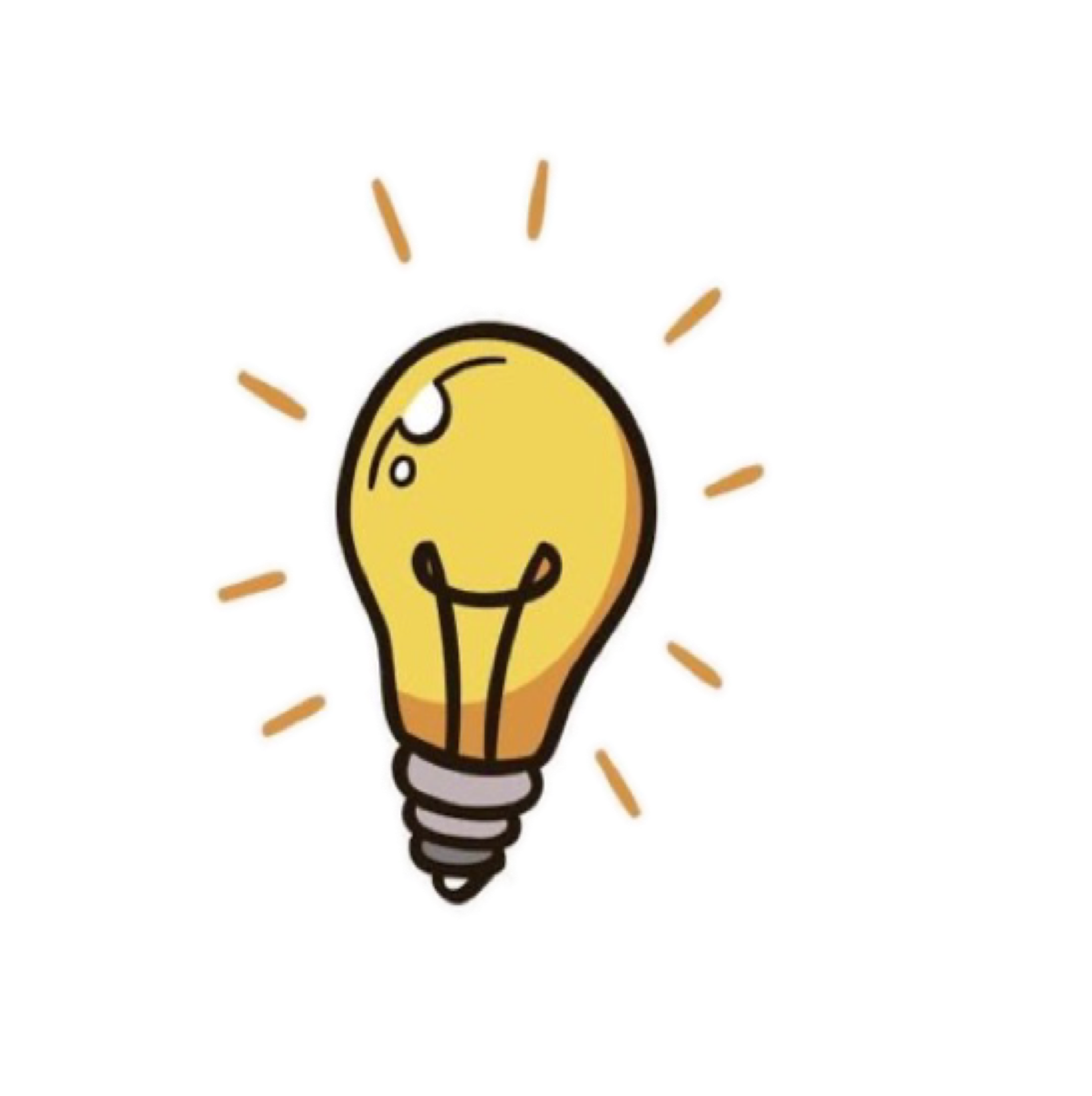 صفحة
١٤
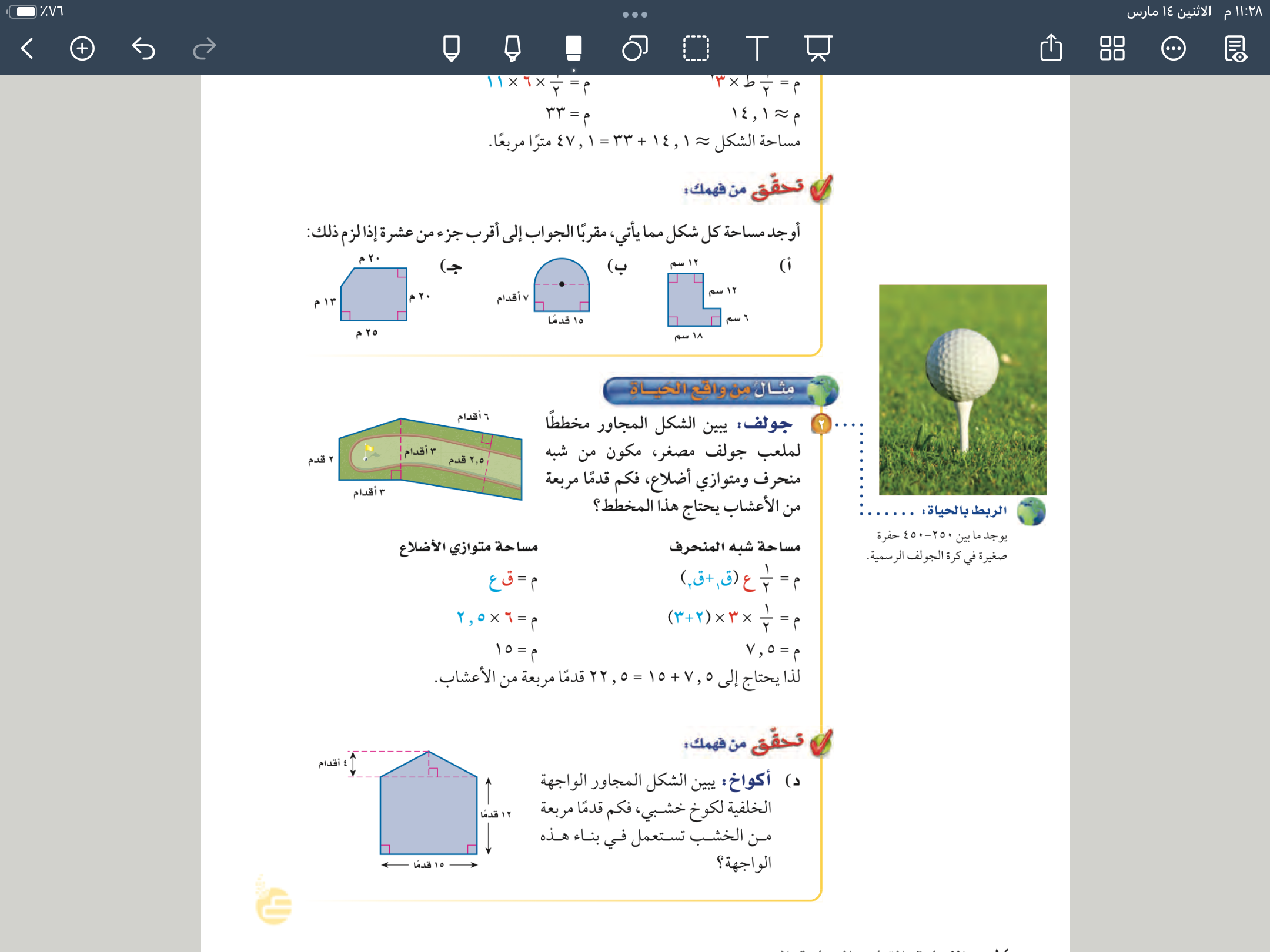 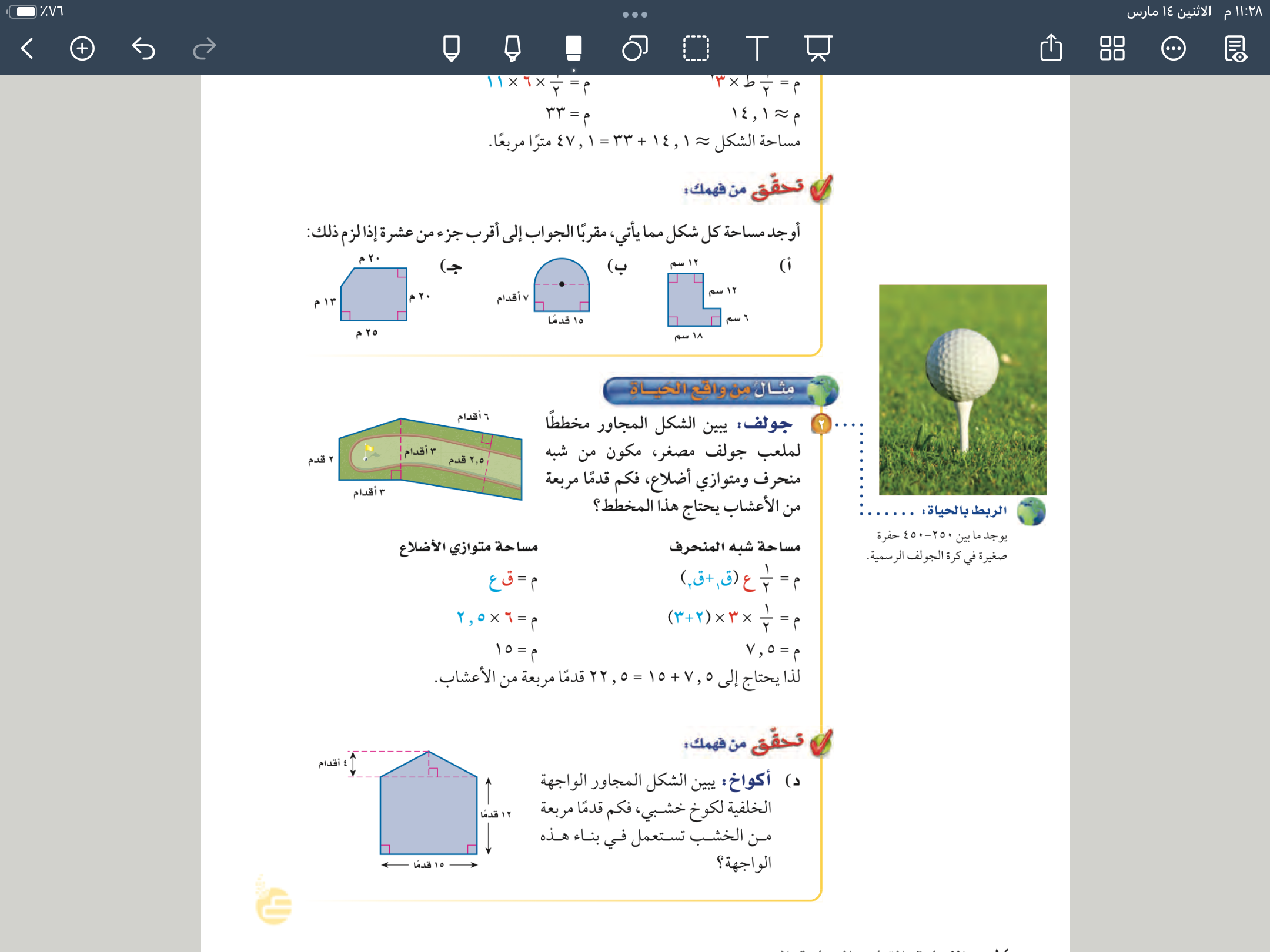 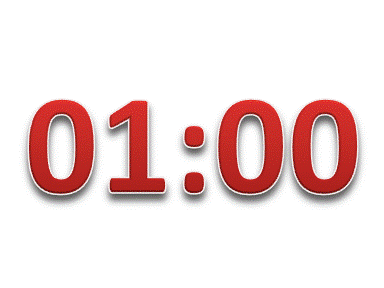 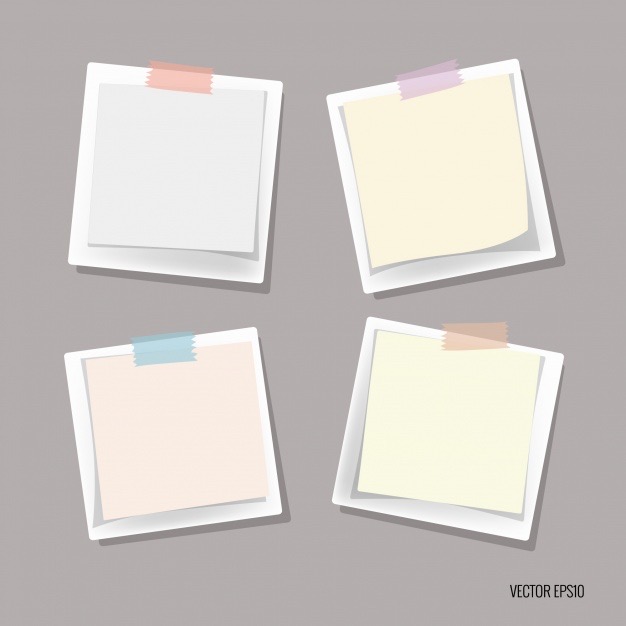 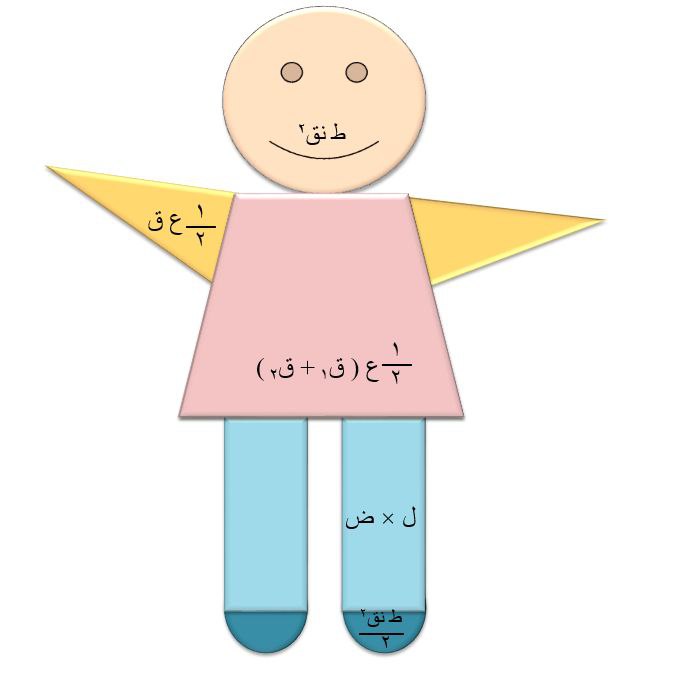 مهارة تفكير عليا
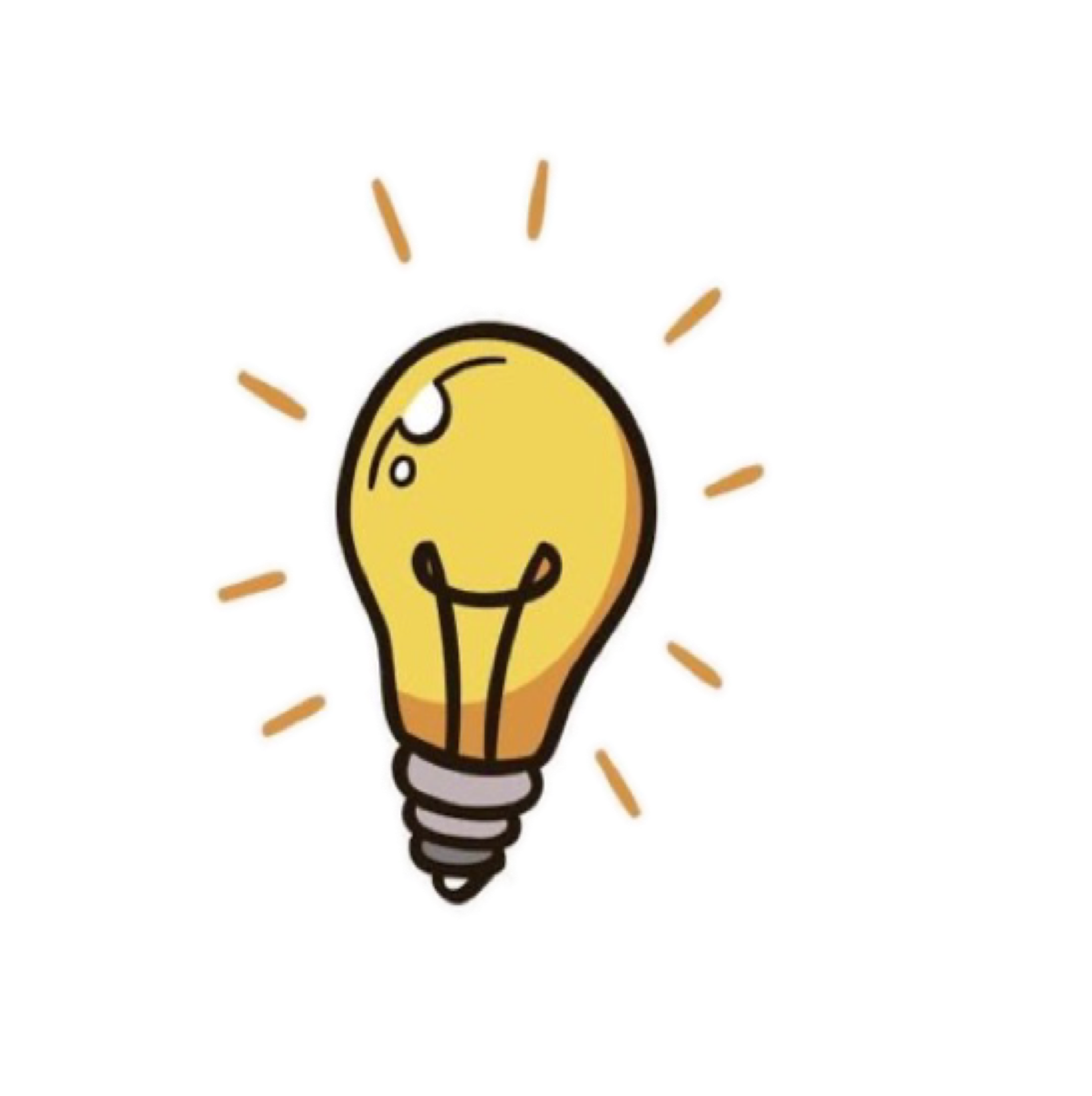 صفحة
١٧
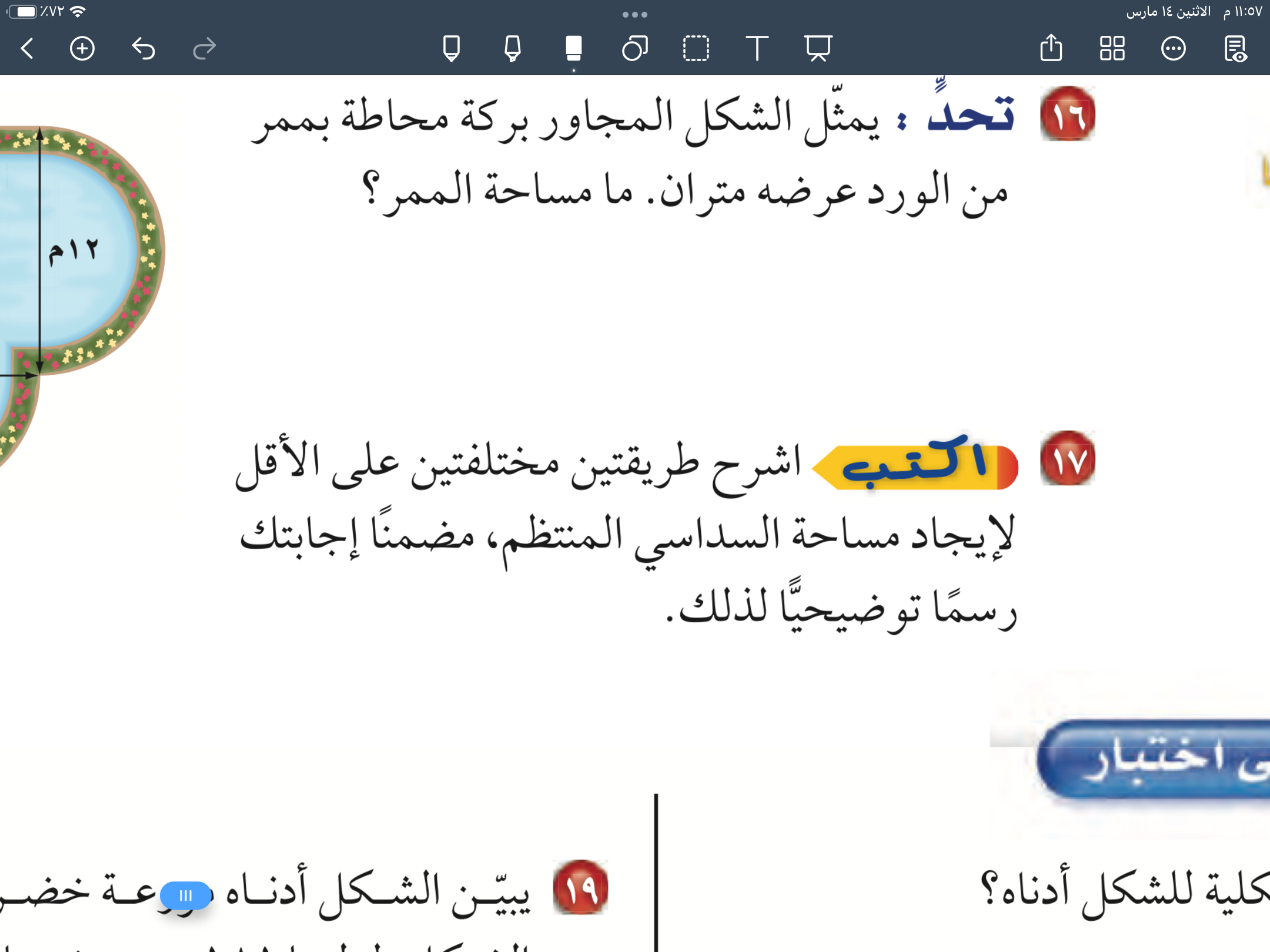 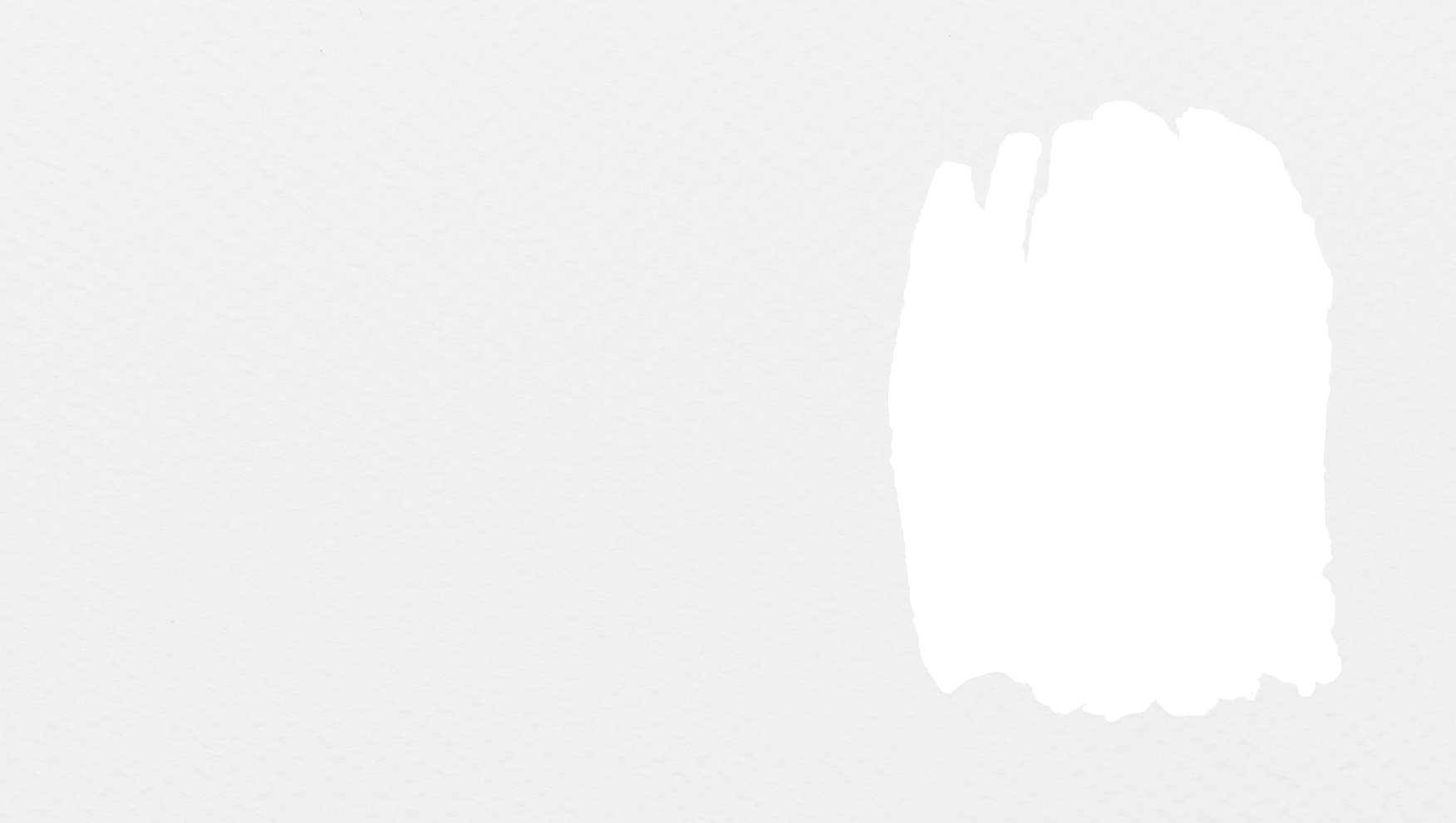 ➕
تدريب وحل المسائل
الحل
صفحة
١٦
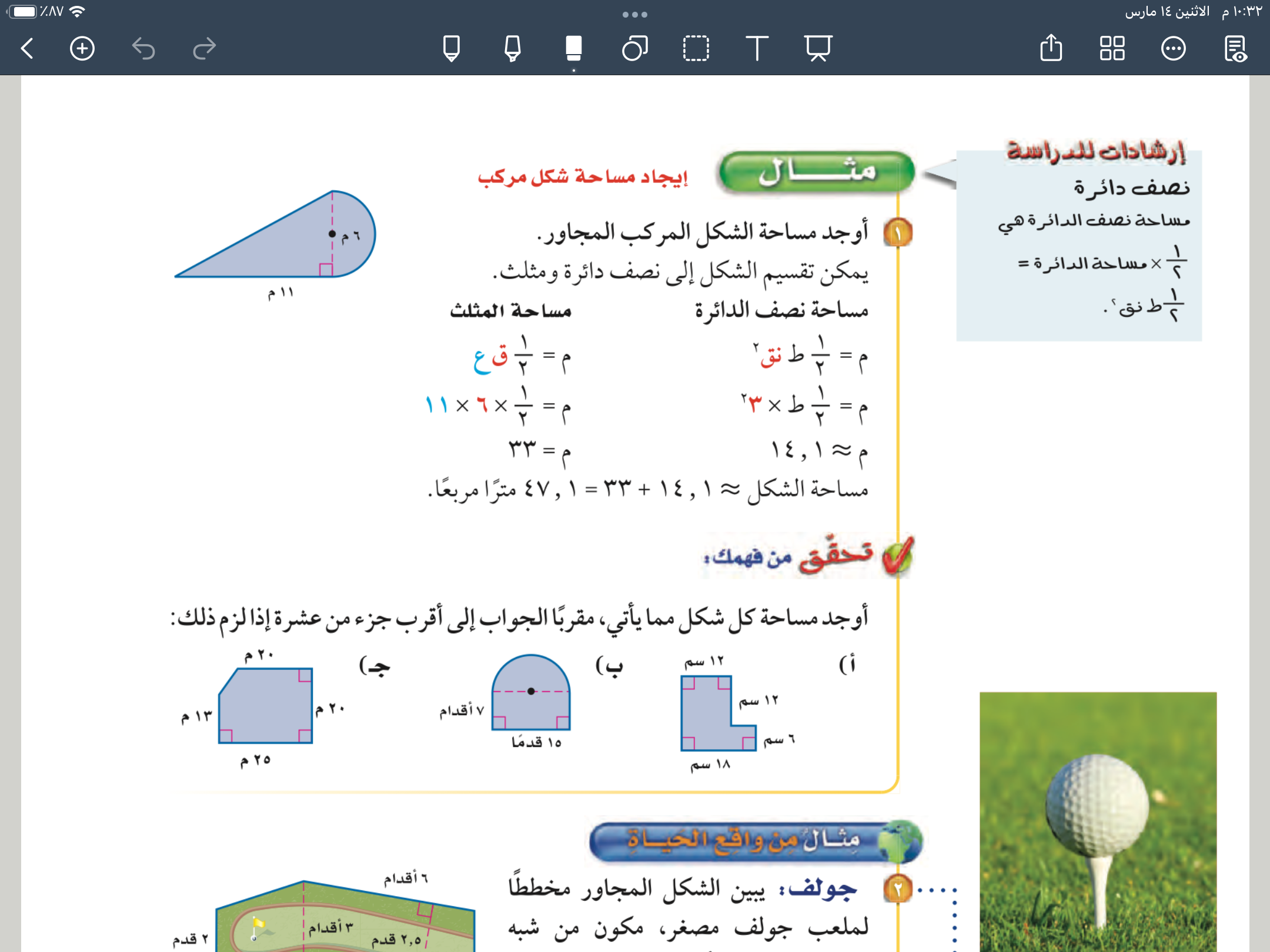 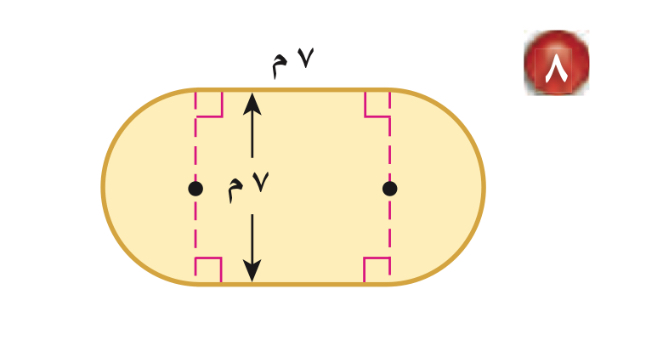 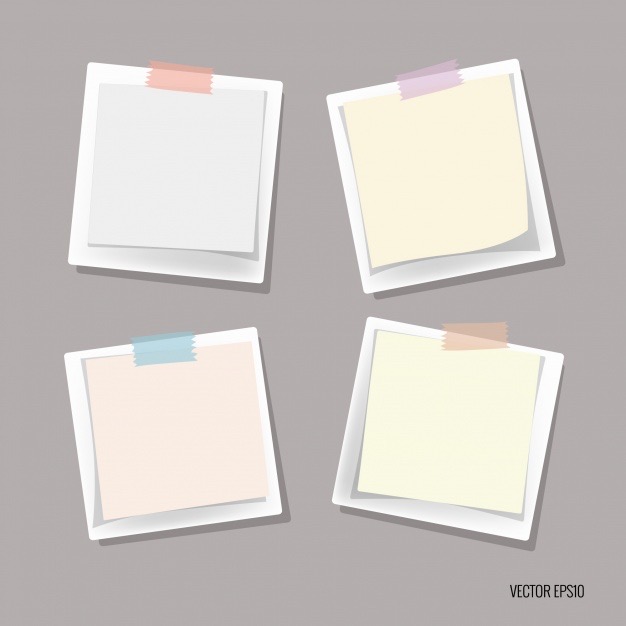 ط=٣٫١٤
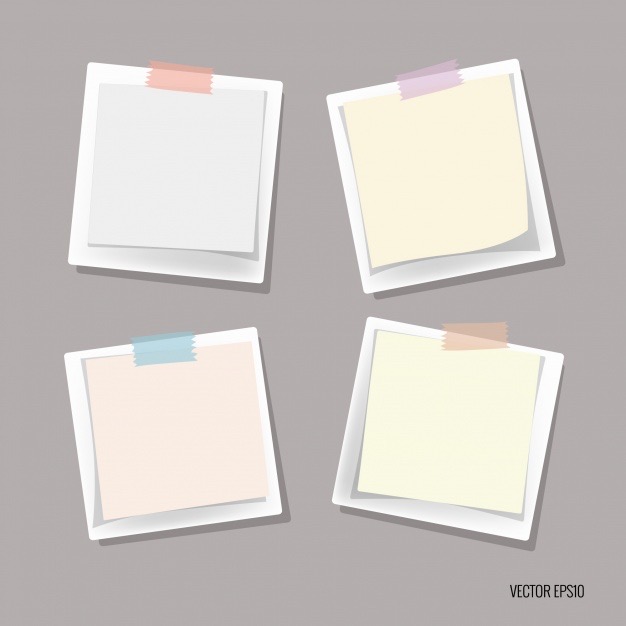 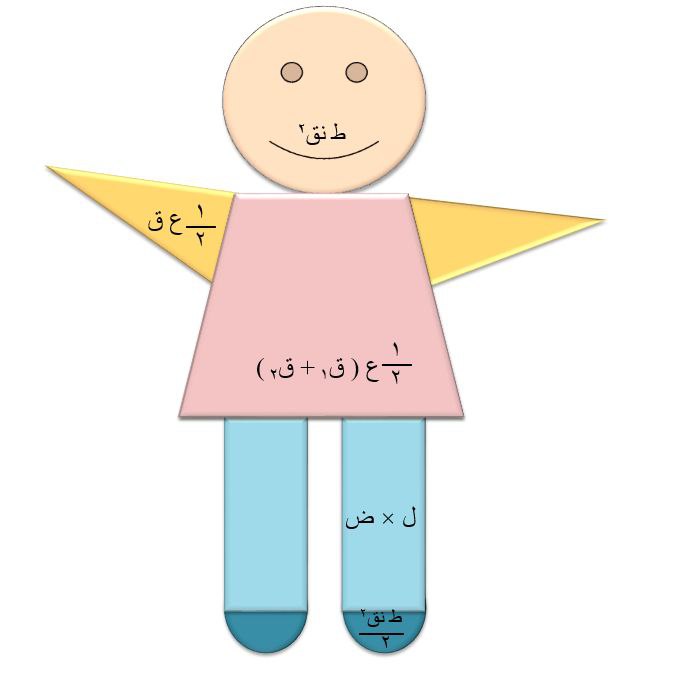 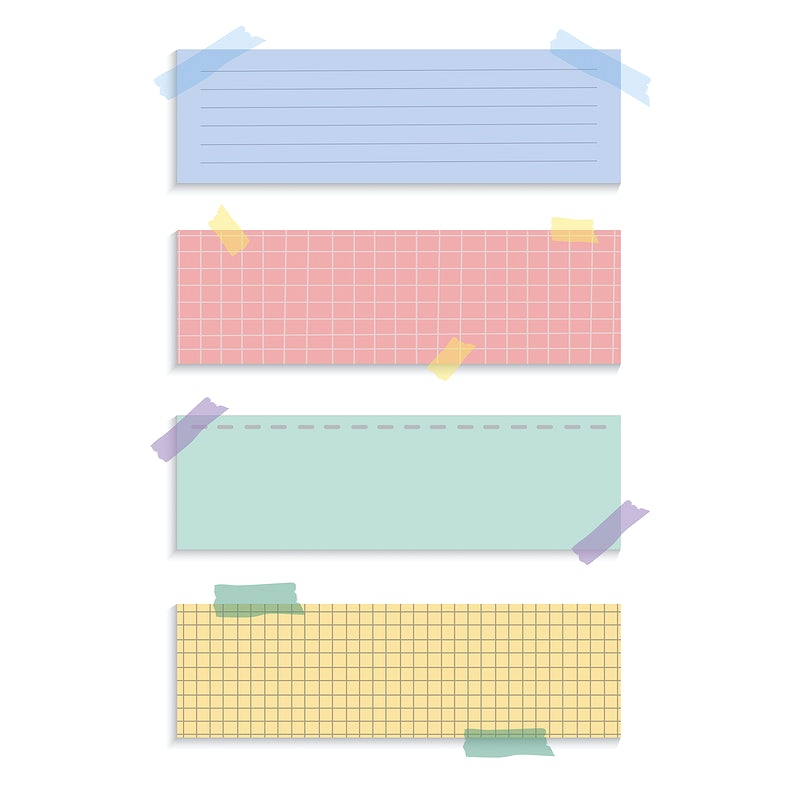 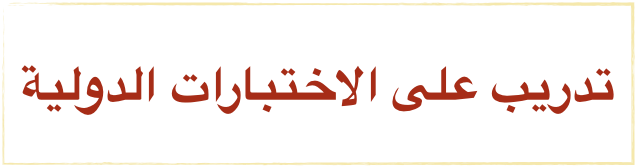 صفحة
١٧
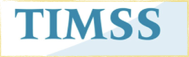 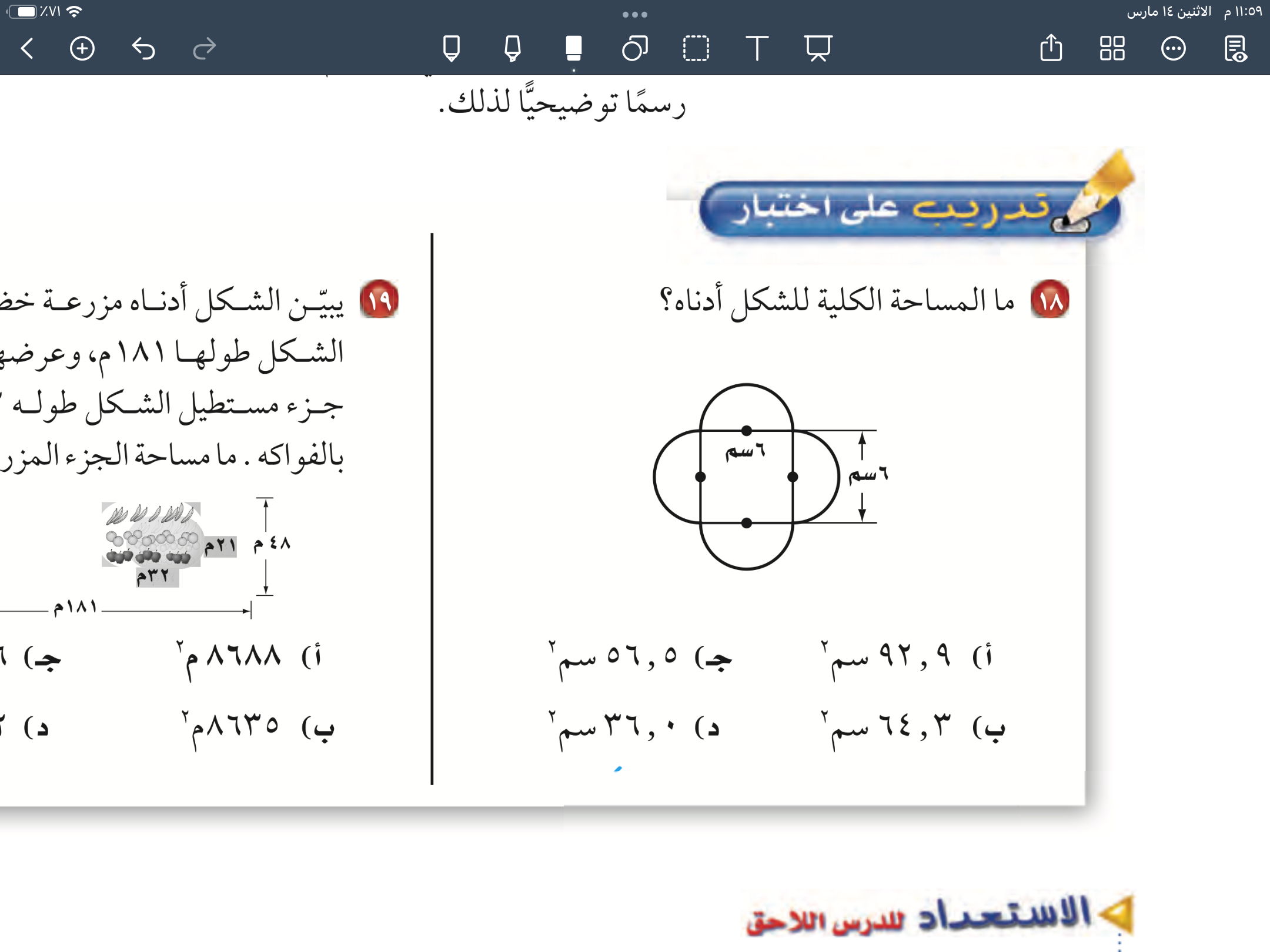 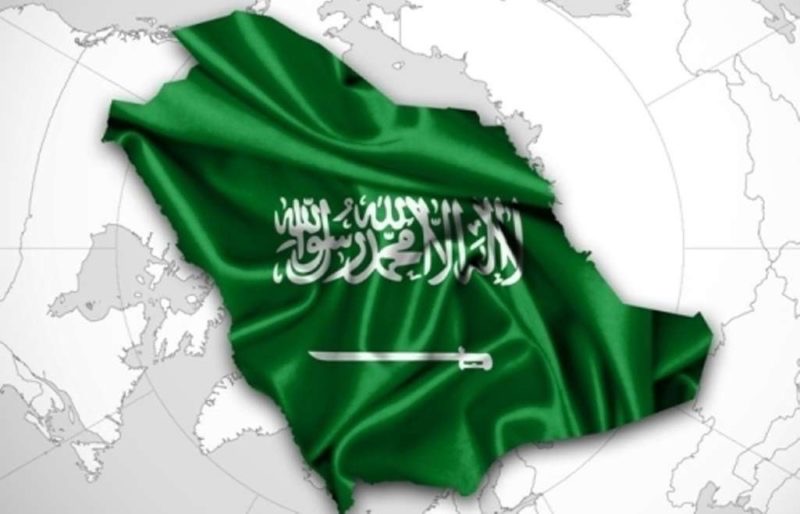 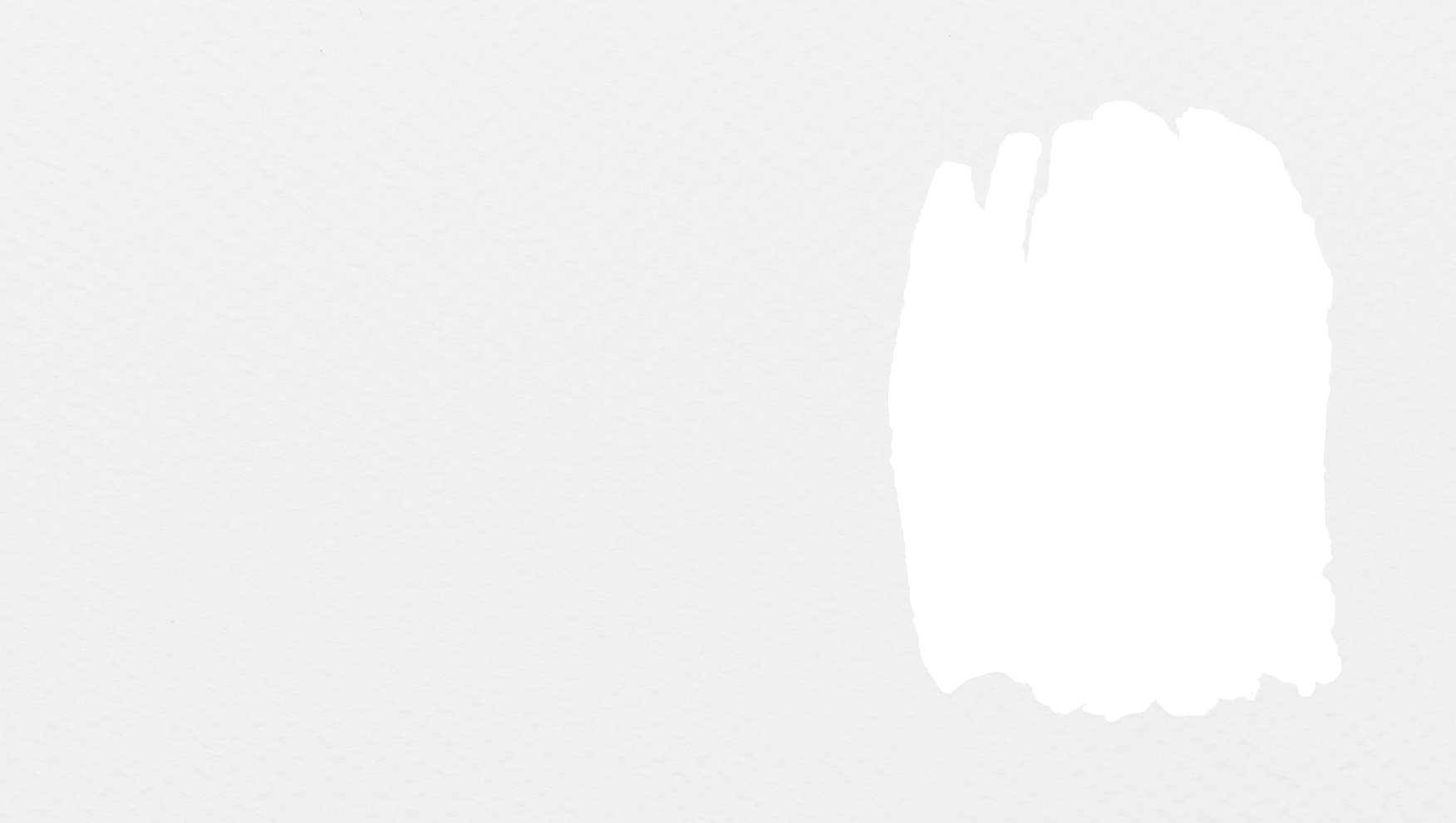 مثال
صفحة
١٥
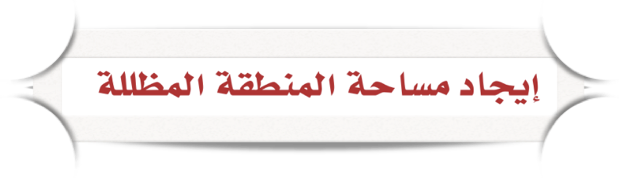 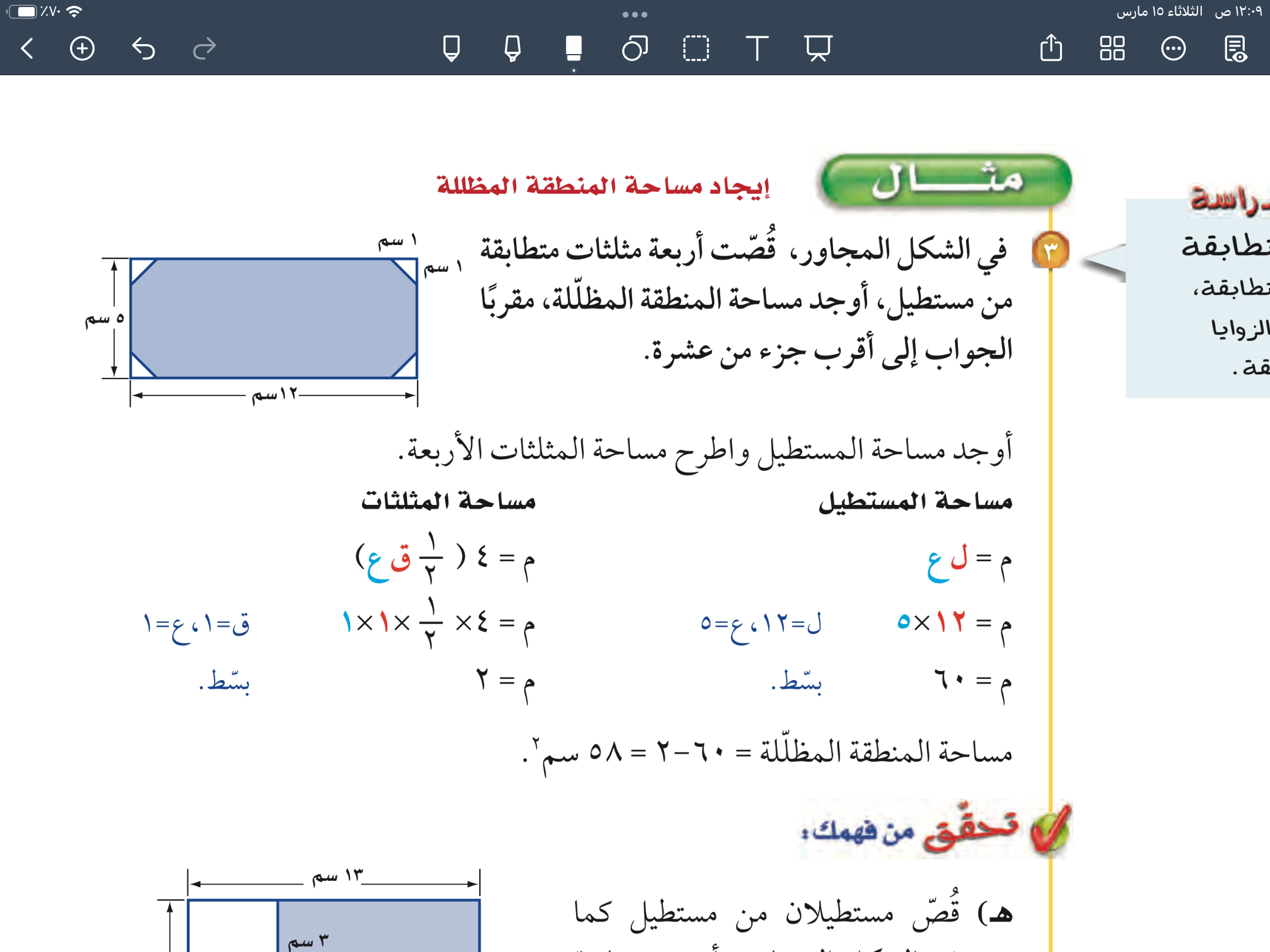 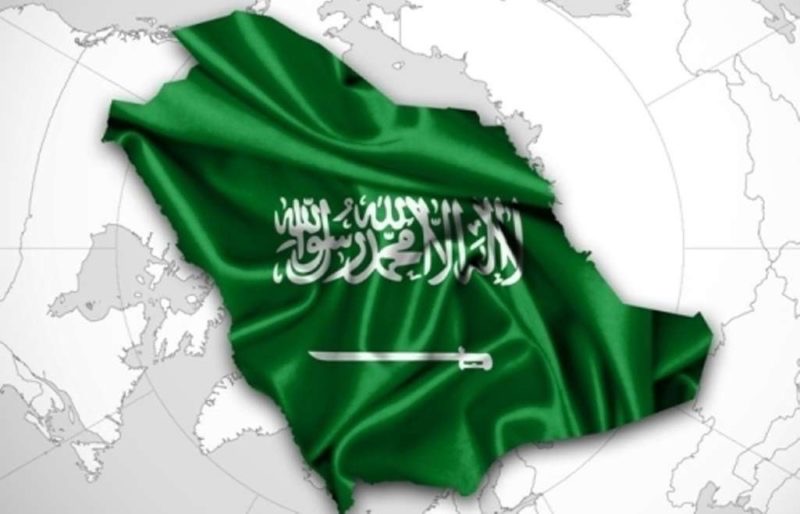 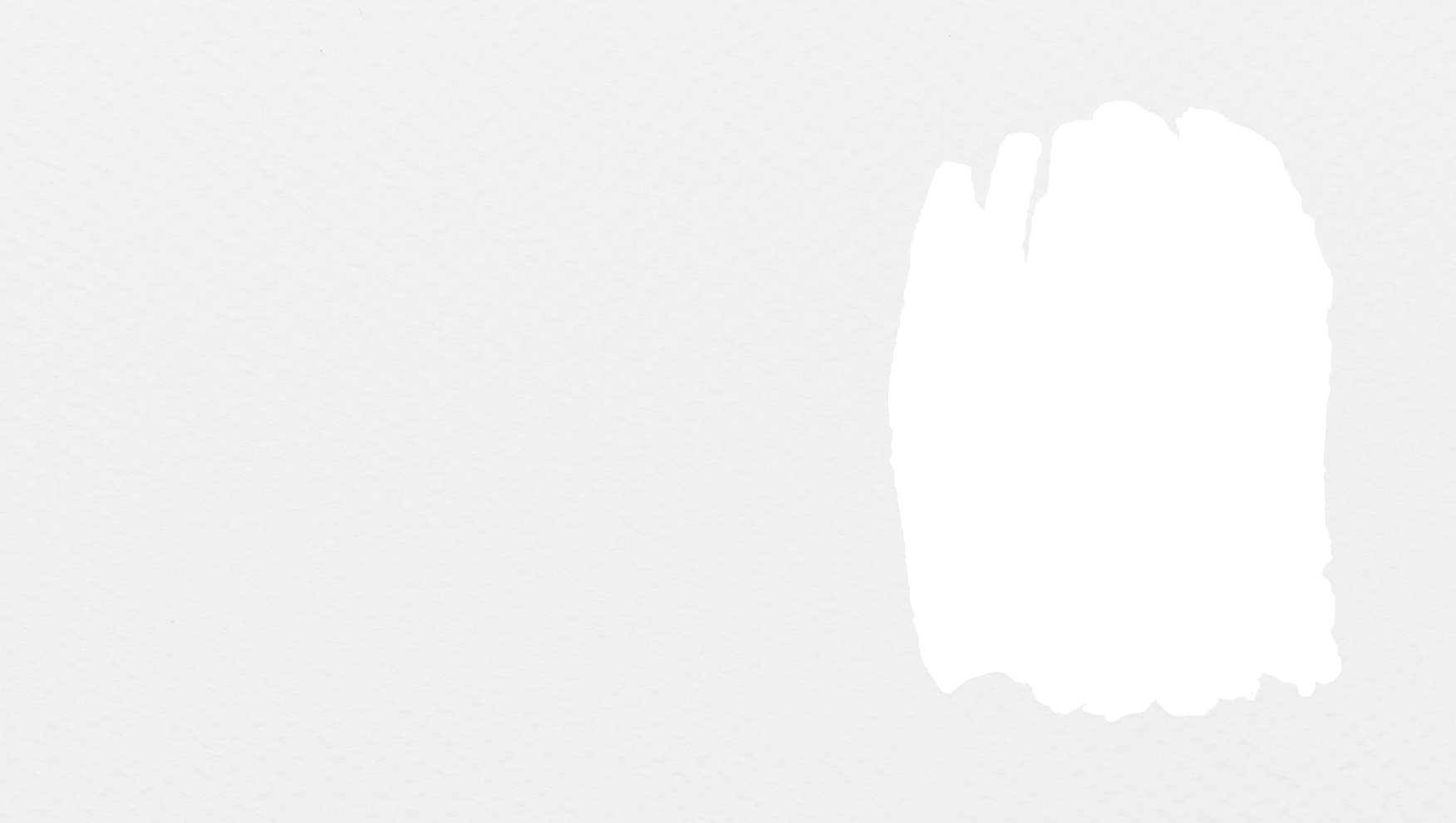 تحقق من فهمك
الحل
صفحة
١٥
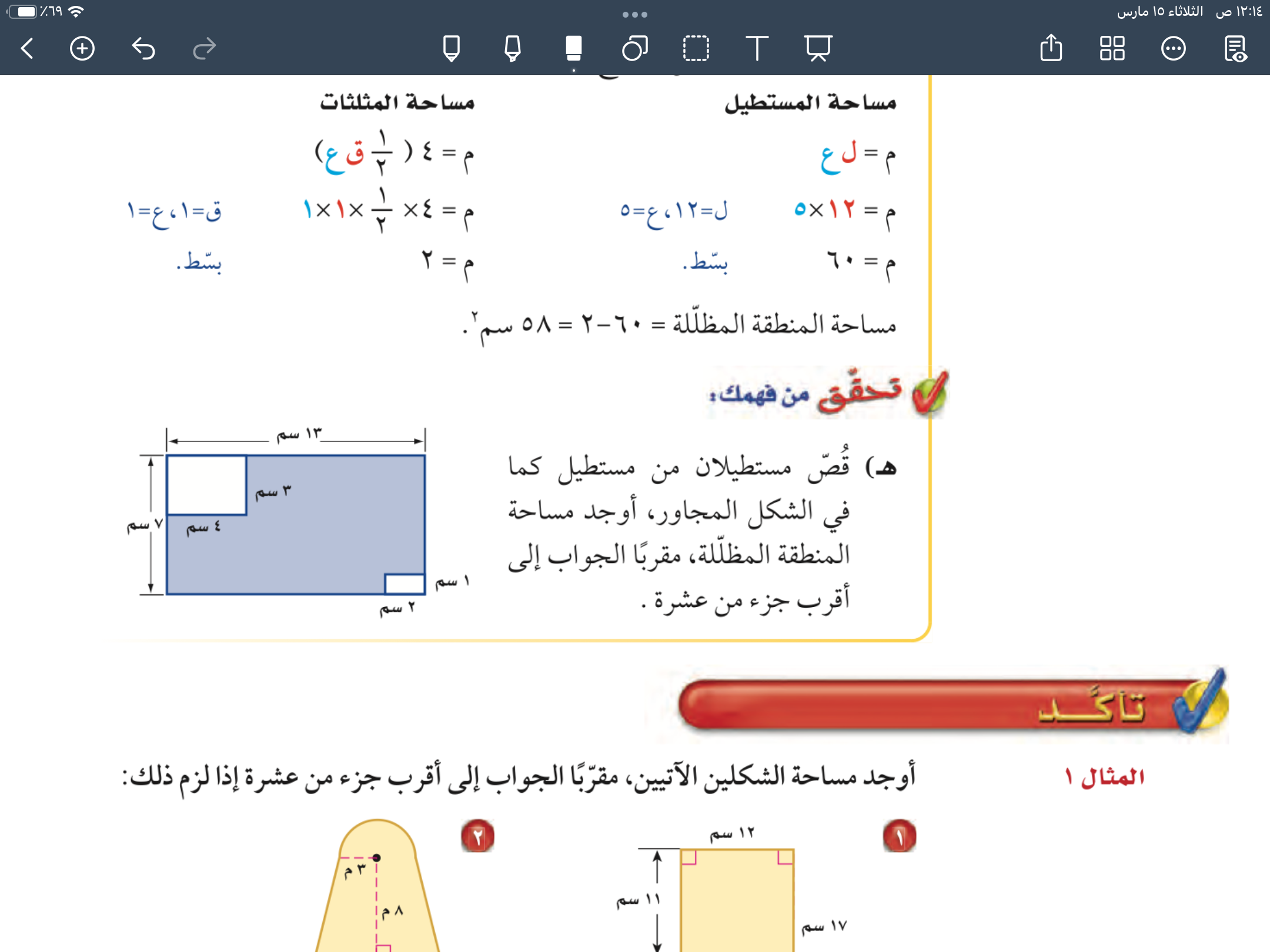 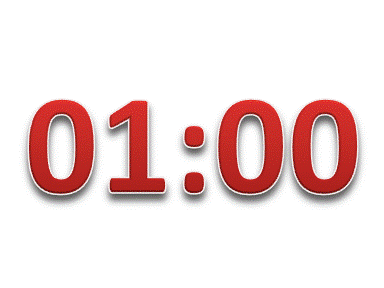 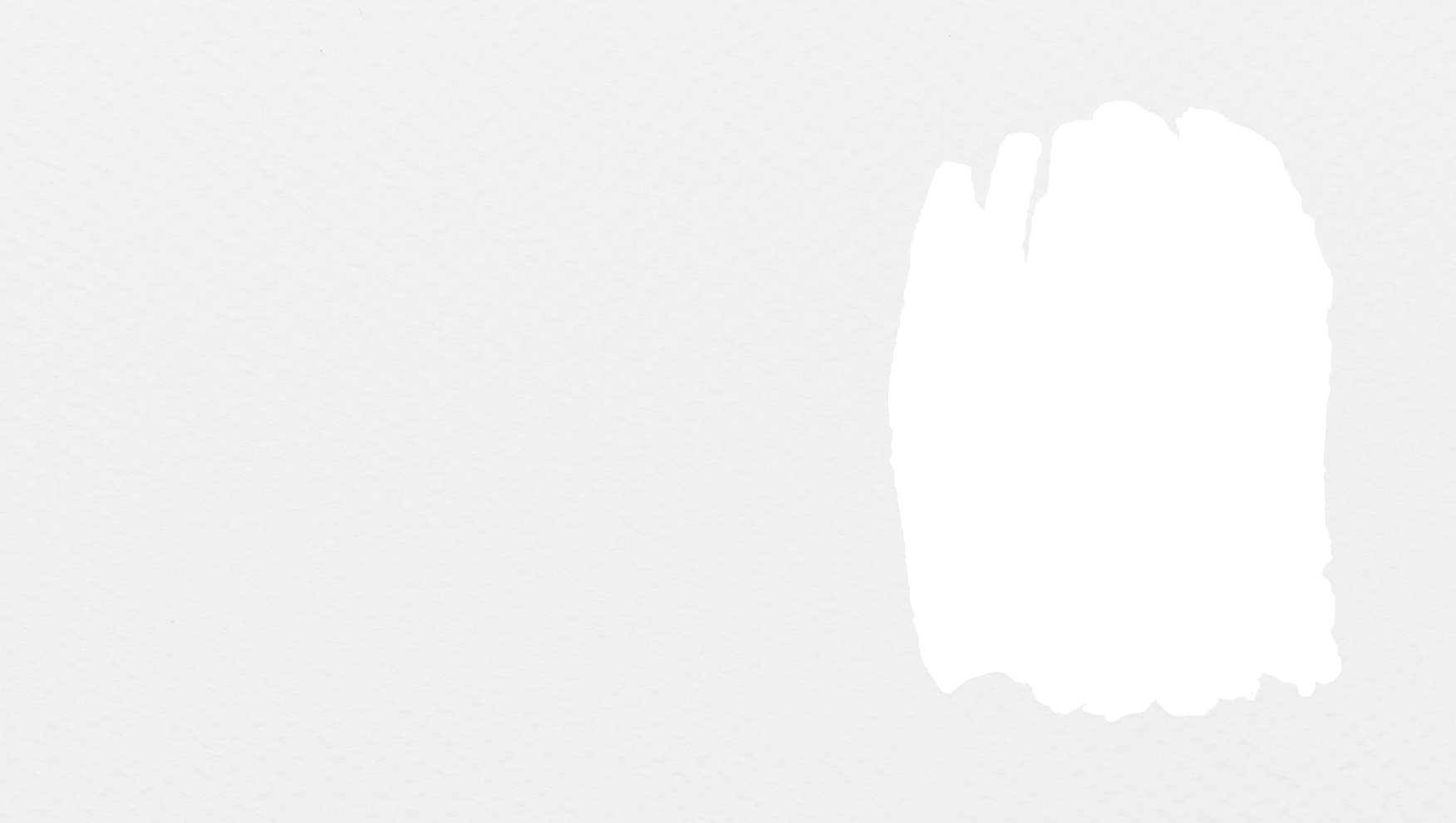 تأكد
الحل
صفحة
١٥
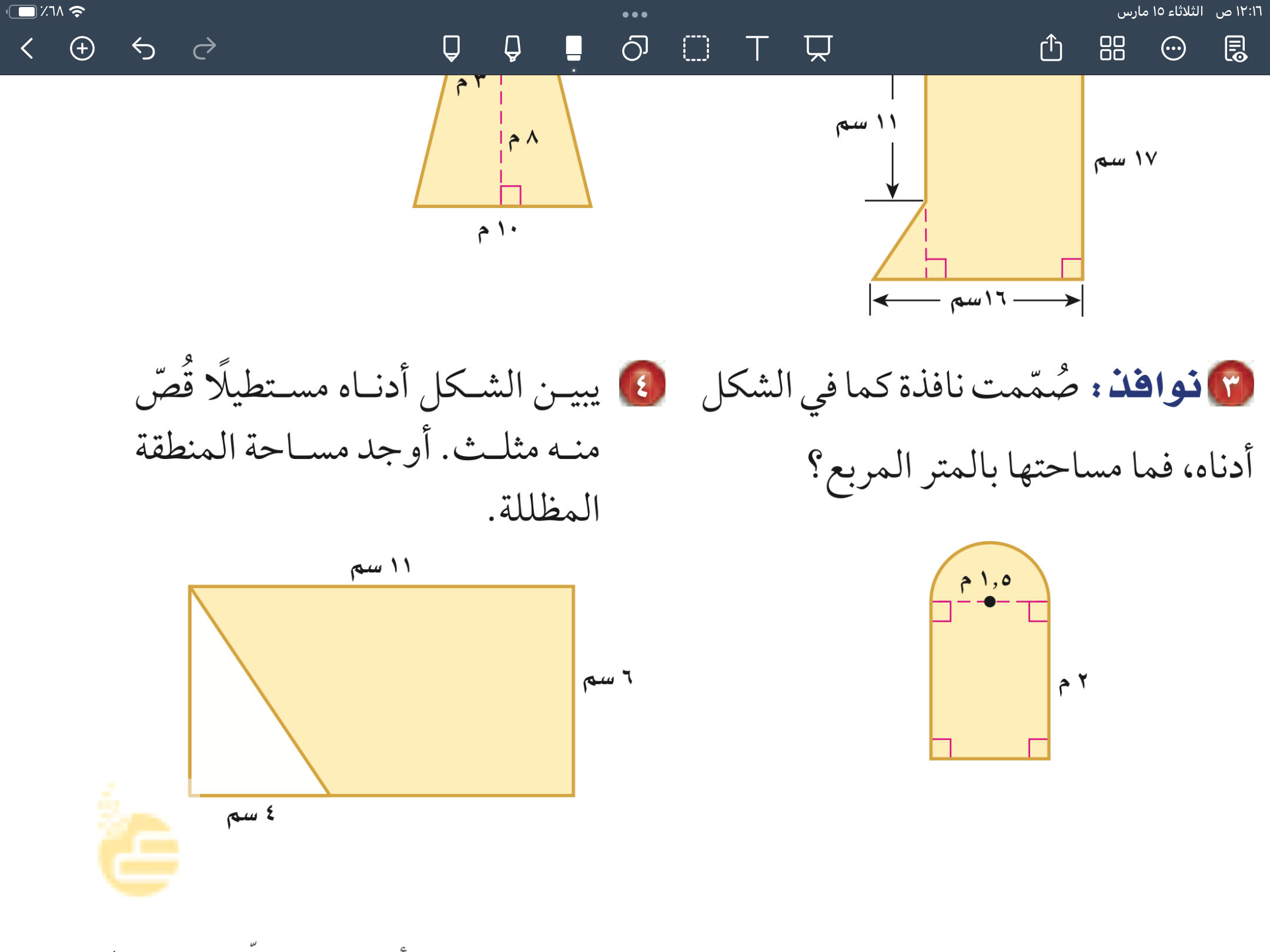 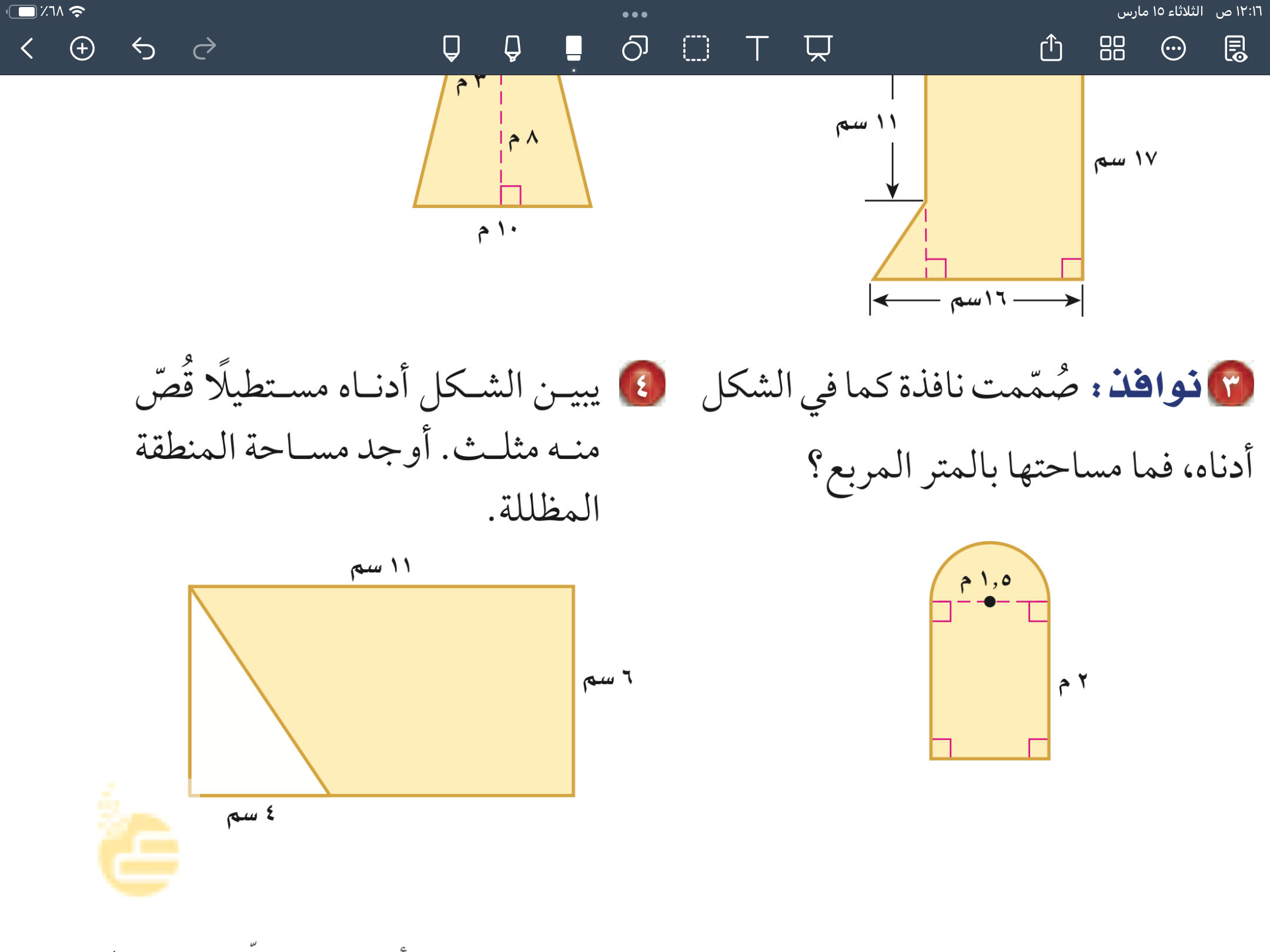 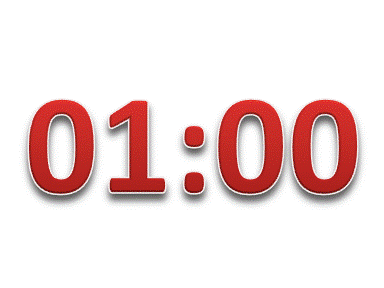 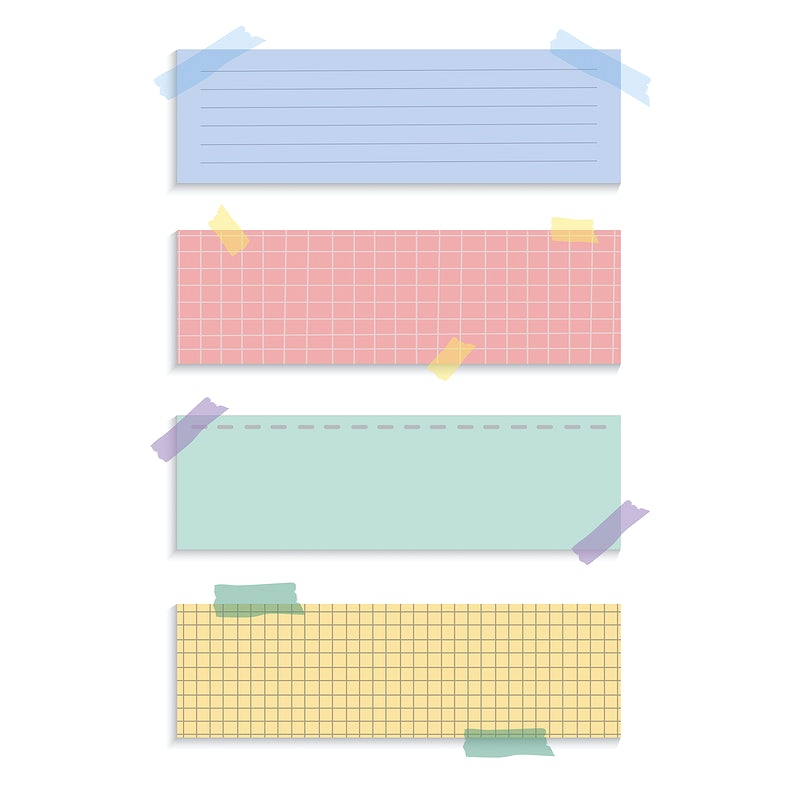 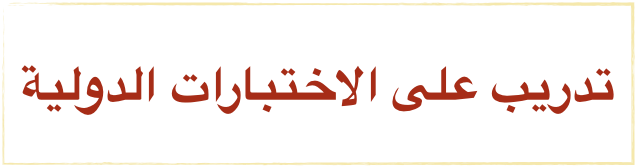 صفحة
١٧
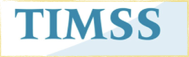 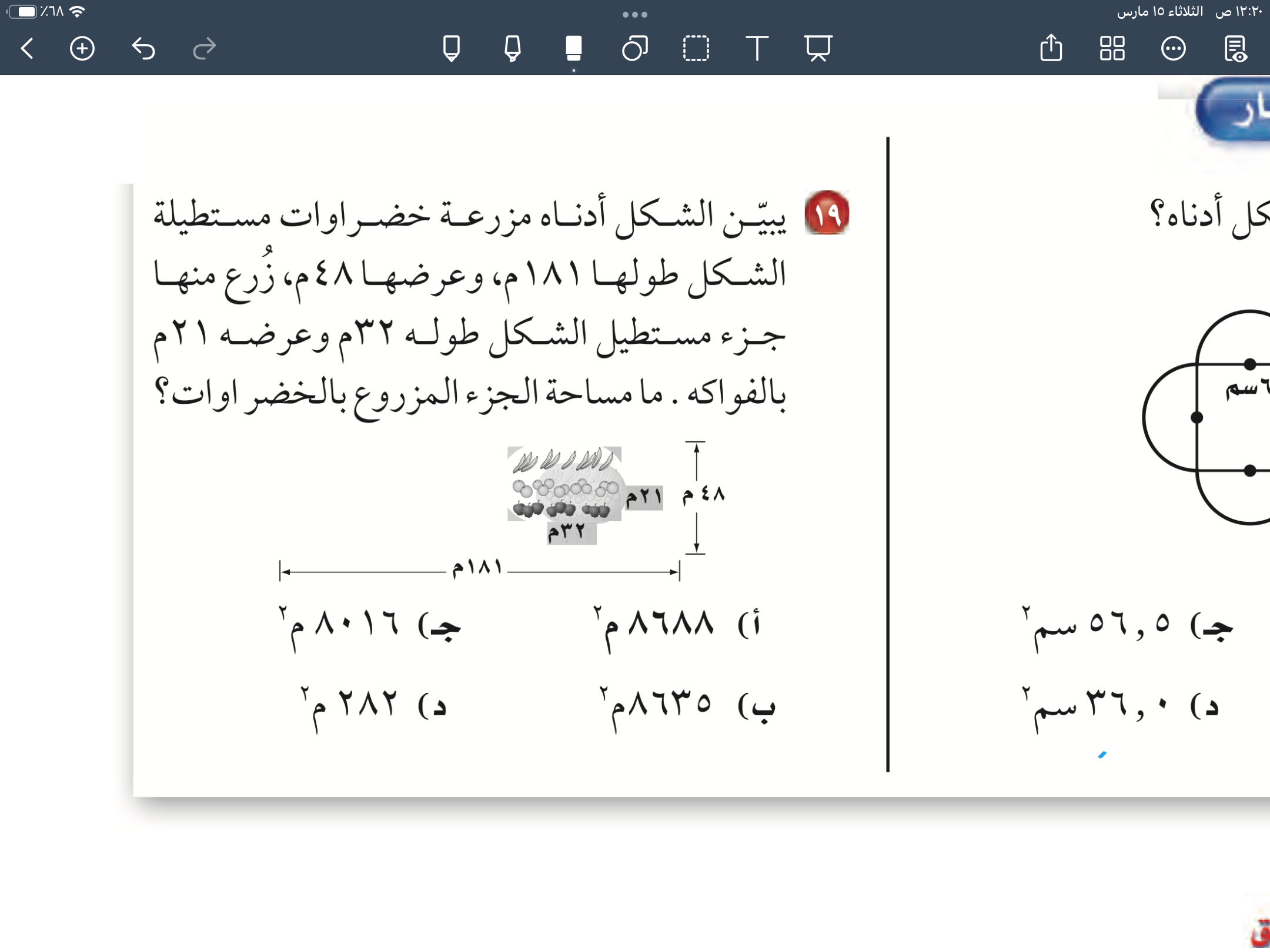 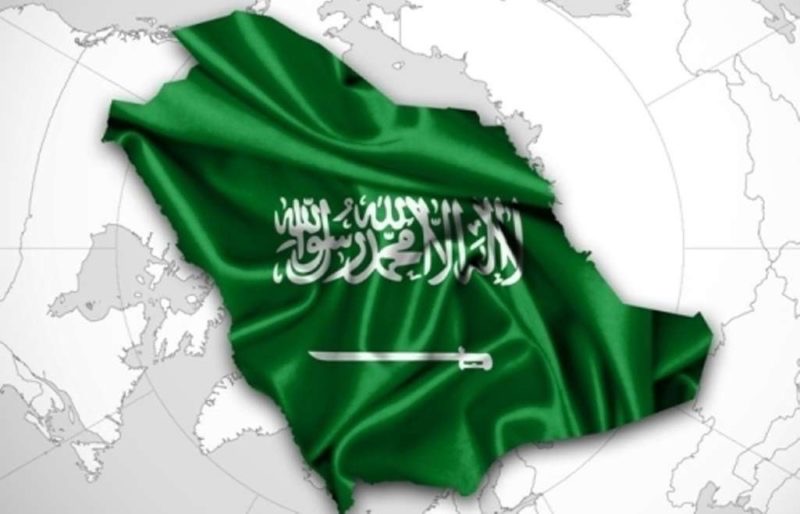 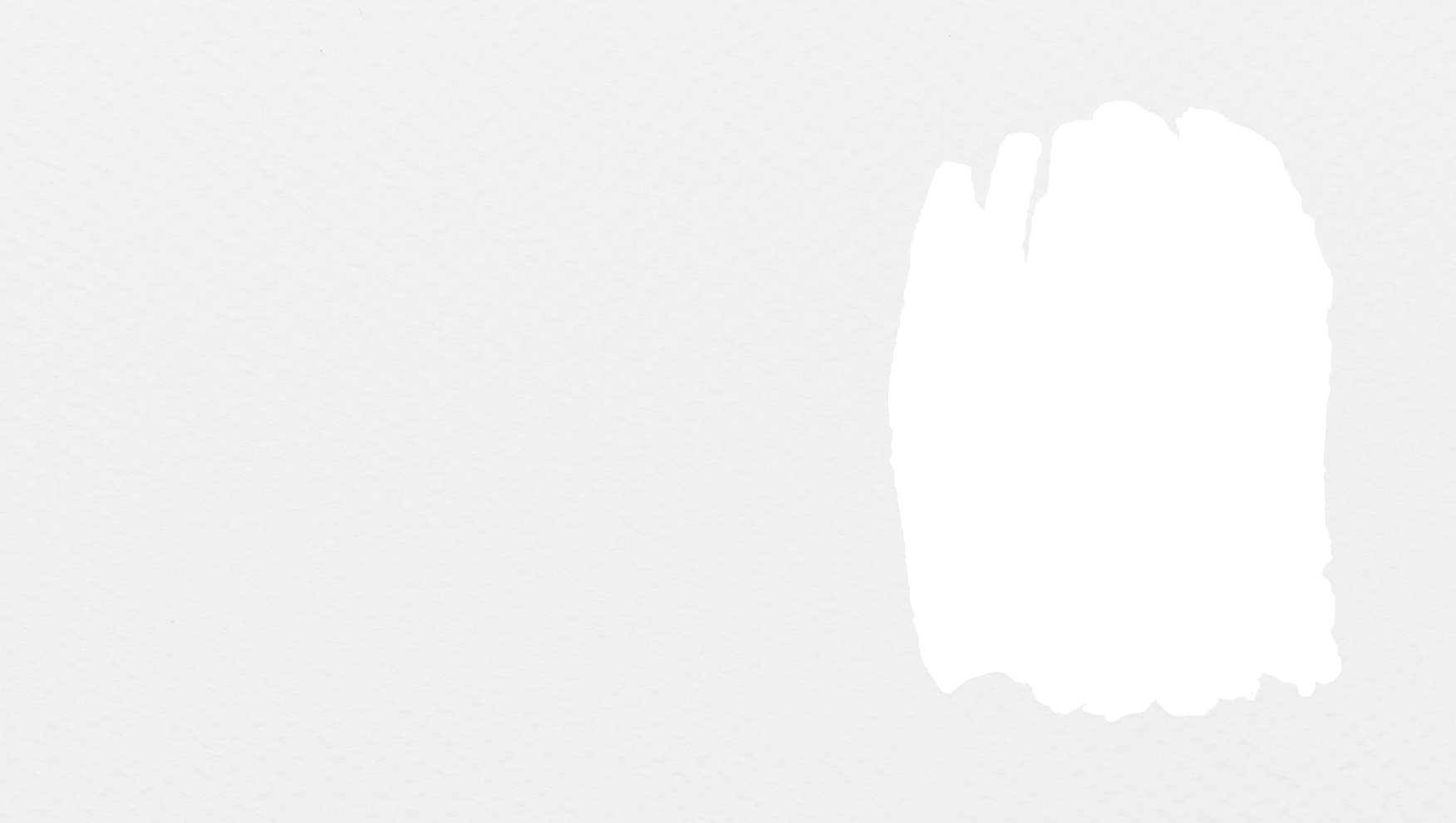 تدريب وحل المسائل
الحل
صفحة
١٦
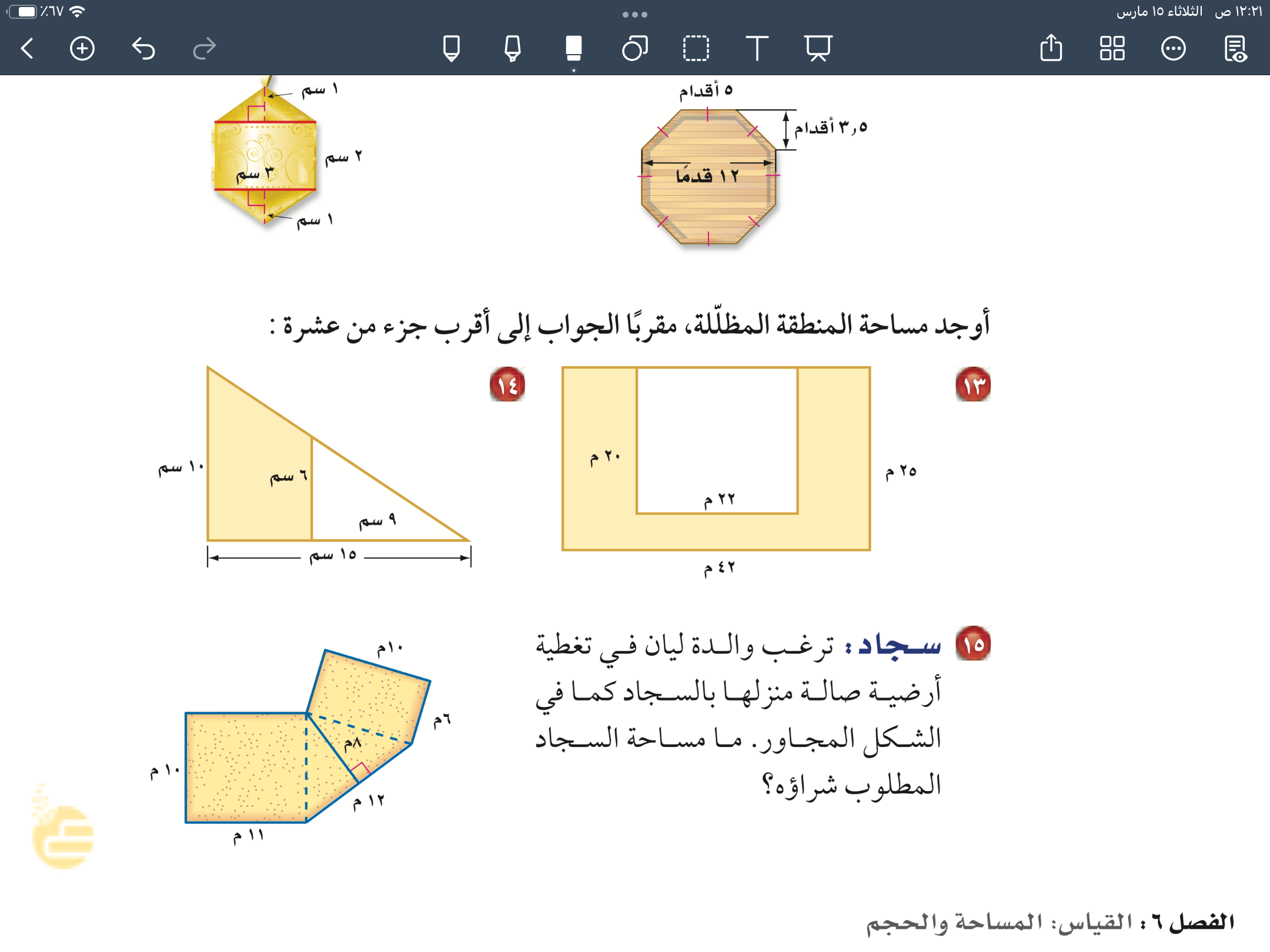 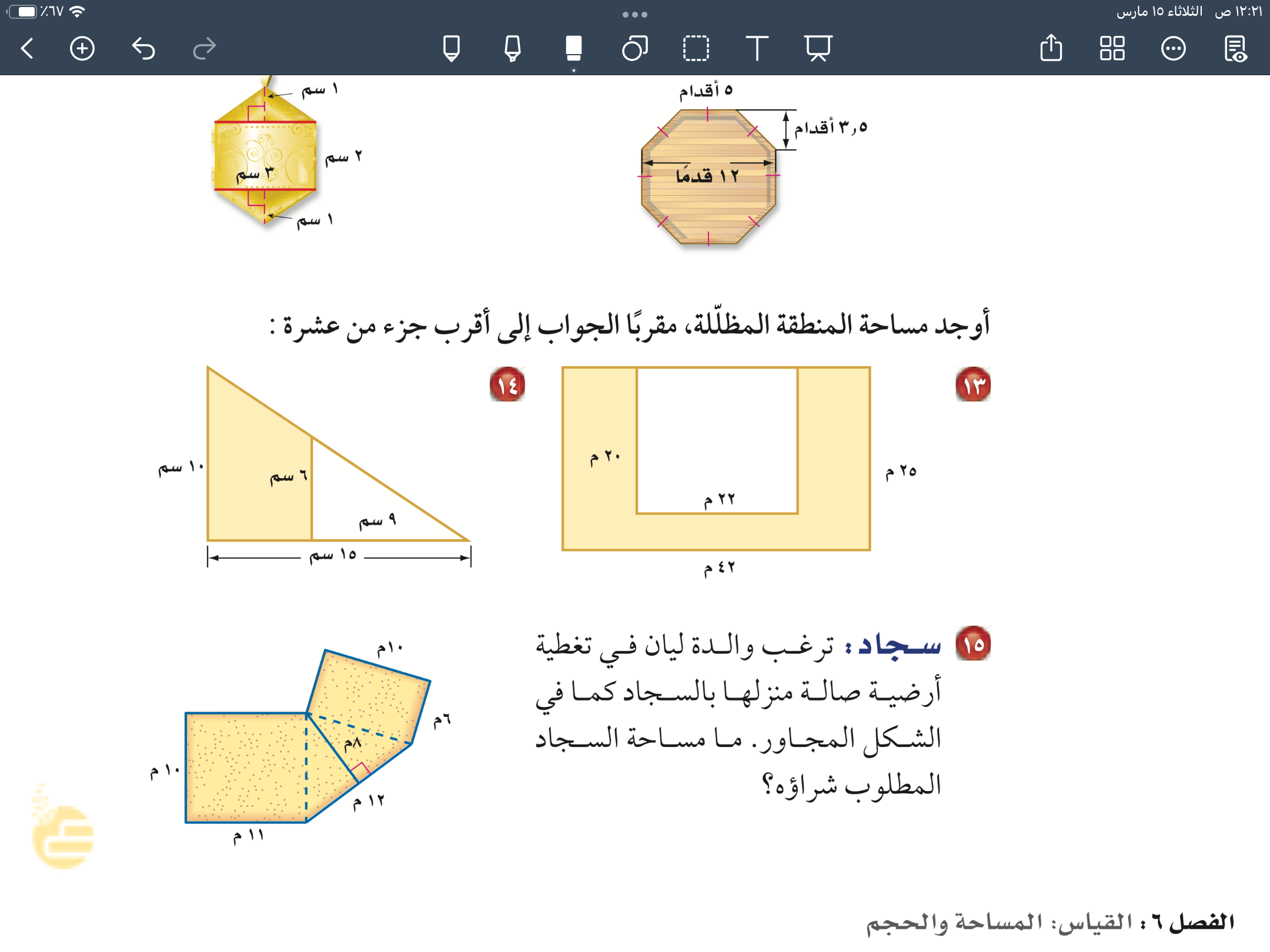 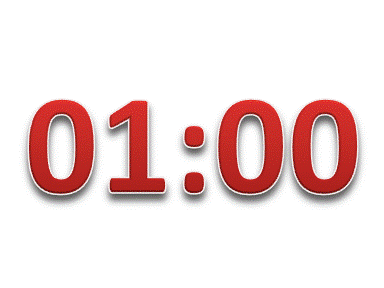 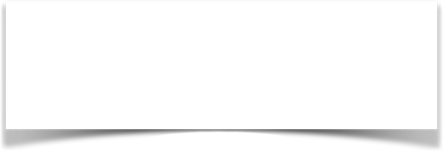 الاستفسارات
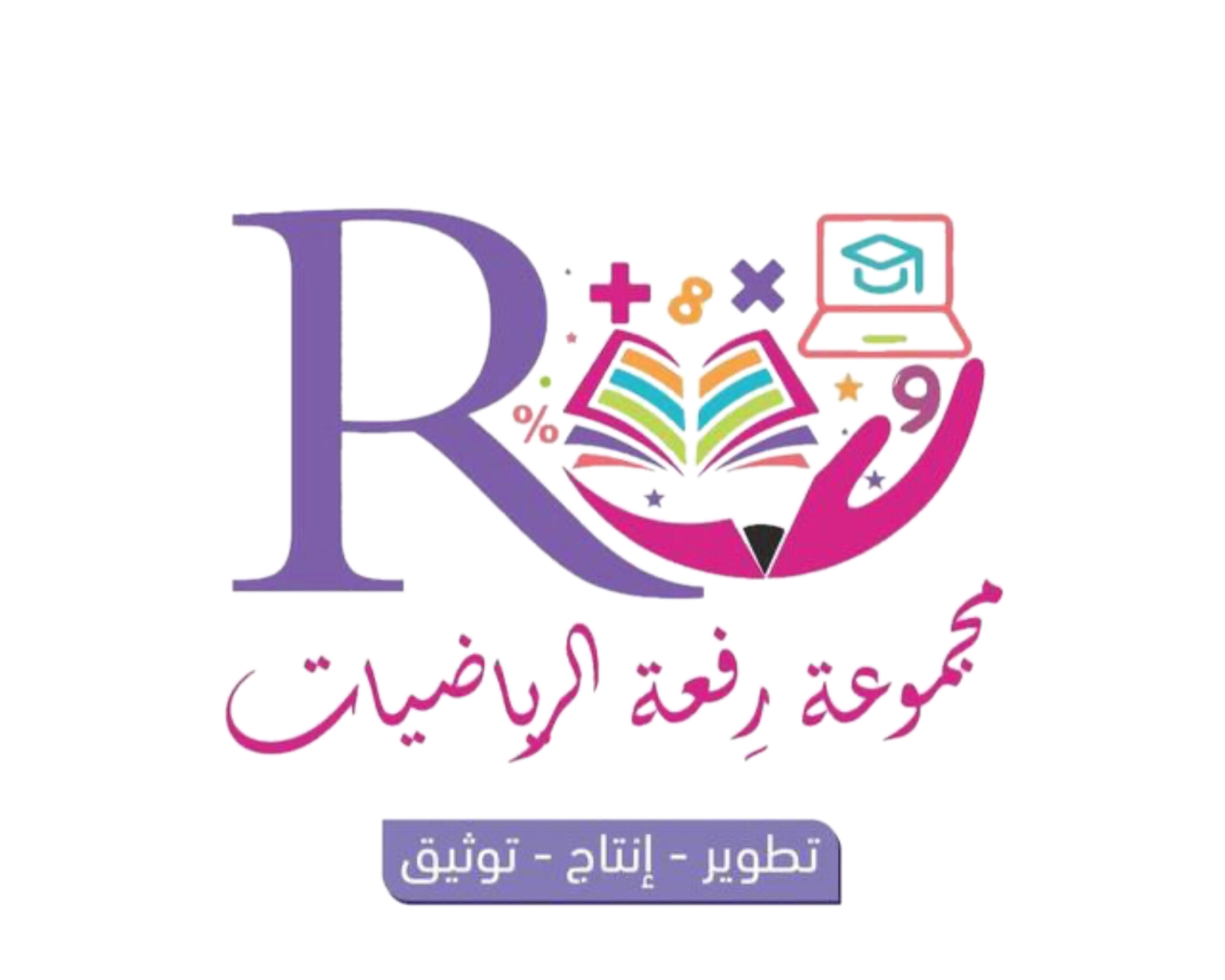 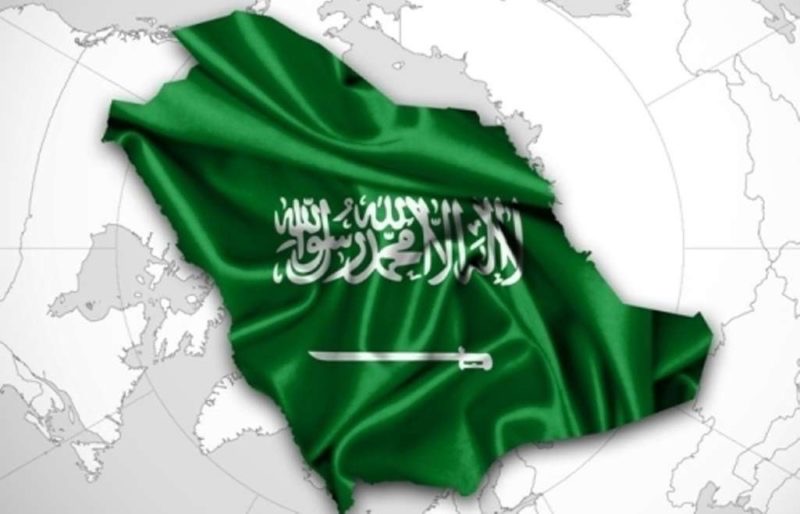 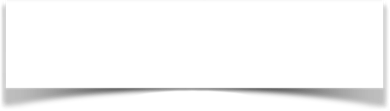 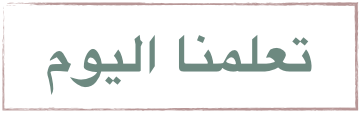 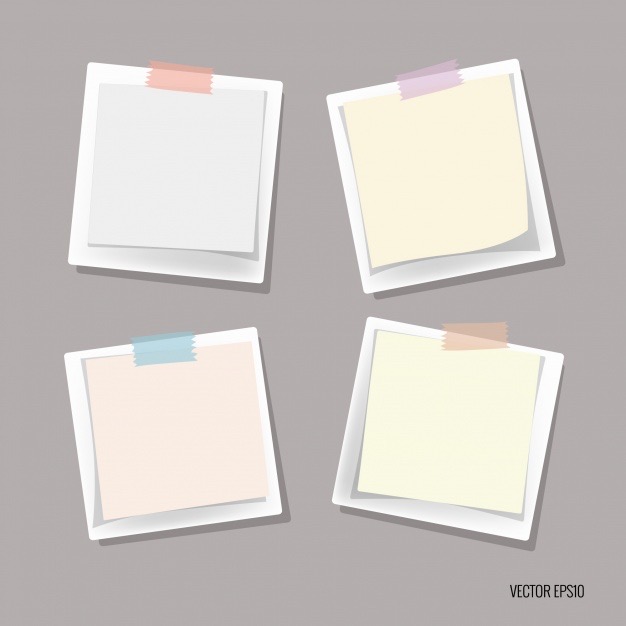 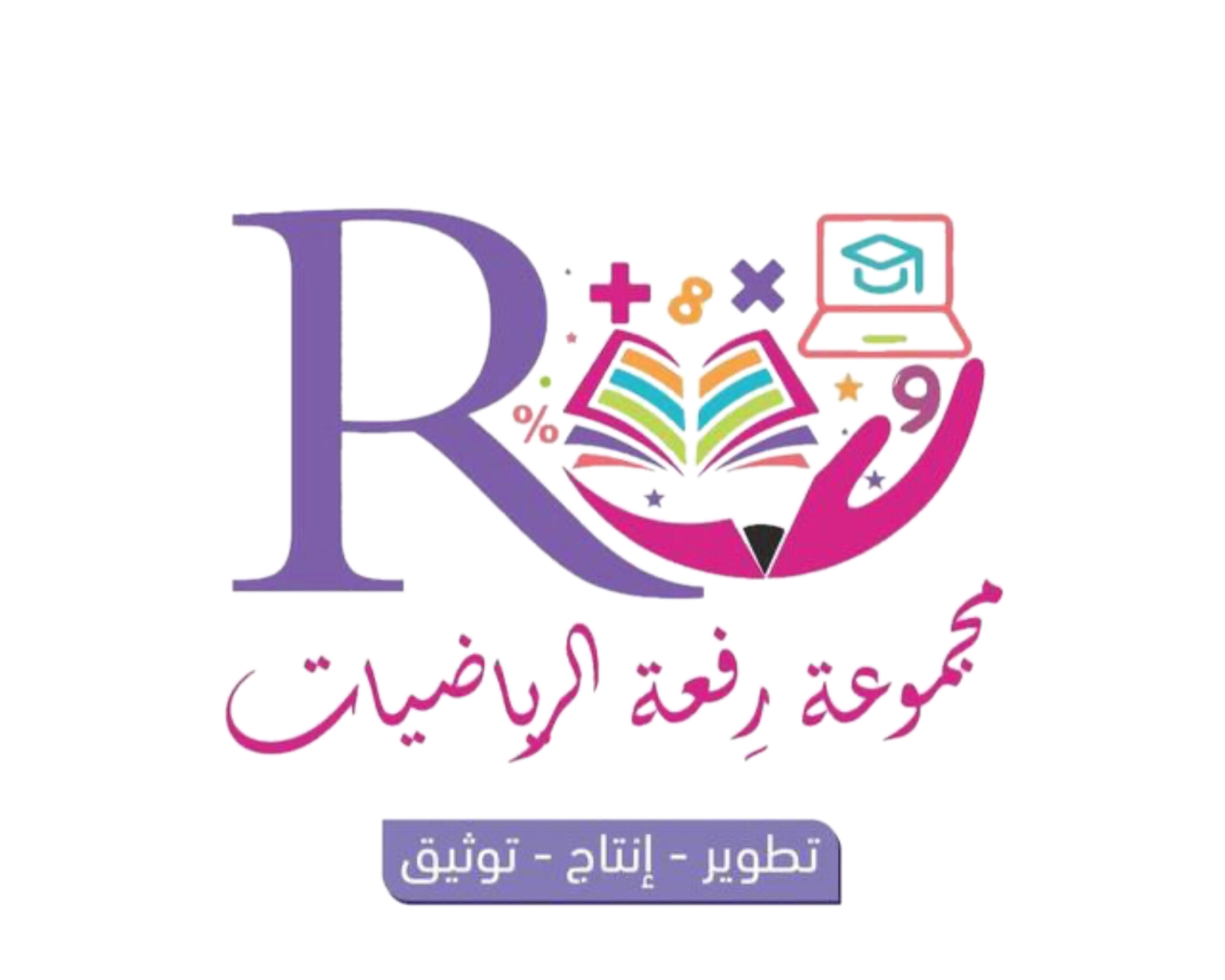 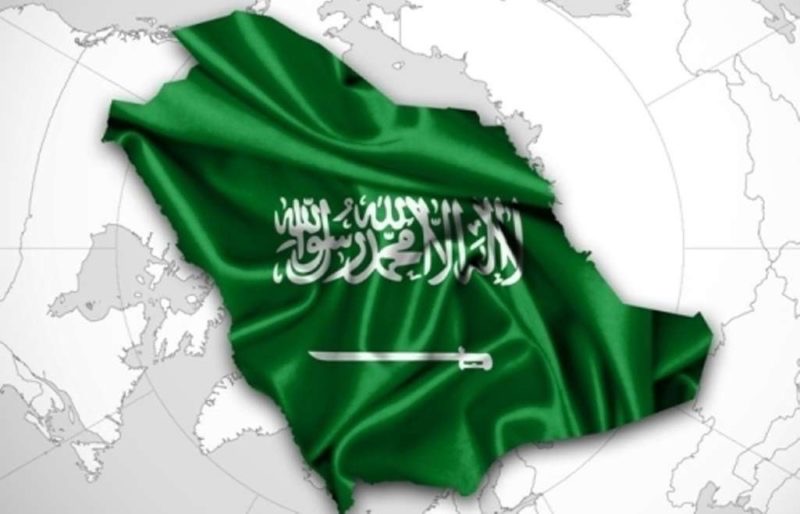 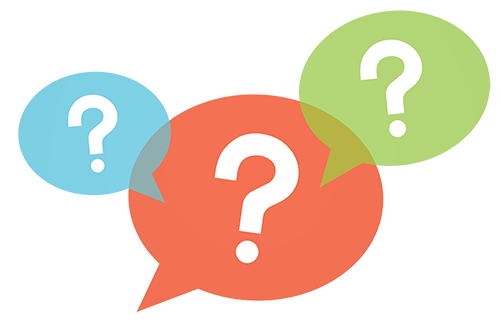 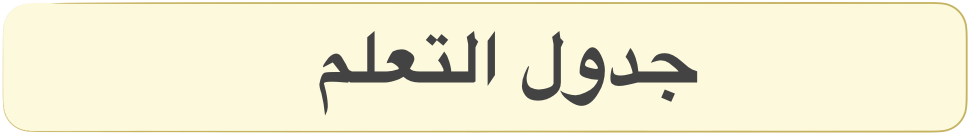 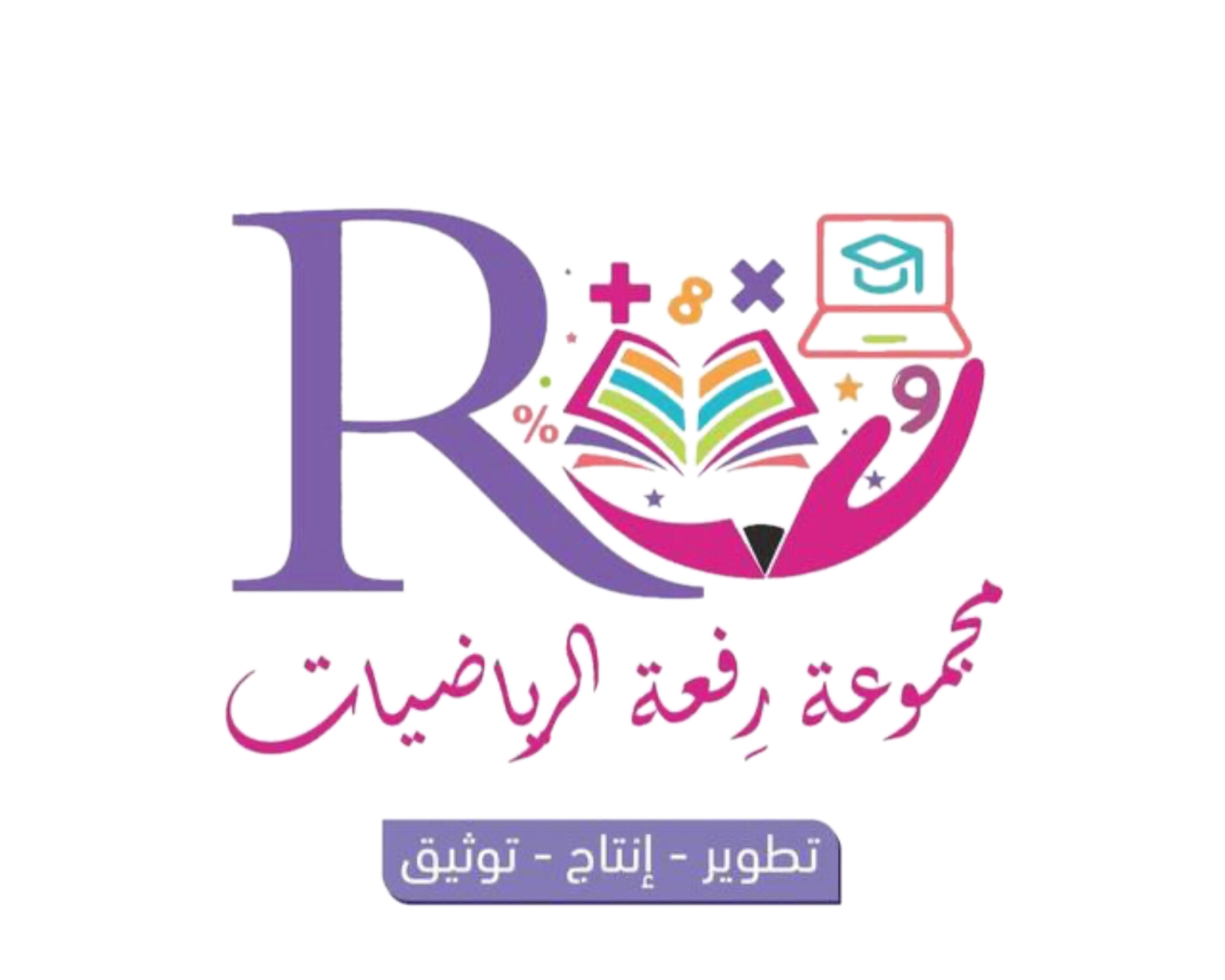 ماذا تعلمنا
ماذاسنتعلم
ماذا نعرف
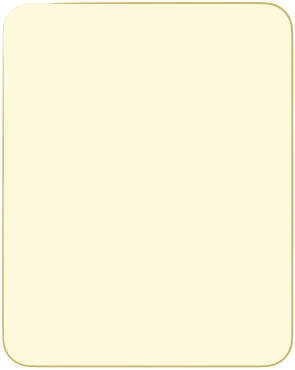 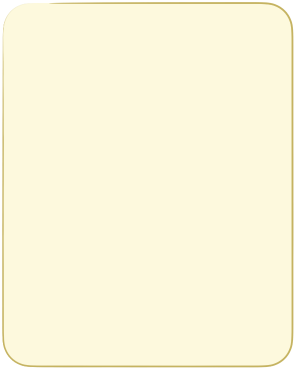 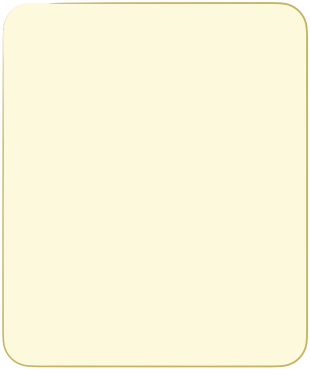 🎯إيجاد مساحات 
الاشكال المركبة
🎯إيجاد مساحات 
الاشكال المركبة
الشكل المركب
سُبْحَانَكَ اللَّهُمَّ وَبِحَمْدِكَ، أَشْهَدُ أَنْ لَا إِلَهَ إِلَّا أَنْتَ أَسْتَغْفِرُكَ وَأَتُوبُ إِلَيْكَ
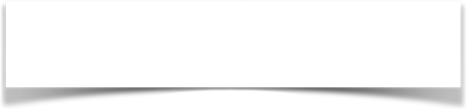 صفحة
١٦
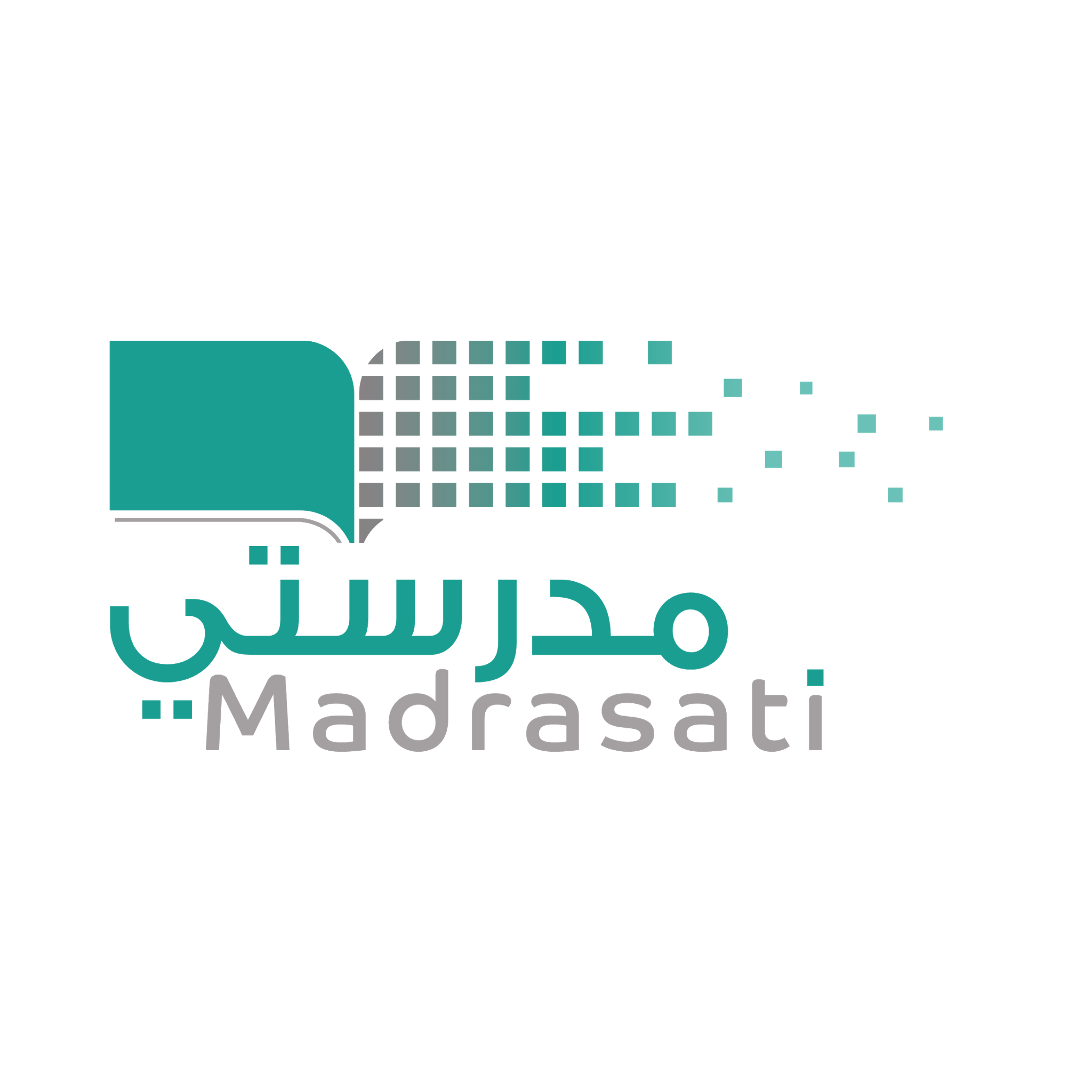 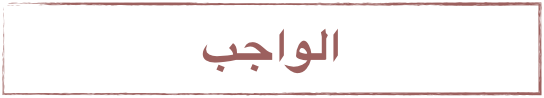 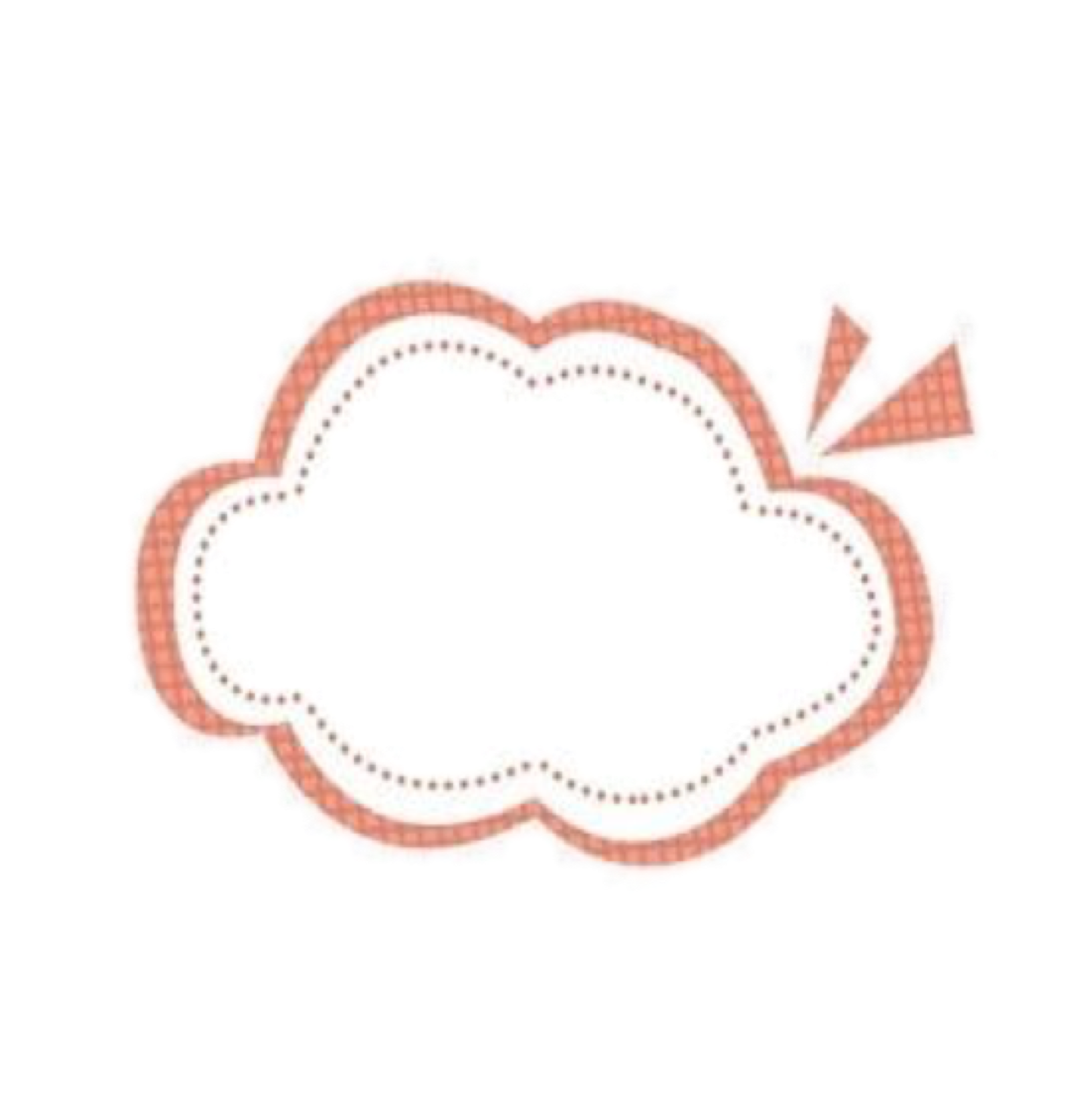 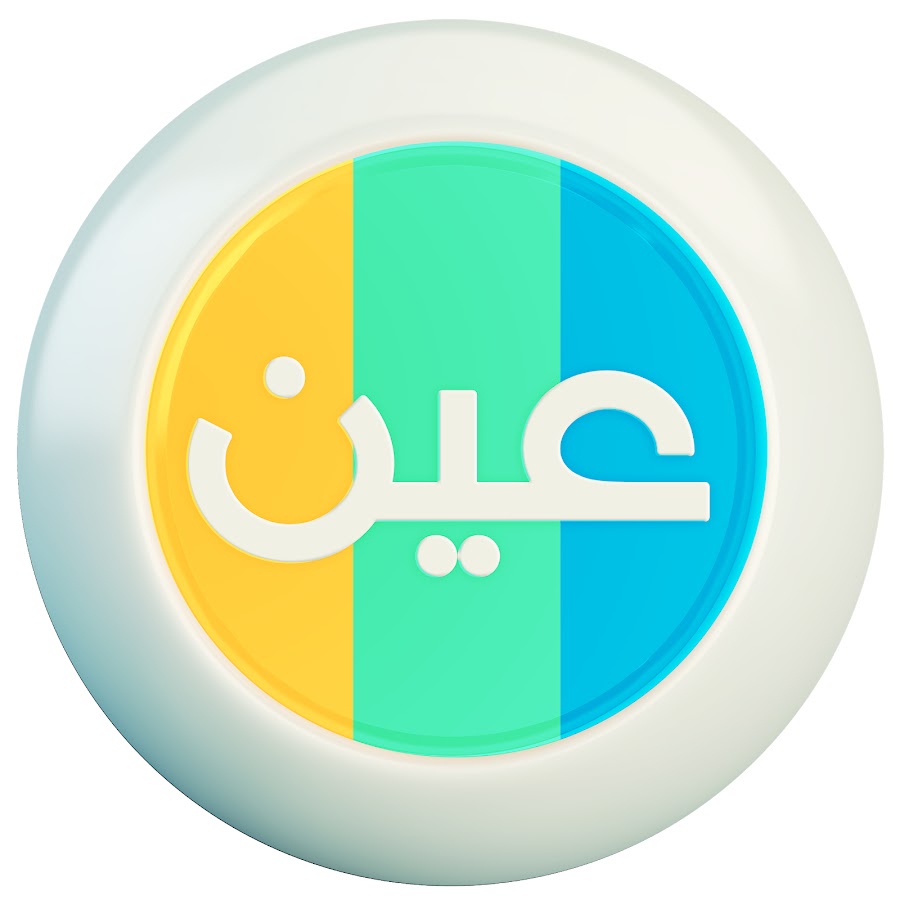 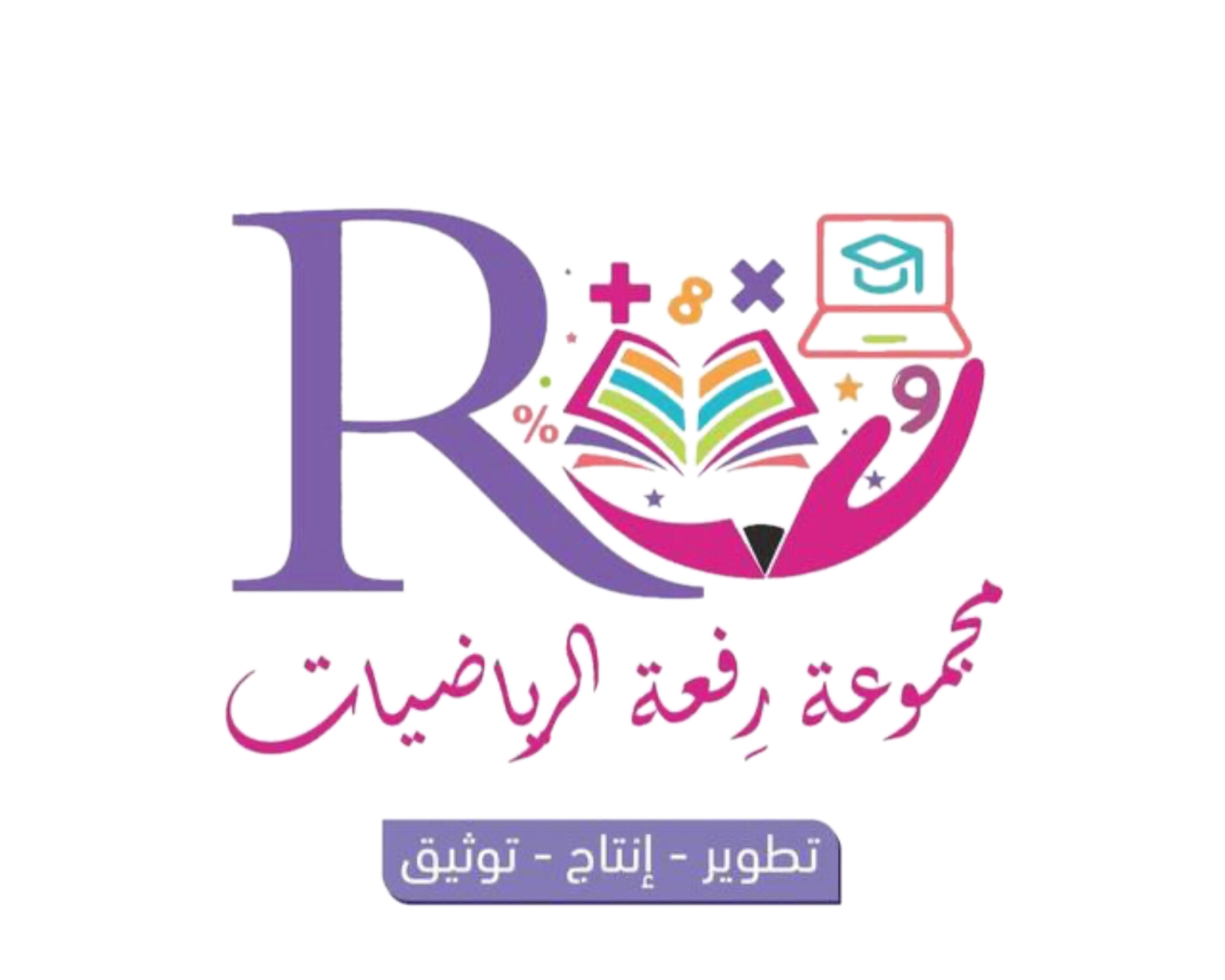 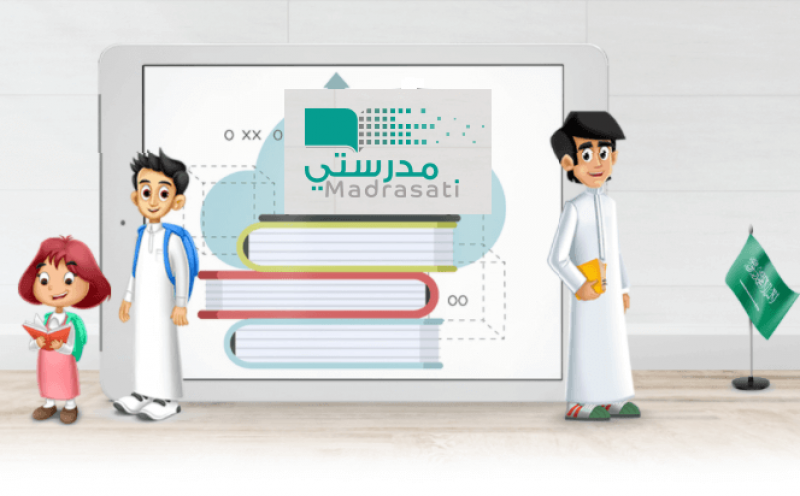 عزيزتي الطالبة  
يمكنك زيارة قناة عين التعليمية للاستفادة
@Maths0120
روابط مجموعة رِفعة التعليمية
🔻
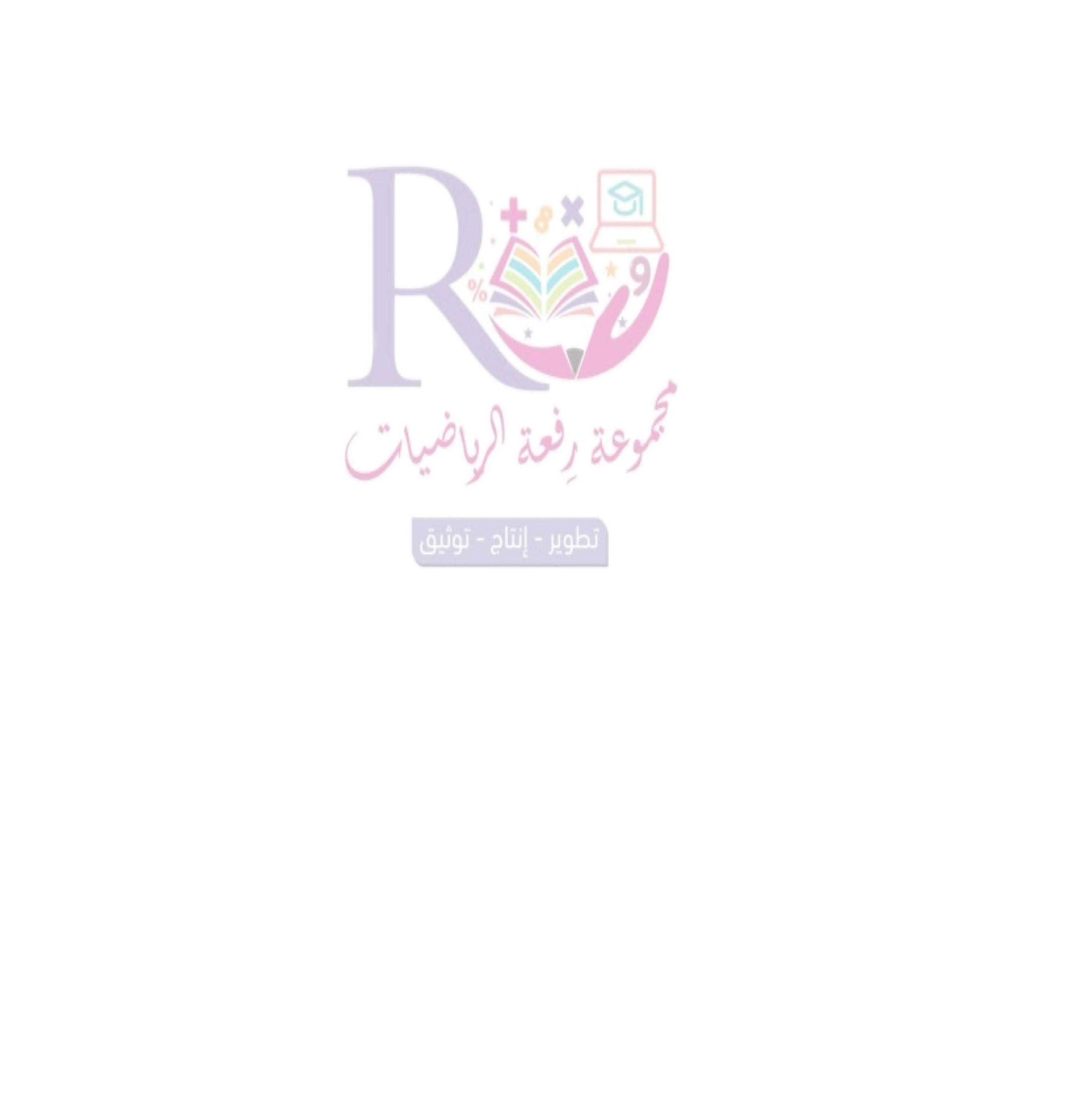 https://linktr.ee/Refa2
لاتنسوني من دعواتكم الصادقة
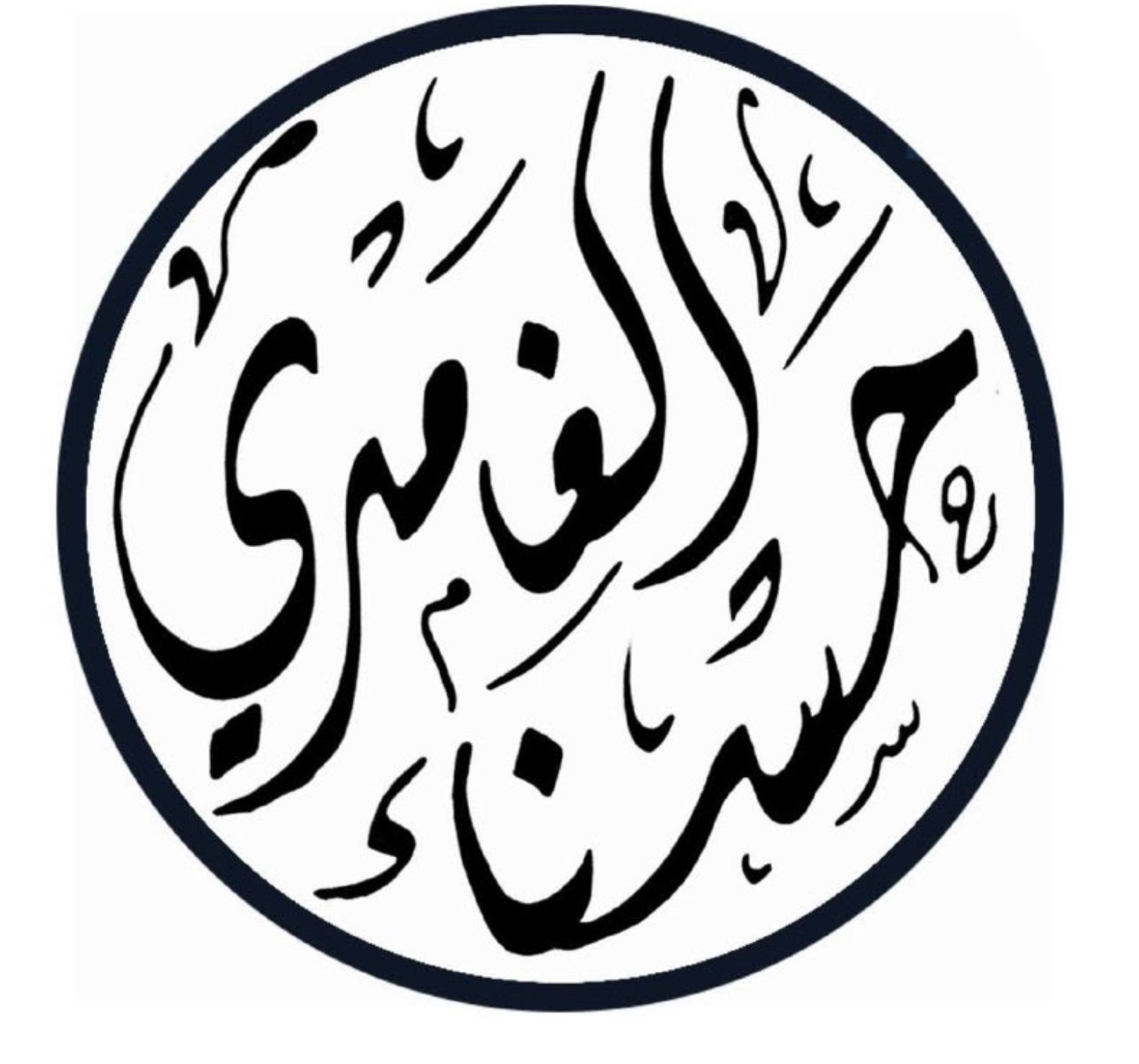 @hasnaa-2
https://t.me/hasna_math